Awards of Excellence
Cascade Regional Skills Conference 2025
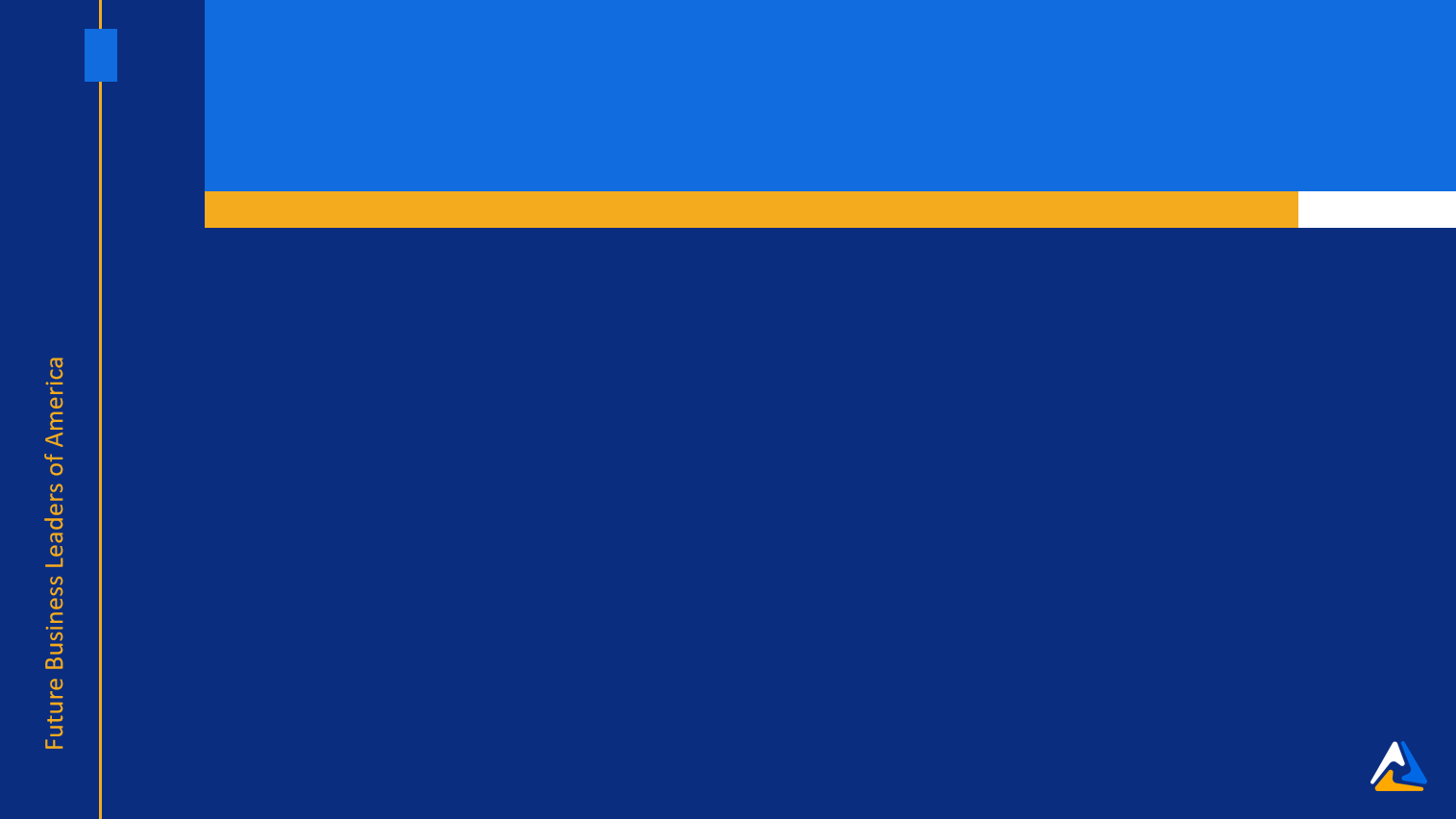 Accounting I
1st	Aaron Ramos
Lost River High School
2nd	Deson Besse
Culver High School
3rd	Christien Underwood
Mazama High School
4th	Ryan Nichols
Mazama High School
5th	Dalton Peterson
Gilchrist High School
6th	Clem Pine
Mazama High School
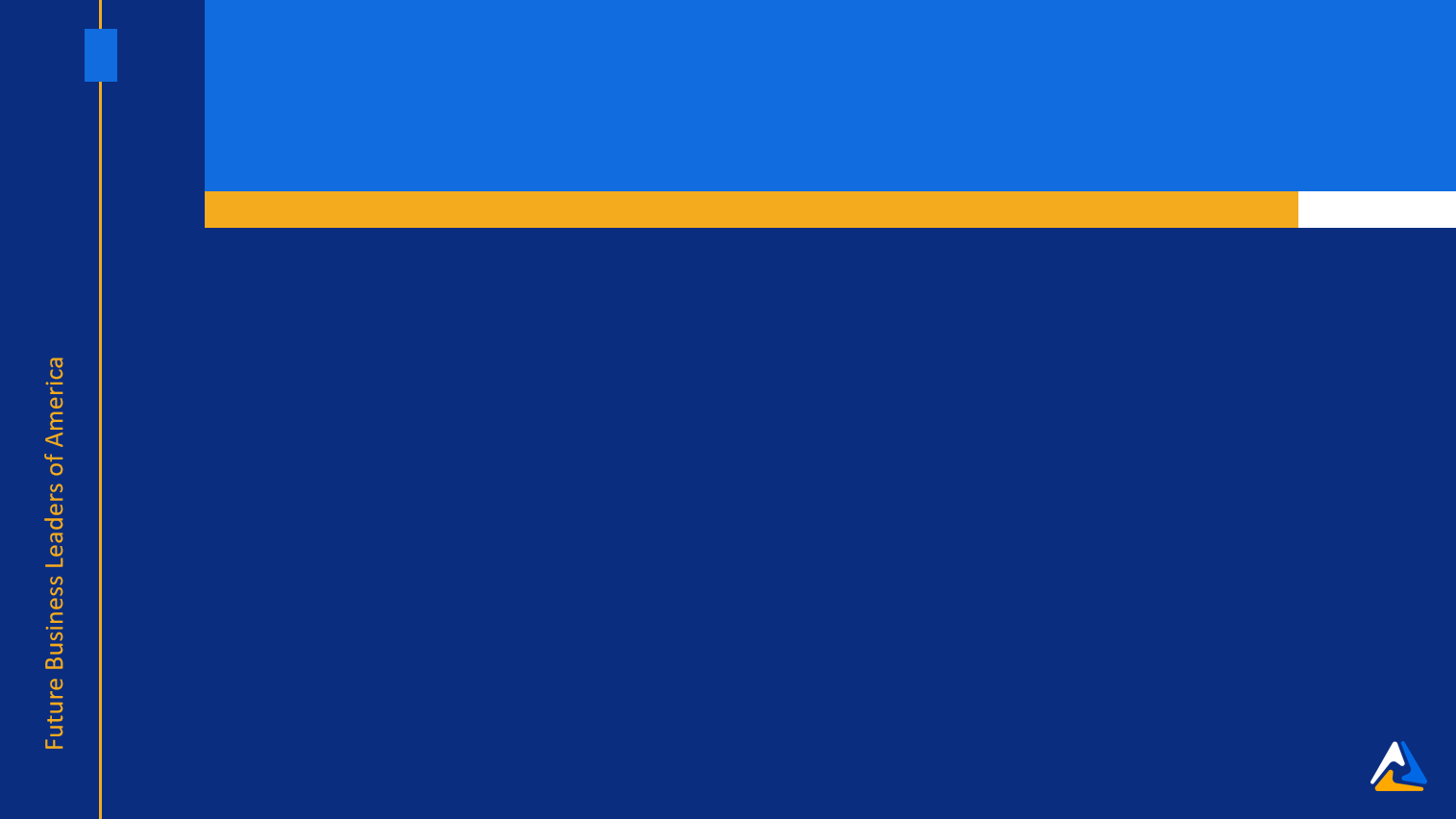 Advertising
1st	Rylynn Goss
Mazama High School
2nd	Devani Derry
Mazama High School
3rd	Aleida Montejano Osorio
Culver High School
4th	Henry Bowen
Mazama High School
5th	Julian Cazarez
Lost River High School
6th	Mason Snell
Mazama High School
7th	Ryan Nichols
Mazama High School
8th	Jackson Warner
Mazama High School
9th	Aiddien Taylor
Gilchrist High School
10th	Jordan Klanke
Mazama High School
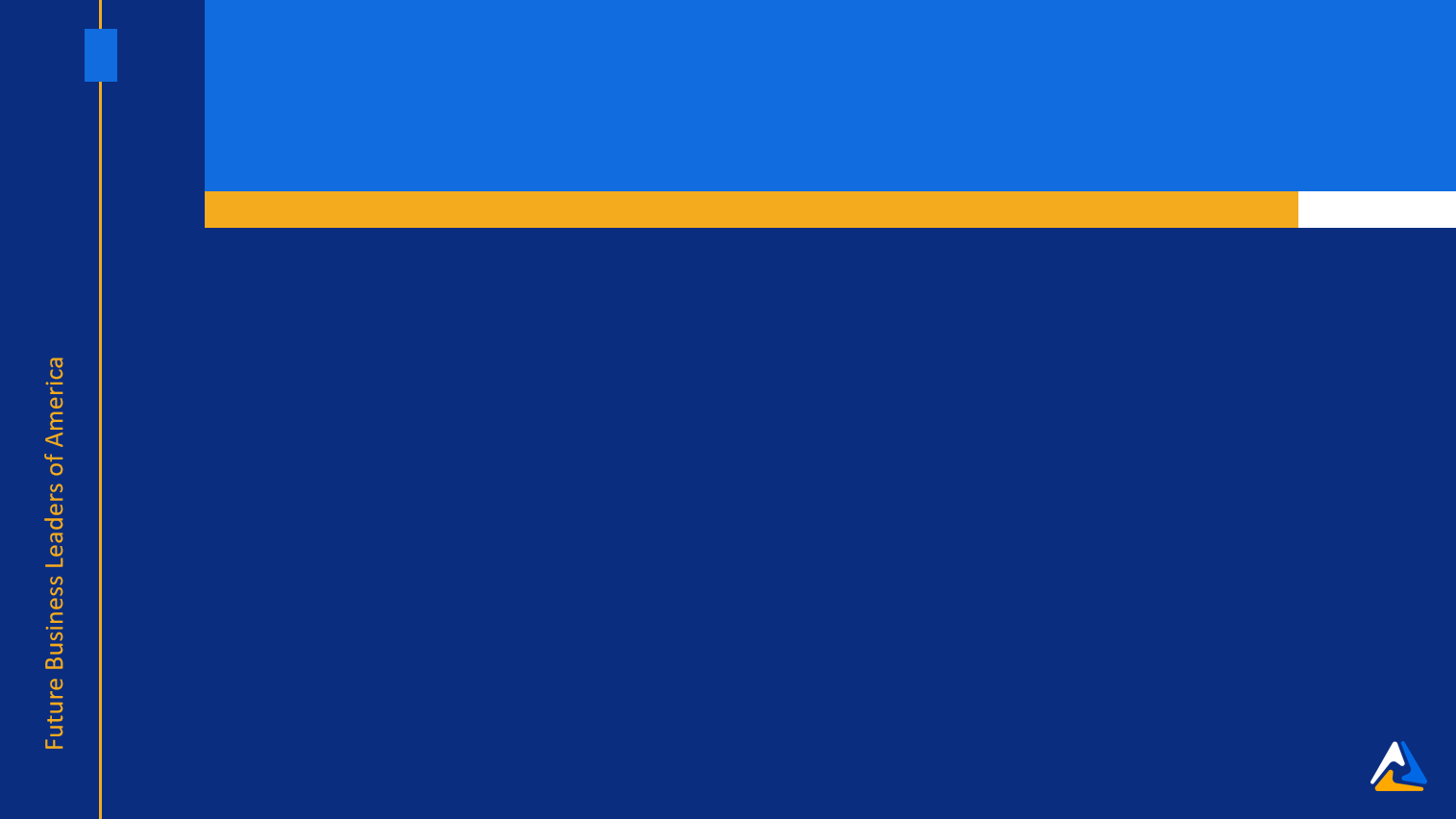 Agribusiness
1st	Drake Peters
Mazama High School
2nd	Logan  Nusser
Gilchrist High School
3rd	Gabriel Nanni
Mazama High School
4th	Nicole Wilson
Redmond High School
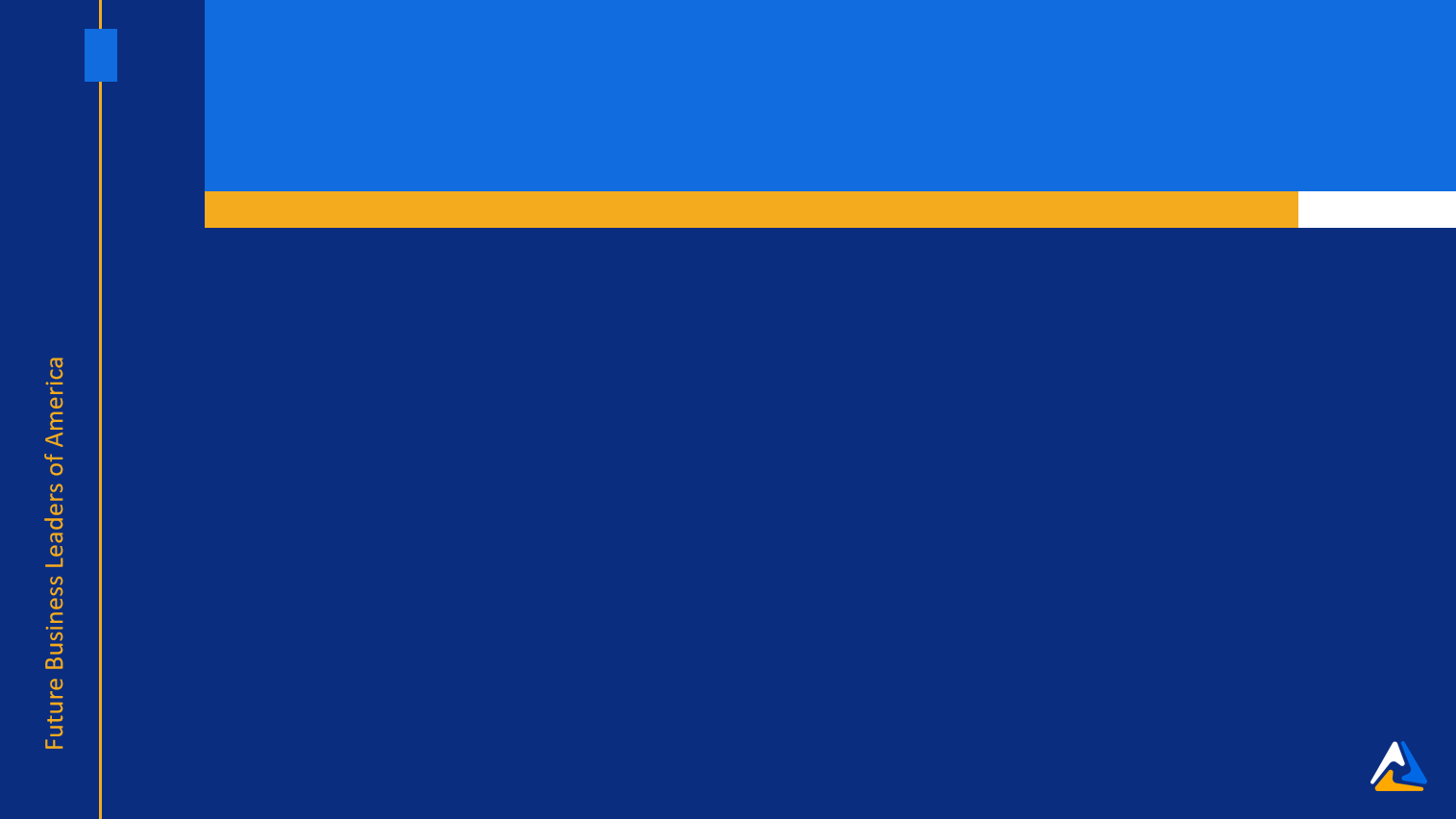 Business Communication
1st	Makenzie McElmurry
Culver High School
2nd	Jeremy Raygoza-Cortez
Bonanza High School
3rd	Kai Hunt
Mazama High School
4th	Raul Aguirre
Lost River High School
5th	Israel Alcala
Lost River High School
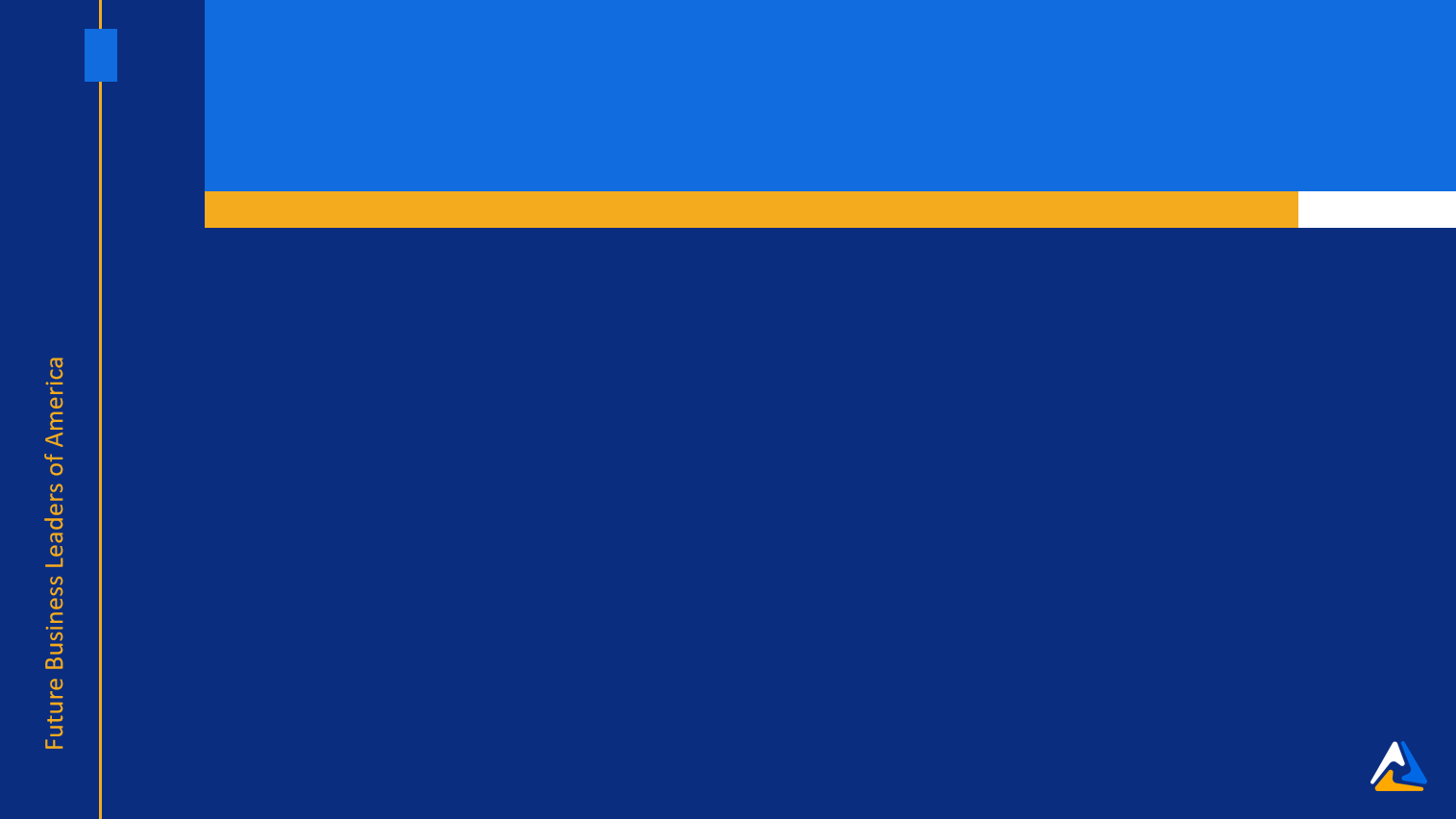 Business Ethics
1st	Jasper Rutledge
Culver High School
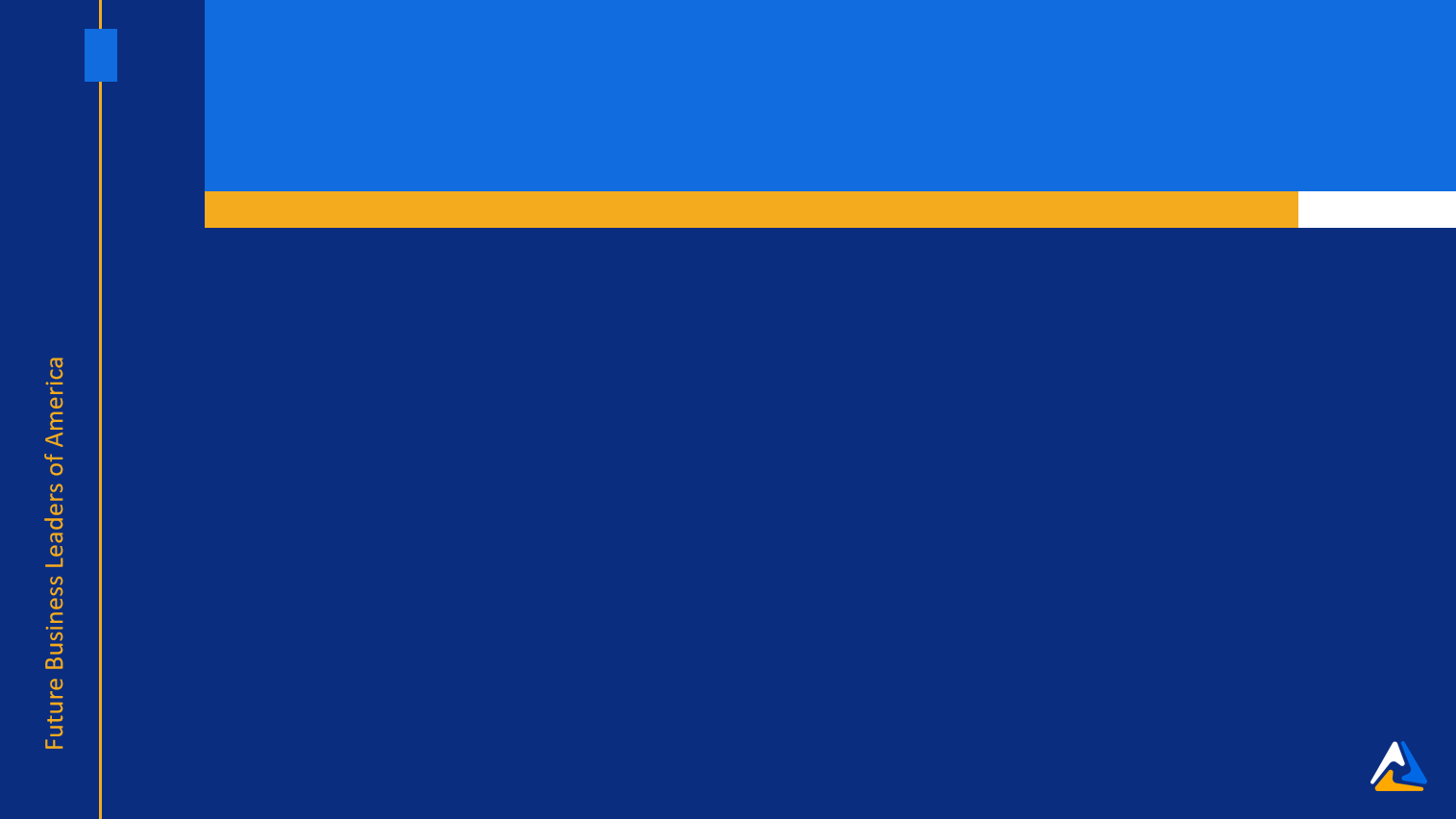 Business Etiquette
1st	Kyrra Griggs
Brixner Junior High School
2nd	Blake Peters
Brixner Junior High School
3rd	Skyler Porter
Brixner Junior High School
4th	Tayla Fletcher
Brixner Junior High School
5th	Naomi Alcala
Lost River Jr Sr High
6th	Cali Riojas
Brixner Junior High School
7th	Angelo Del Castillo
Brixner Junior High School
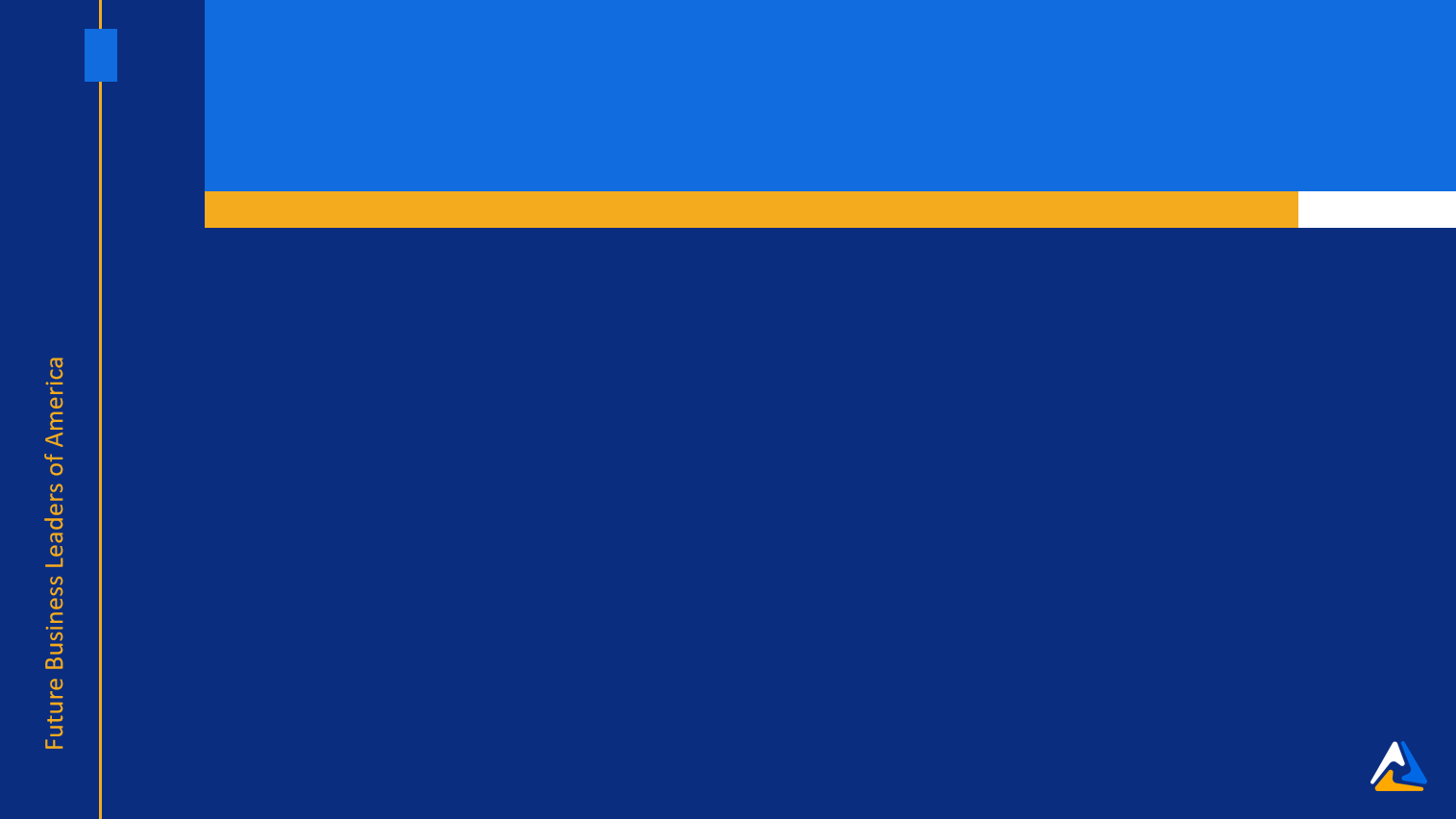 Business Law
1st	Bella Cavallaro
Redmond High School
2nd	Makenzie McElmurry
Culver High School
3rd	Andrew Hoffman
Mazama High School
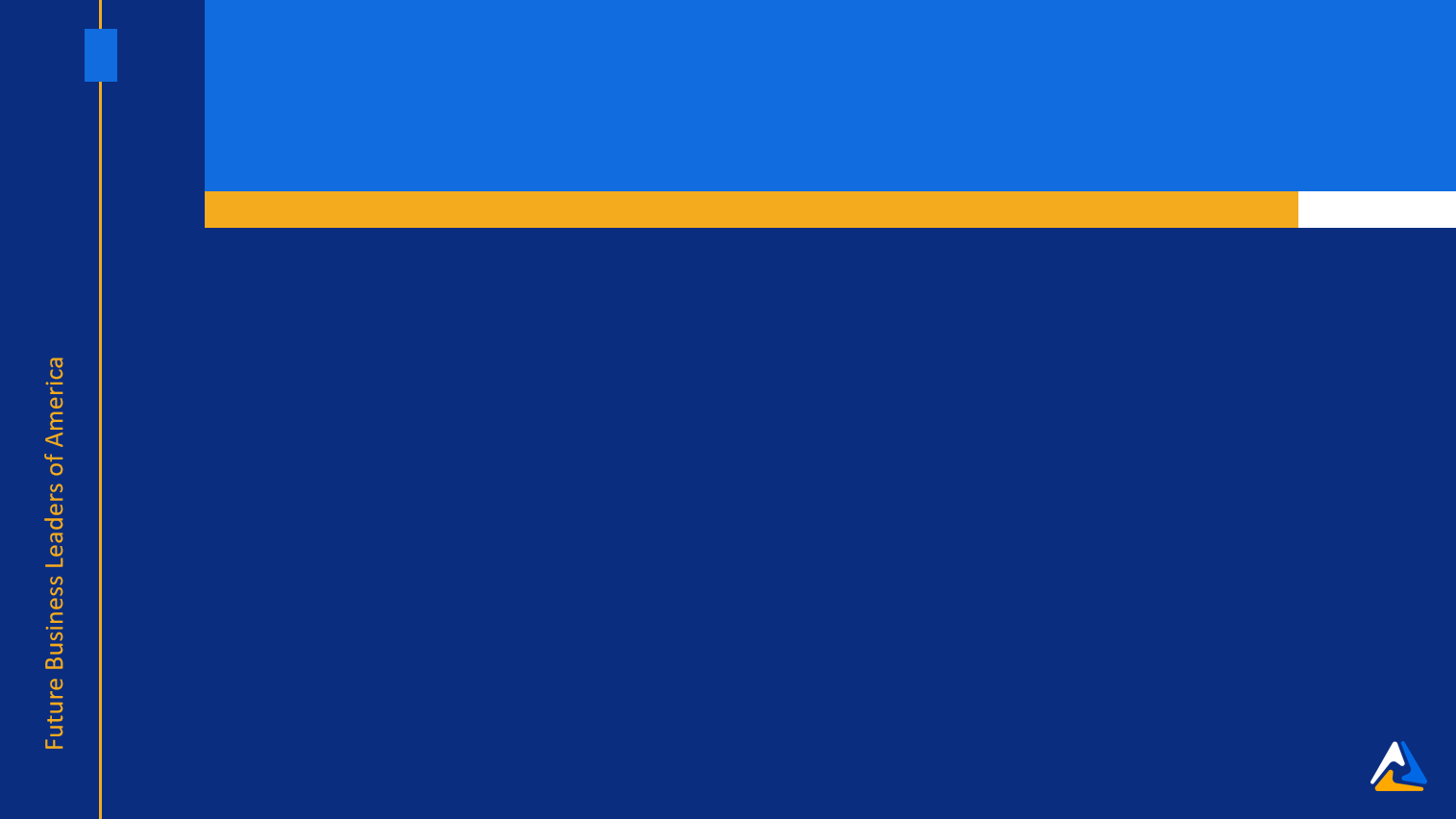 Business Management
1st	Melanie Martinez, Julitza Serrato
Lost River High School
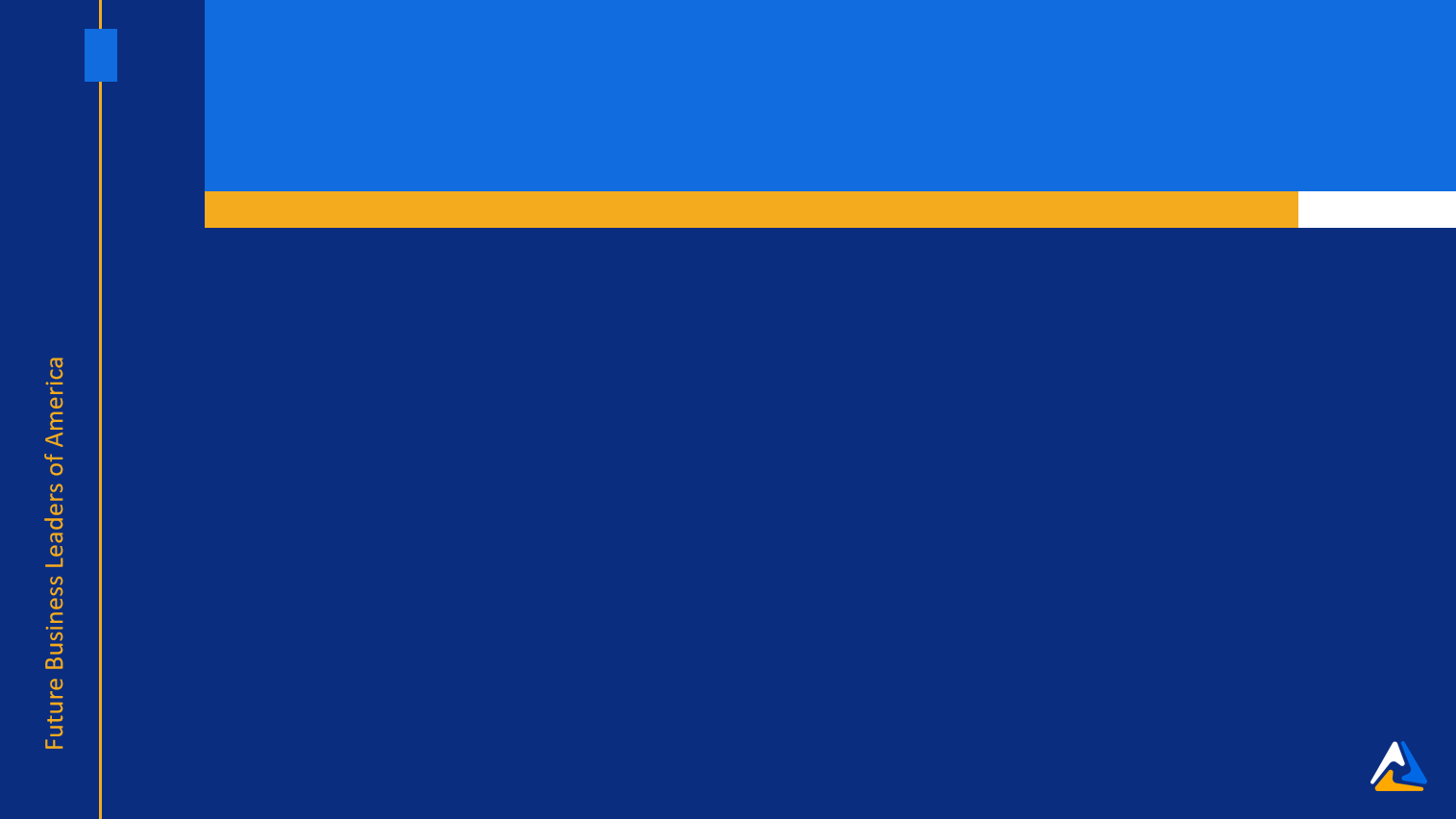 Career Exploration
1st	Leslie Cazarez
Lost River Jr Sr High
2nd	Tyler Bartlett
Brixner Junior High School
3rd	Litzy Gonzalez Ayala
Lost River Jr Sr High
4th	Angel Meza
Lost River Jr Sr High
5th	Giovanni Hernandez
Lost River Jr Sr High
6th	Analia Rivera
Brixner Junior High School
7th	Mixcoatl Azamar
Lost River Jr Sr High
8th	Alison Rawson
Lost River Jr Sr High
9th	Scott Sasamoto
Gilchrist Middle School
10th	Emily Mendoza
Lost River Jr Sr High
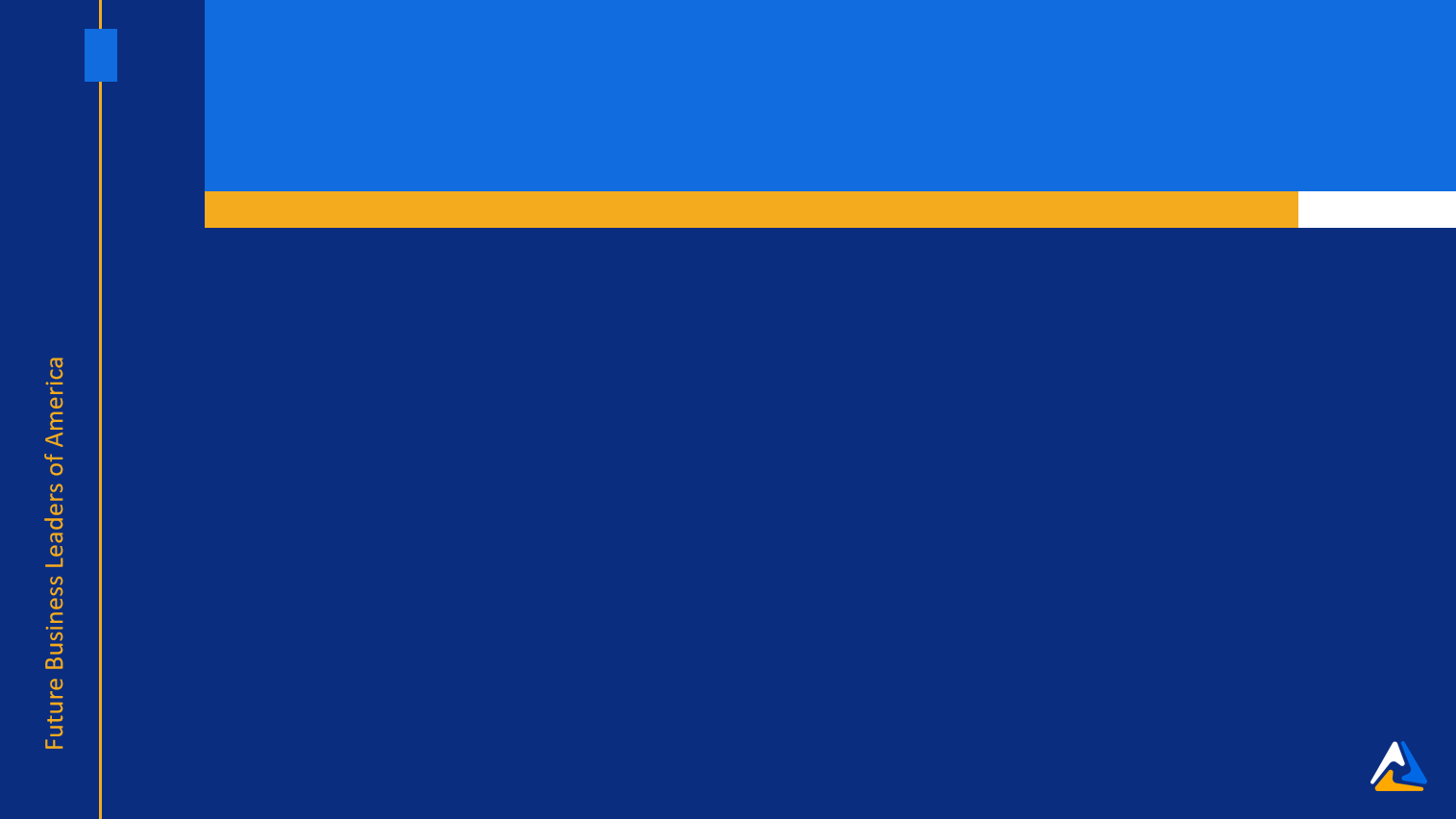 Client Service
Melanie Martinez
Lost River High School
Julitza Serrato
Lost River High School
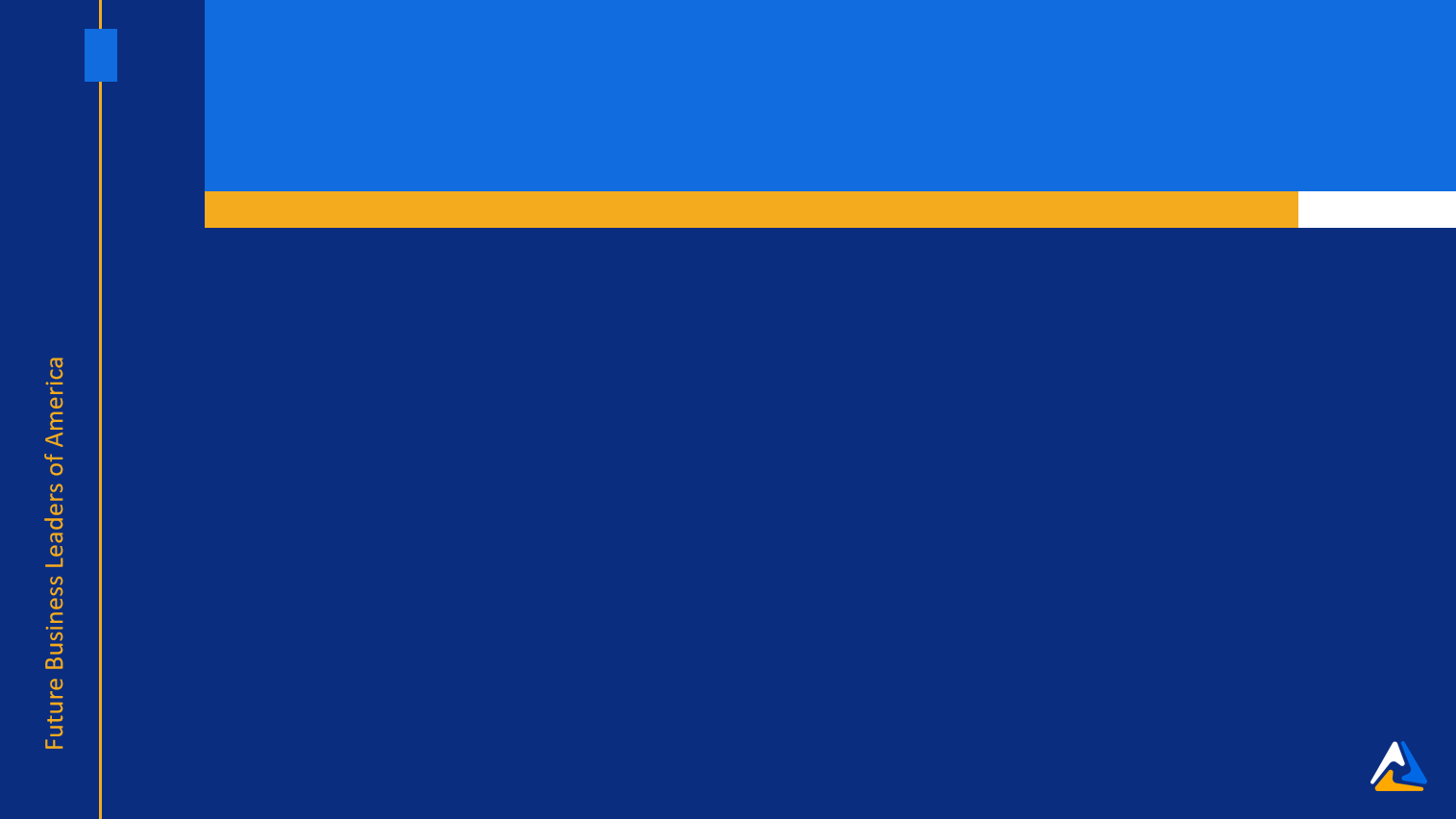 Computer Problem Solving
1st	Tristan Rourk
Bonanza High School
2nd	Ben Bly
Mazama High School
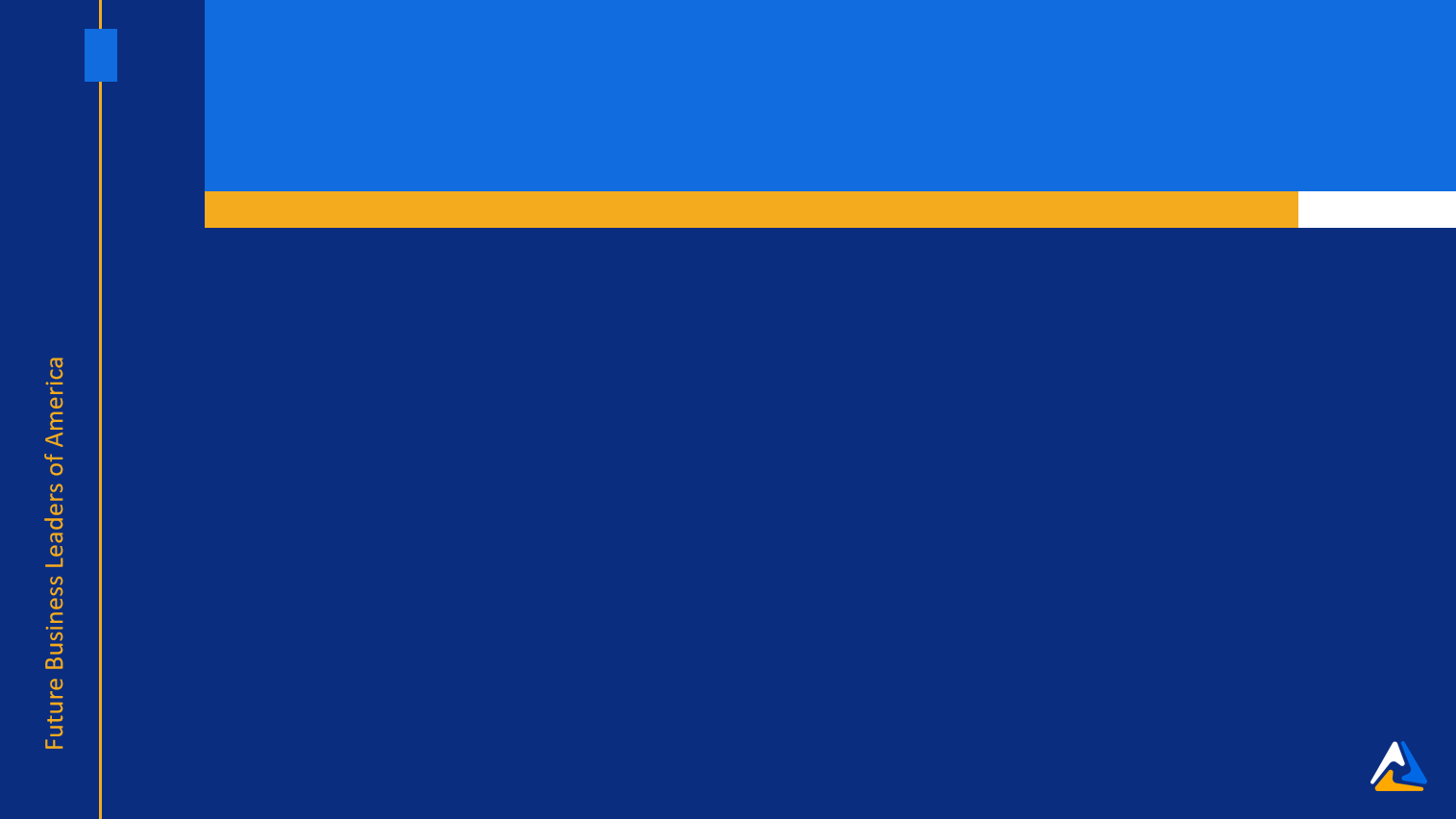 Cyber Security
1st	Ethan Schull
Bonanza High School
2nd	Kaynen Guerra-Leal
Mazama High School
3rd	Addison Taylor
Lost River High School
4th	Brian Casillas-Juarez
Bonanza High School
5th	Edwin Zendejas
Lost River High School
6th	Joseph Jennings
Mazama High School
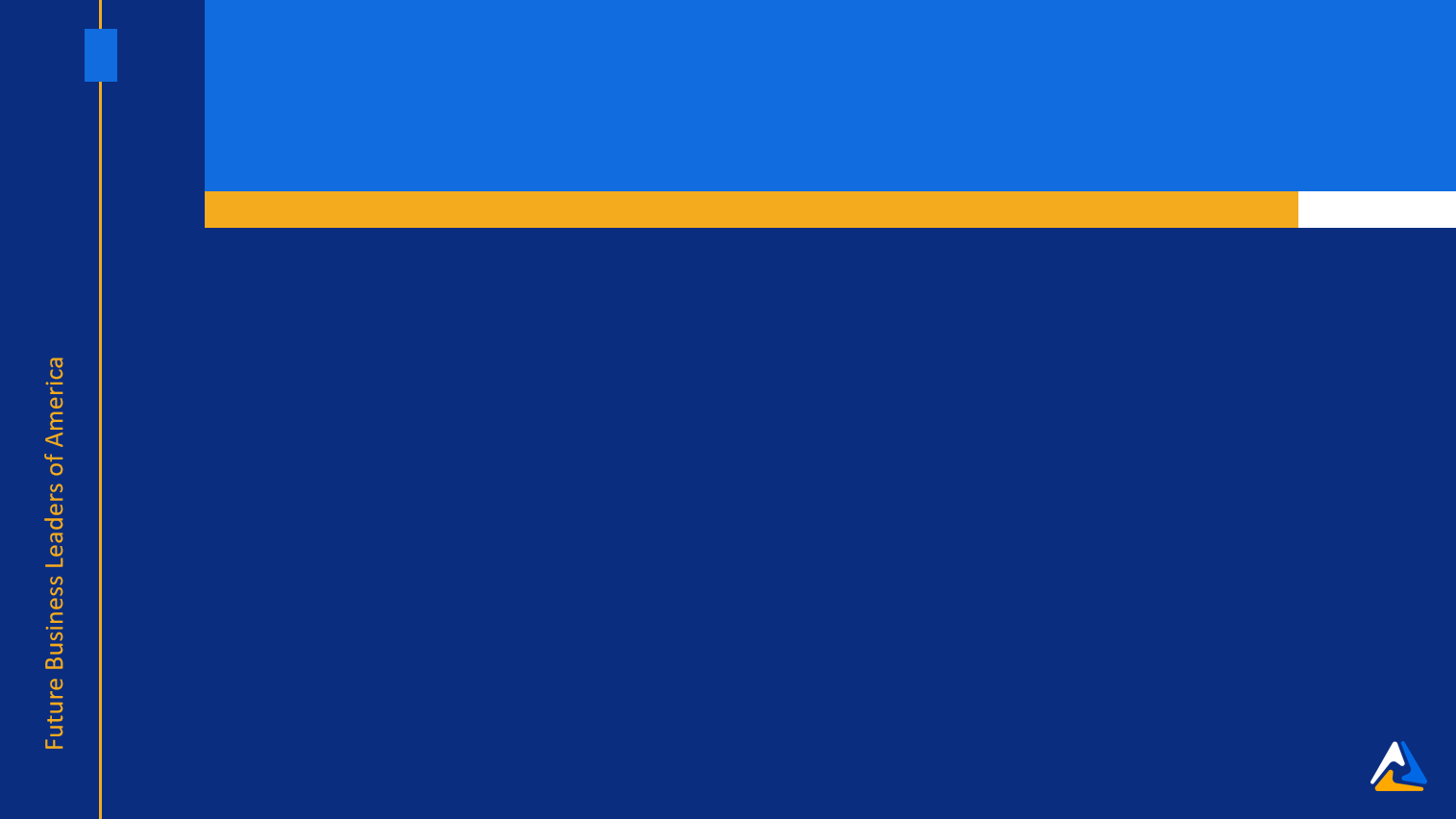 Digital Citizenship
1st	Daisy Carter
Brixner Junior High School
2nd	Syler Dierick
Brixner Junior High School
3rd	Wyatt  Mulvany
Gilchrist Middle School
4th	Brayden Slezak
Brixner Junior High School
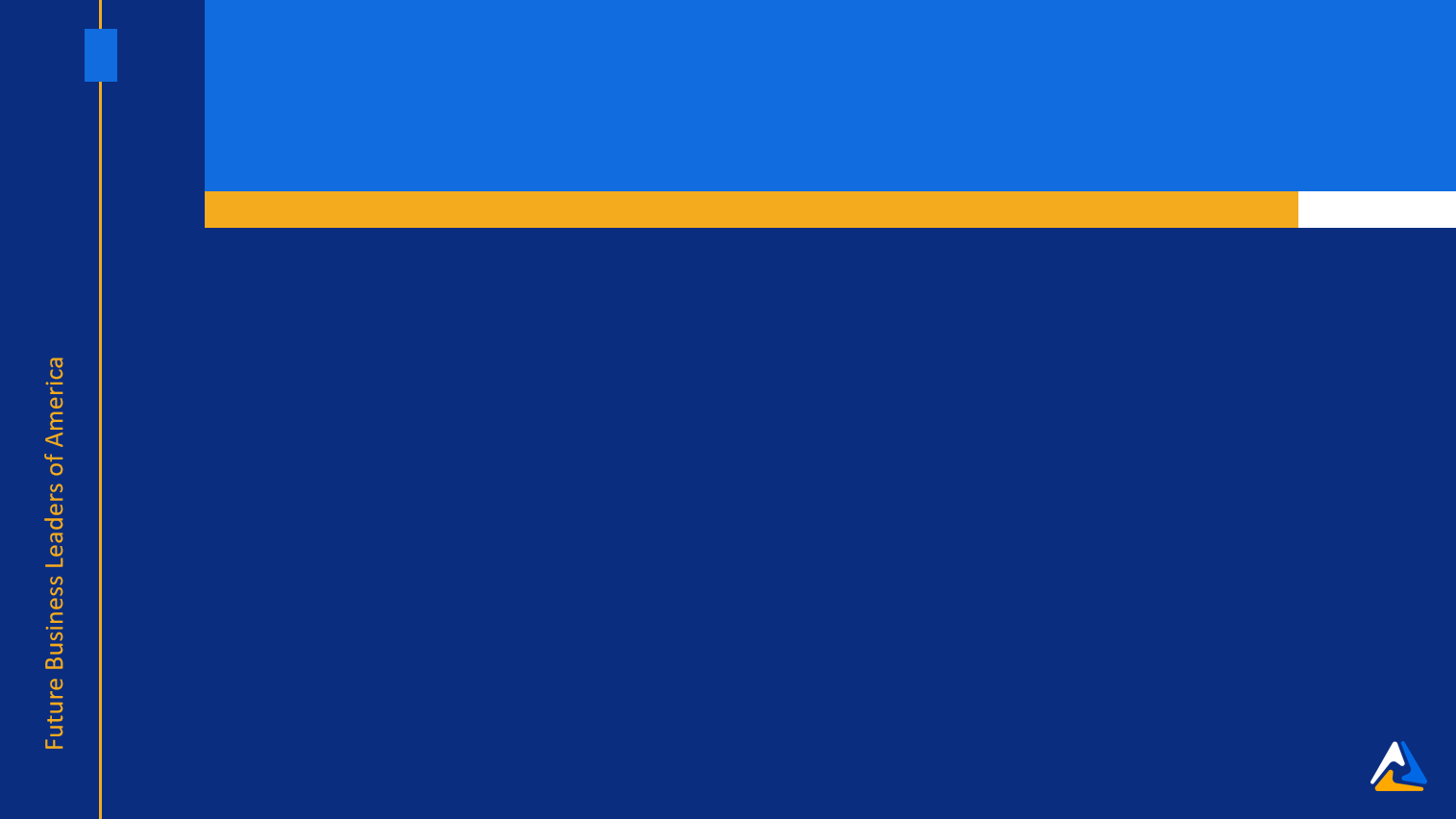 Economics
1st	Manon Deleage
Bonanza High School
2nd	Jay Pine
Mazama High School
3rd	Drake Peters
Mazama High School
4th	Kaynen Guerra-Leal
Mazama High School
5th	Jack Kaefring
Mazama High School
6th	Jeydi  Hernandez
Bonanza High School
7th	Dalton Peterson
Gilchrist High School
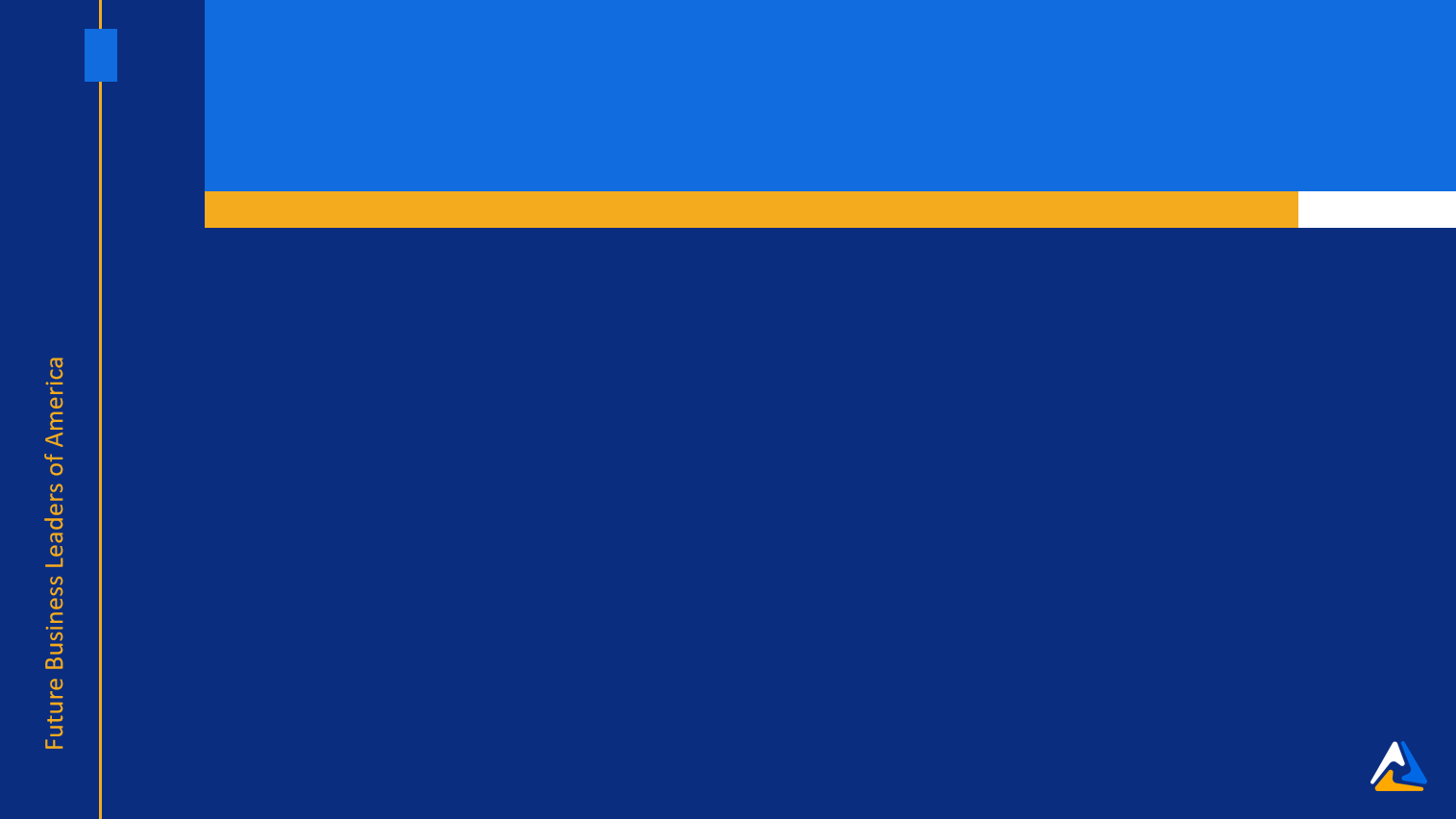 Entrepreneurship
1st	Mason Snell
Mazama High School
2nd	Jackson Warner
Mazama High School
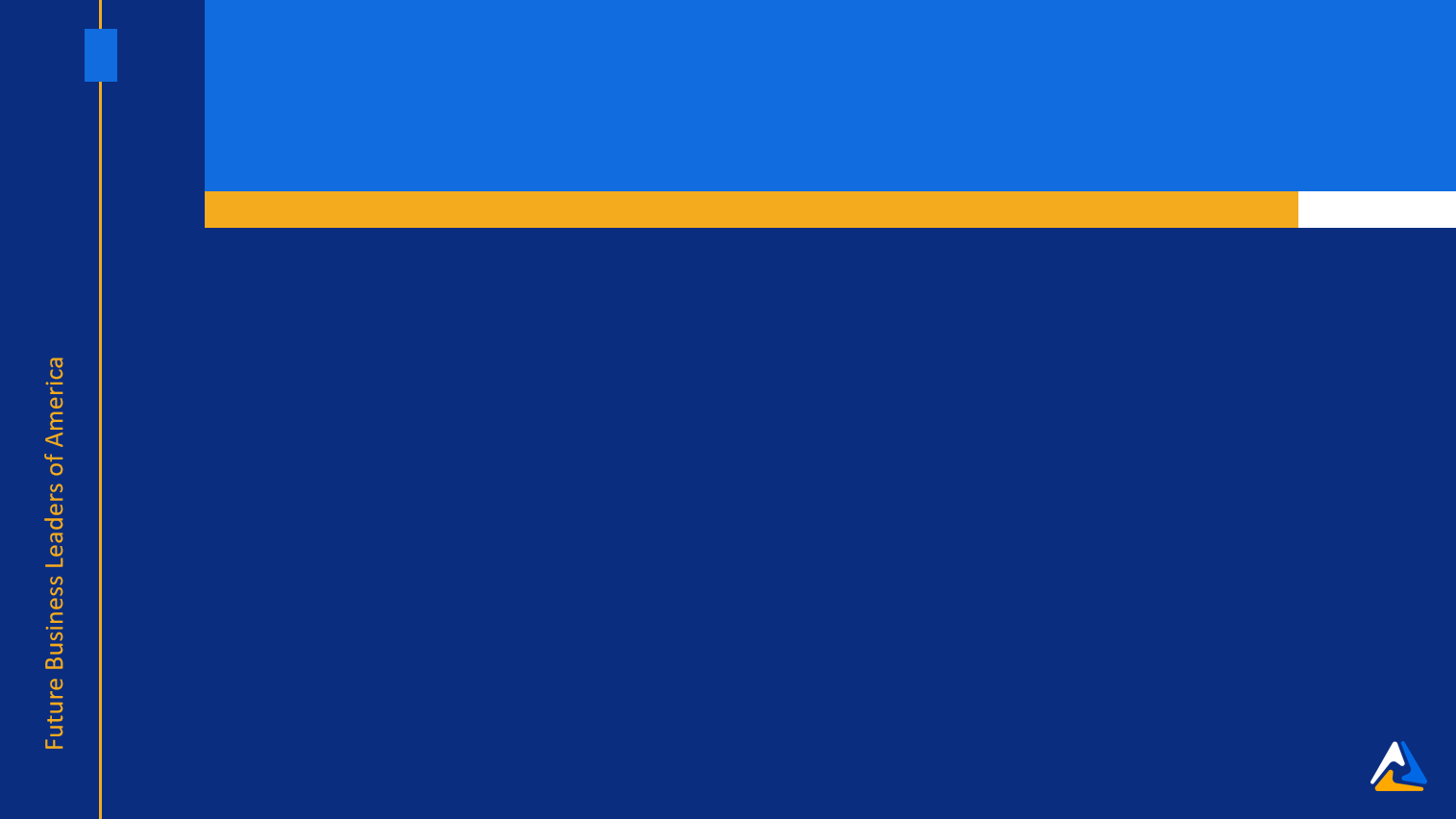 Exploring Business Ethics
1st	Arabella McNair, Jalynn Monk
Brixner Junior High School
2nd	Elodie Thompson
Bonanza High School
3rd	Rossi Riojas
Brixner Junior High School
4th	Martha Garcia
Lost River Jr Sr High
5th	Sophie Raquel
Lost River Jr Sr High
6th	Alison Rawson
Lost River Jr Sr High
7th	Tucker  Baeson-Kladerlik
Bonanza High School
8th	Claudia Hernandez
Lost River Jr Sr High
9th	Rachael Bishal
Bonanza High School
10th	Emily Mendoza
Lost River Jr Sr High
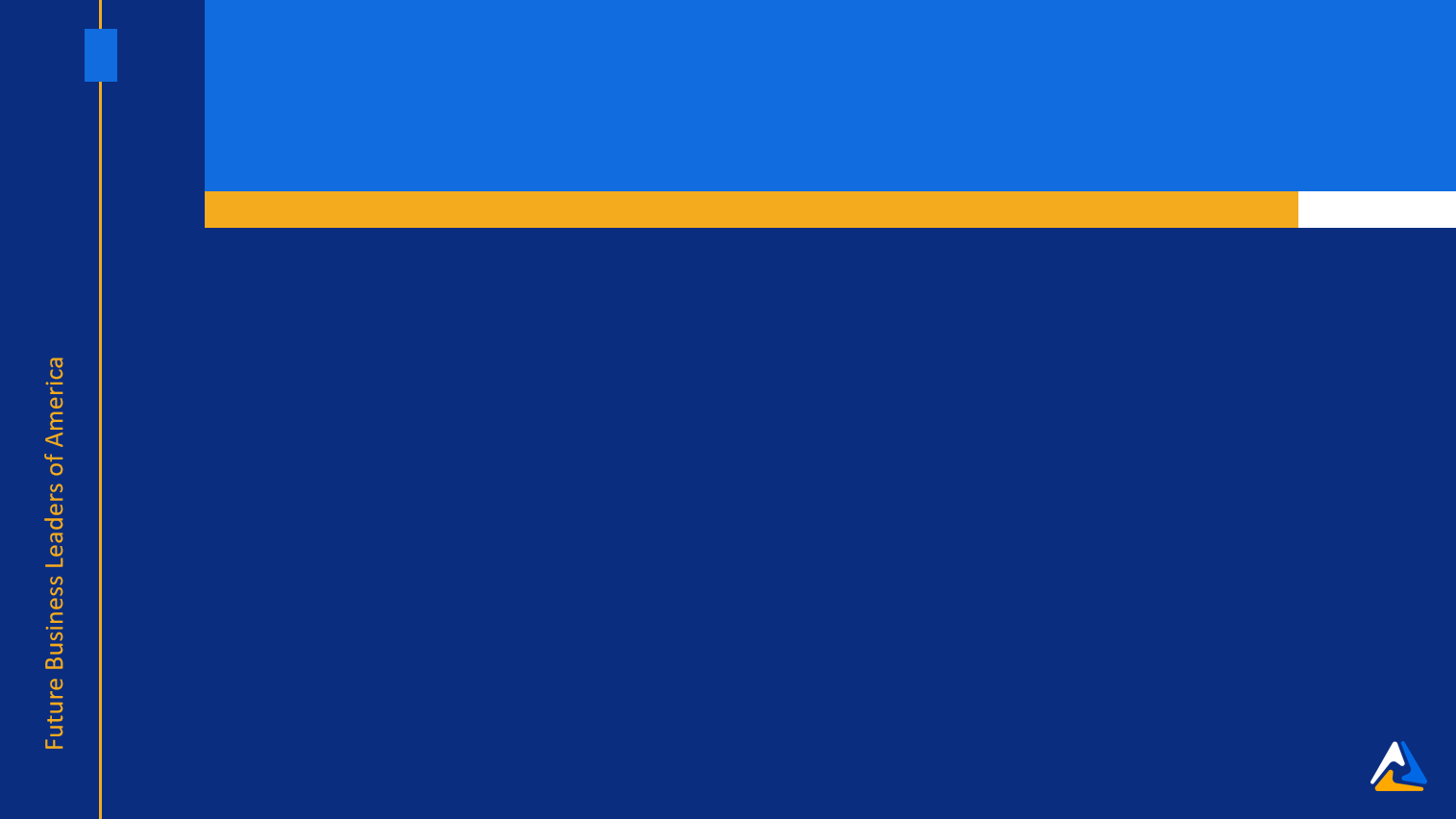 Exploring Computer Science
1st	Arabella McNair
Brixner Junior High School
2nd	Andrew Walters
Gilchrist Middle School
3rd	Michezny Felsinger
Brixner Junior High School
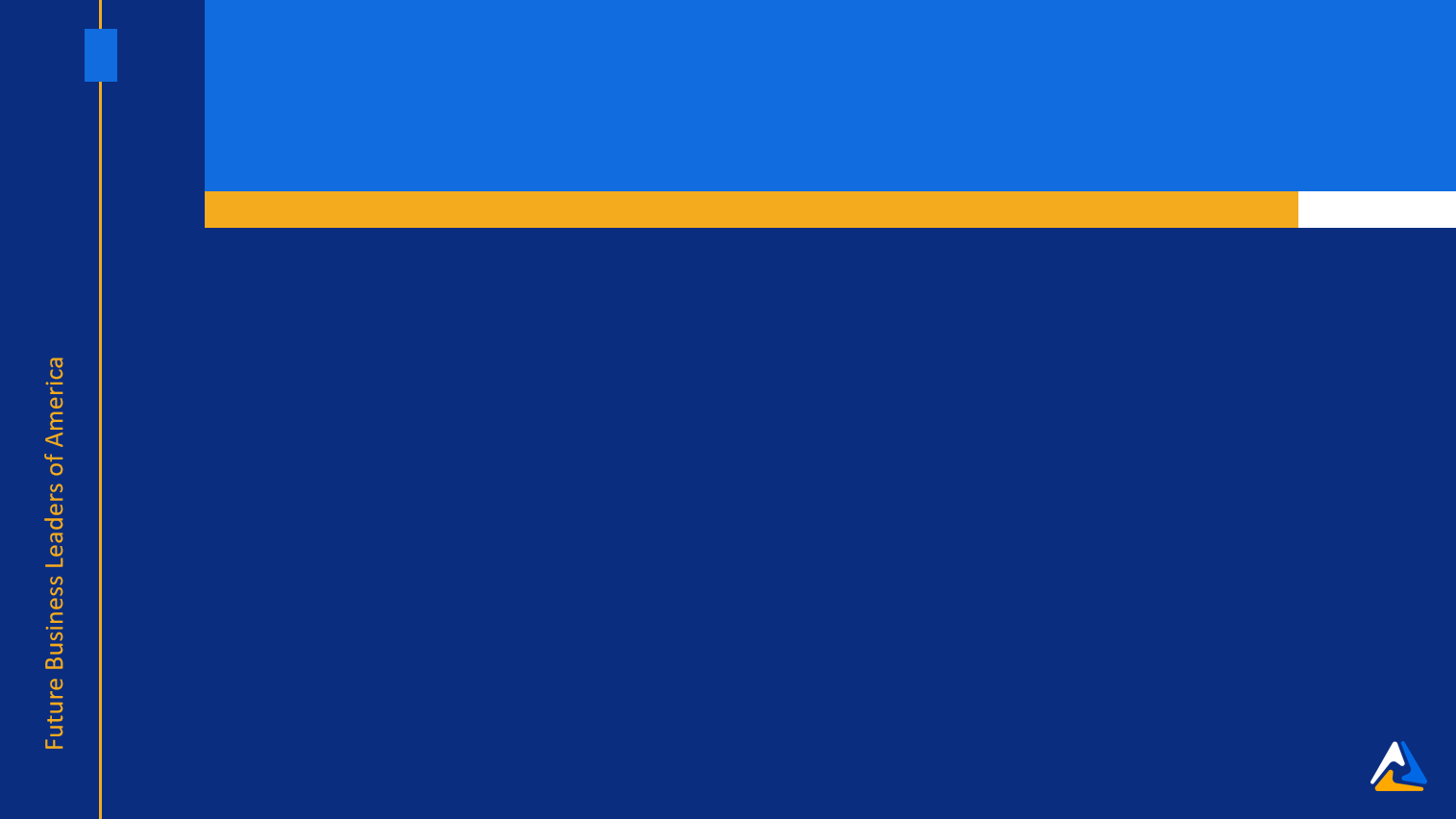 Exploring Economics
1st	Leslie Cazarez
Lost River Jr Sr High
2nd	Kai  Allerton
Brixner Junior High School
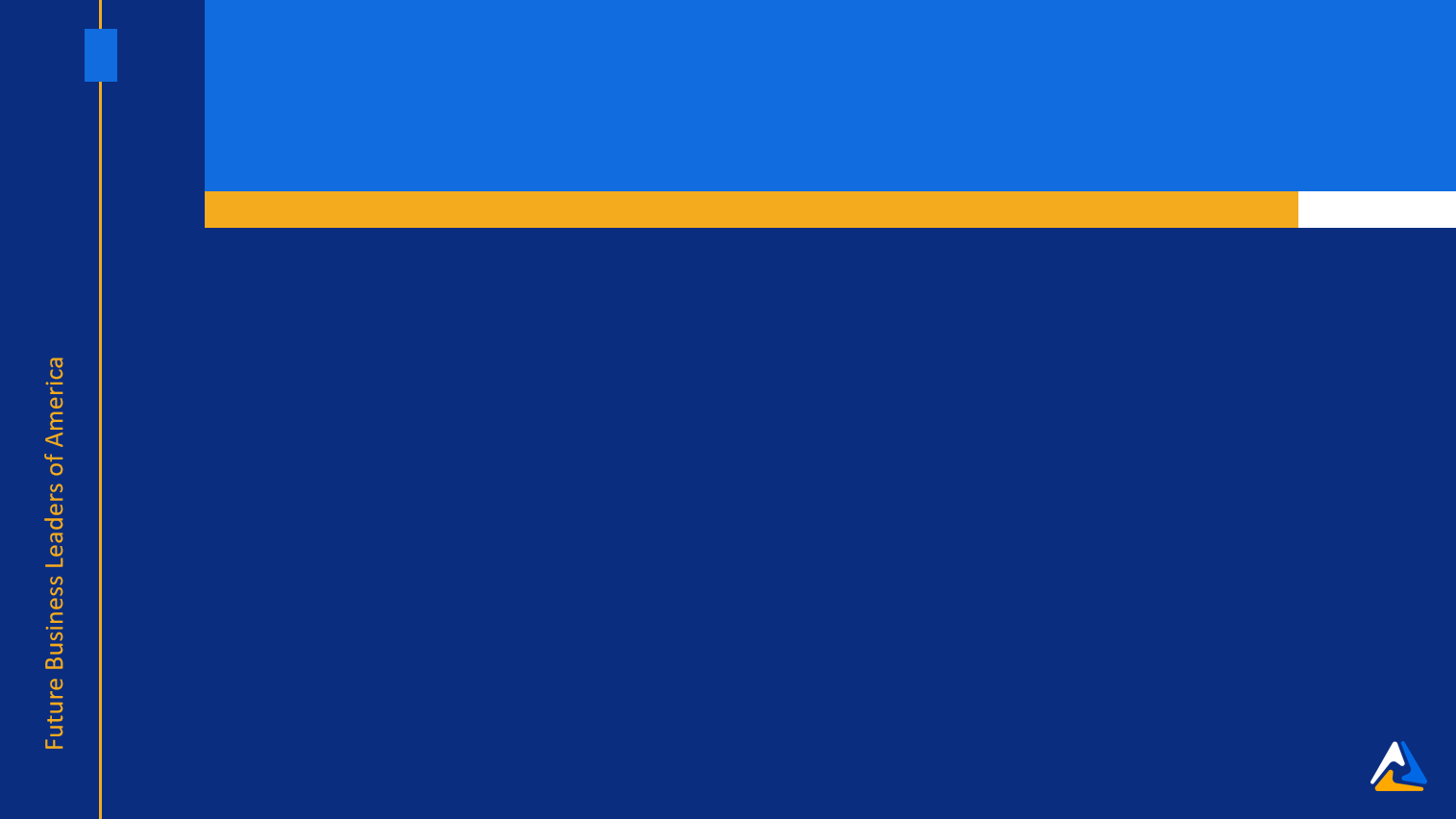 Exploring Leadership
1st	Wyatt Paquette
Brixner Junior High School
2nd	Gary Gunderson
Brixner Junior High School
3rd	Kaylynn Goss
Brixner Junior High School
4th	Keegan Basden
Brixner Junior High School
5th	Dorothy Mille
Brixner Junior High School
6th	Valeria Gil
Lost River Jr Sr High
7th	Leslie Sanchez Aguirre
Brixner Junior High School
8th	Camila Navarro
Brixner Junior High School
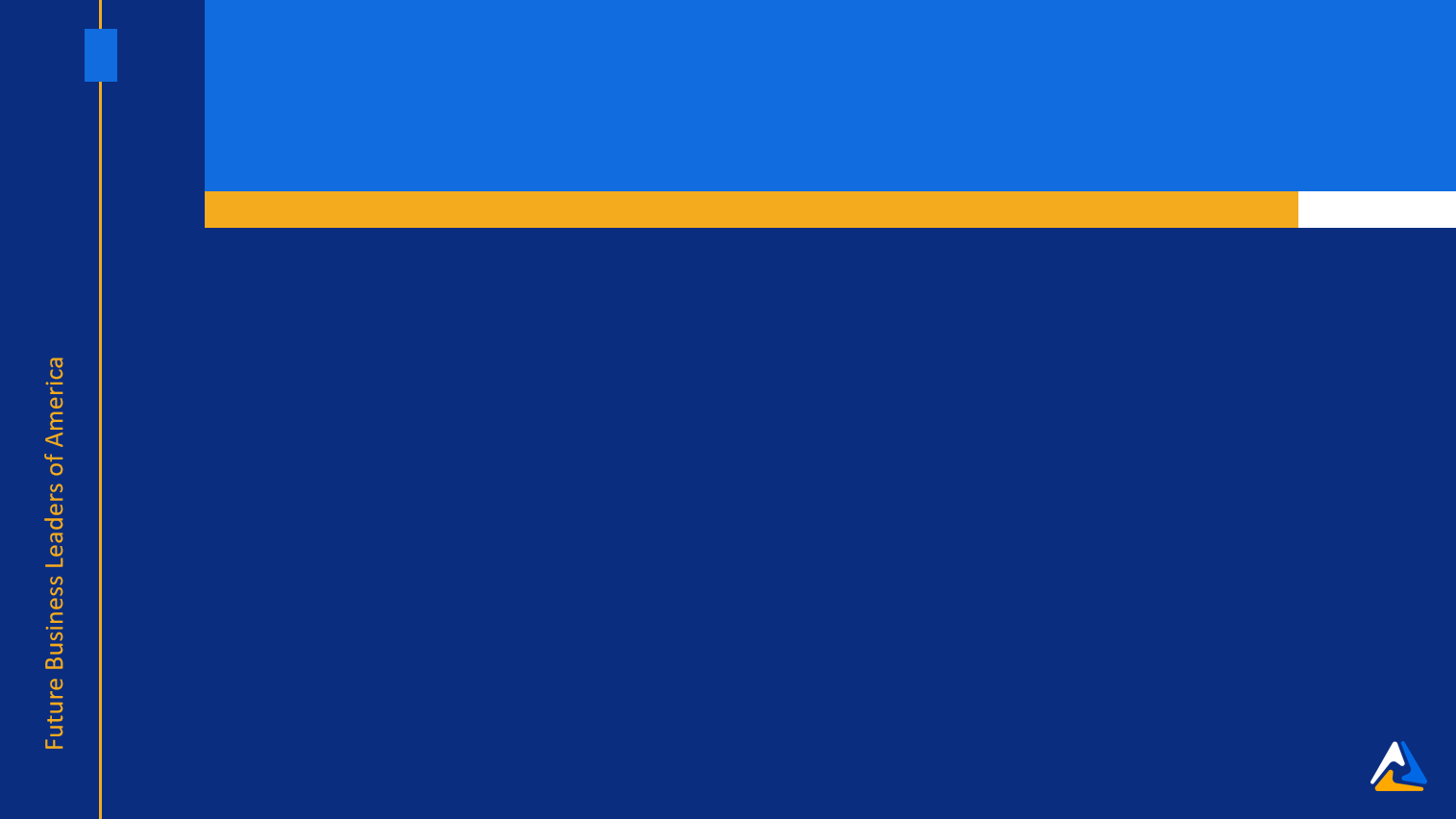 Exploring Parliamentary Procedure
1st	Jalynn Monk
Brixner Junior High School
2nd	Shayawna Unive
Brixner Junior High School
3rd	Tarin Baird
Brixner Junior High School
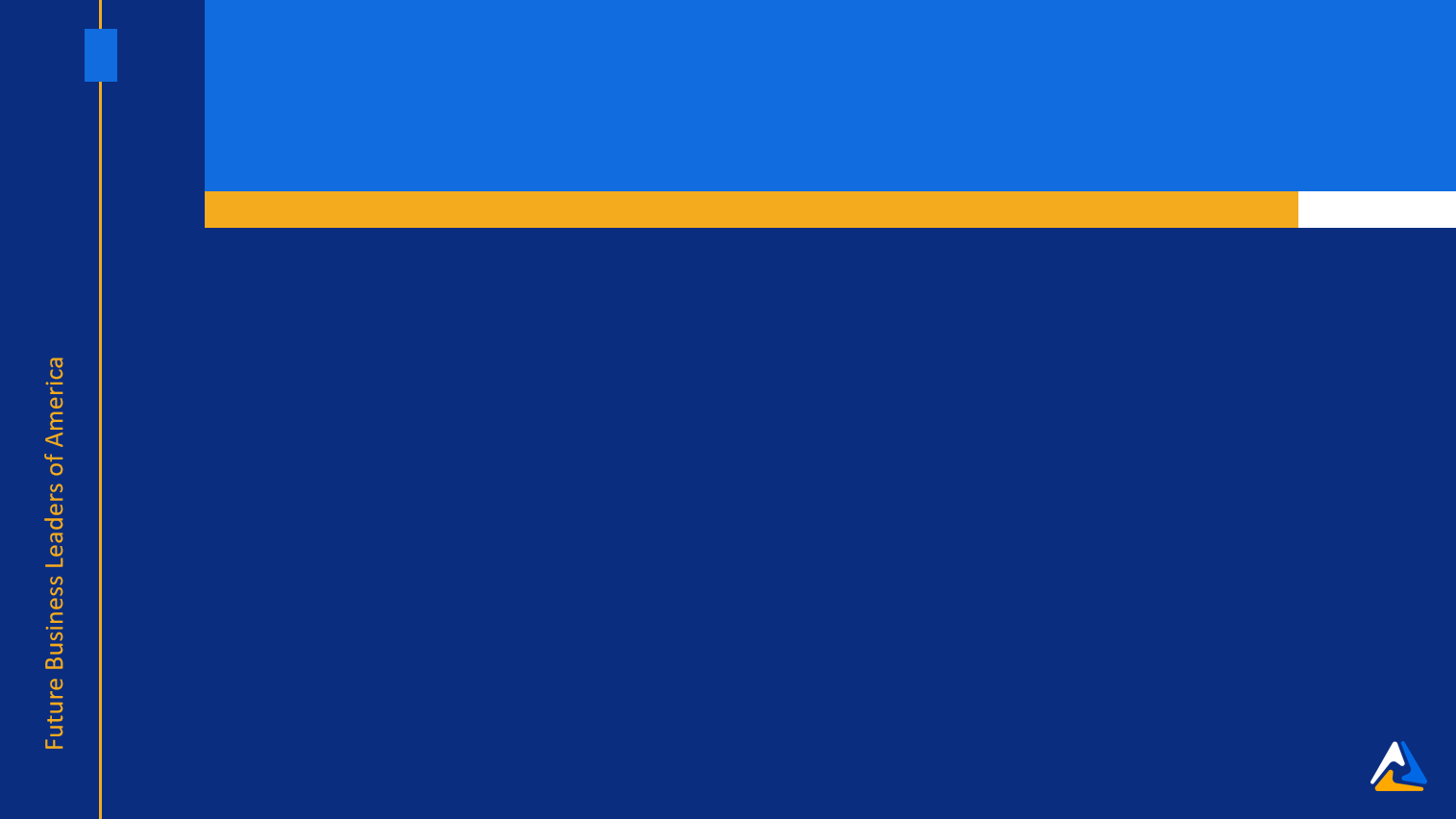 Exploring Public Speaking
Daisy Carter
Brixner Junior High School
Michezny Felsinger
Brixner Junior High School
Tayla Fletcher
Brixner Junior High School
Kyrra Griggs
Brixner Junior High School
Gary Gunderson
Brixner Junior High School
Dorothy Mille
Brixner Junior High School
Claudia Hernandez
Lost River Jr Sr High
Sophie Raquel
Lost River Jr Sr High
Yoselyn Torres Romero
Lost River Jr Sr High
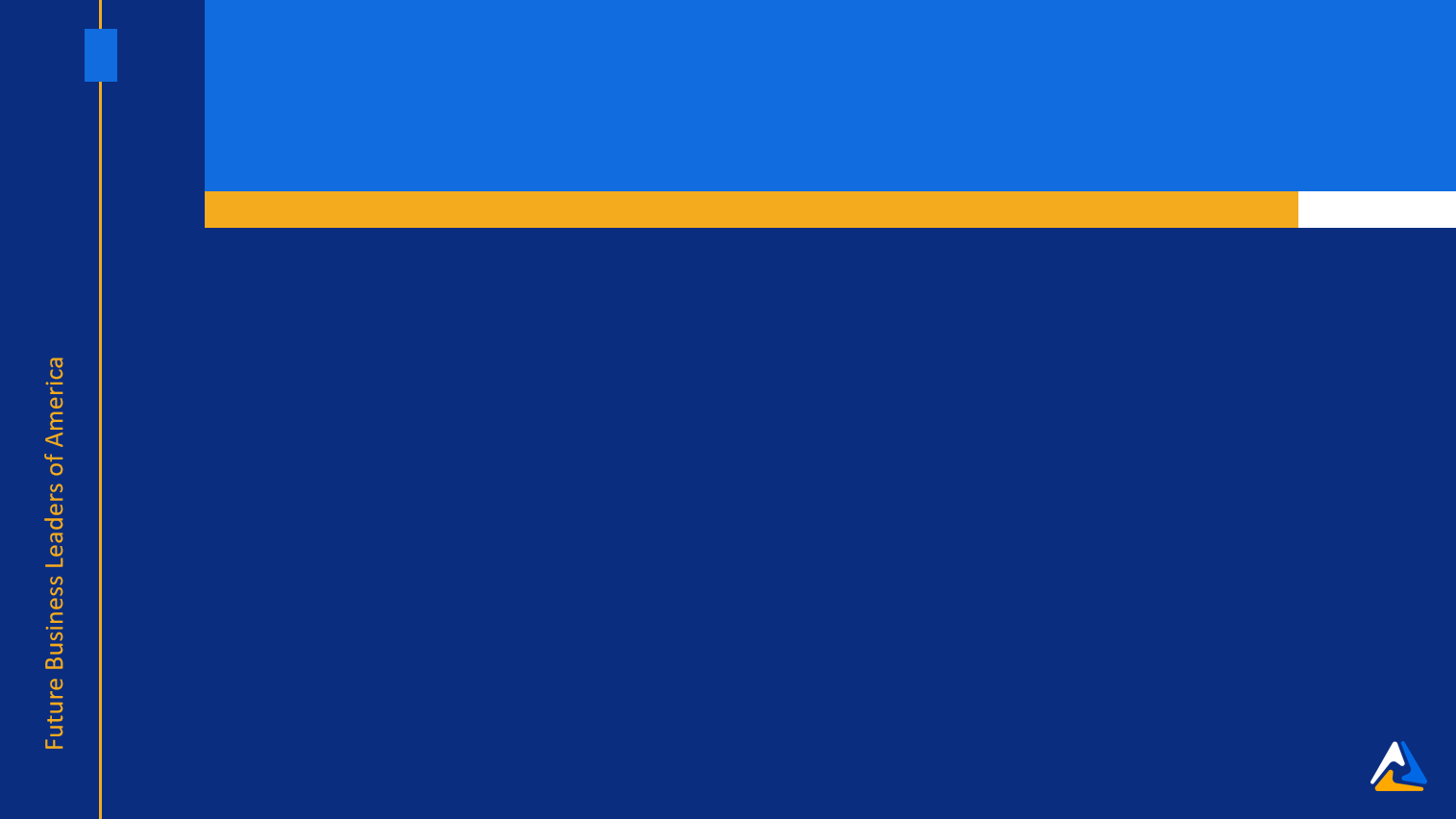 Exploring Technology
1st	Nicoli Isaacson
Brixner Junior High School
2nd	Tyler Atwood
Brixner Junior High School
3rd	Angel Meza
Lost River Jr Sr High
4th	Giovanni Hernandez
Lost River Jr Sr High
5th	Mixcoatl Azamar
Lost River Jr Sr High
6th	Aiyanna Peterson
Brixner Junior High School
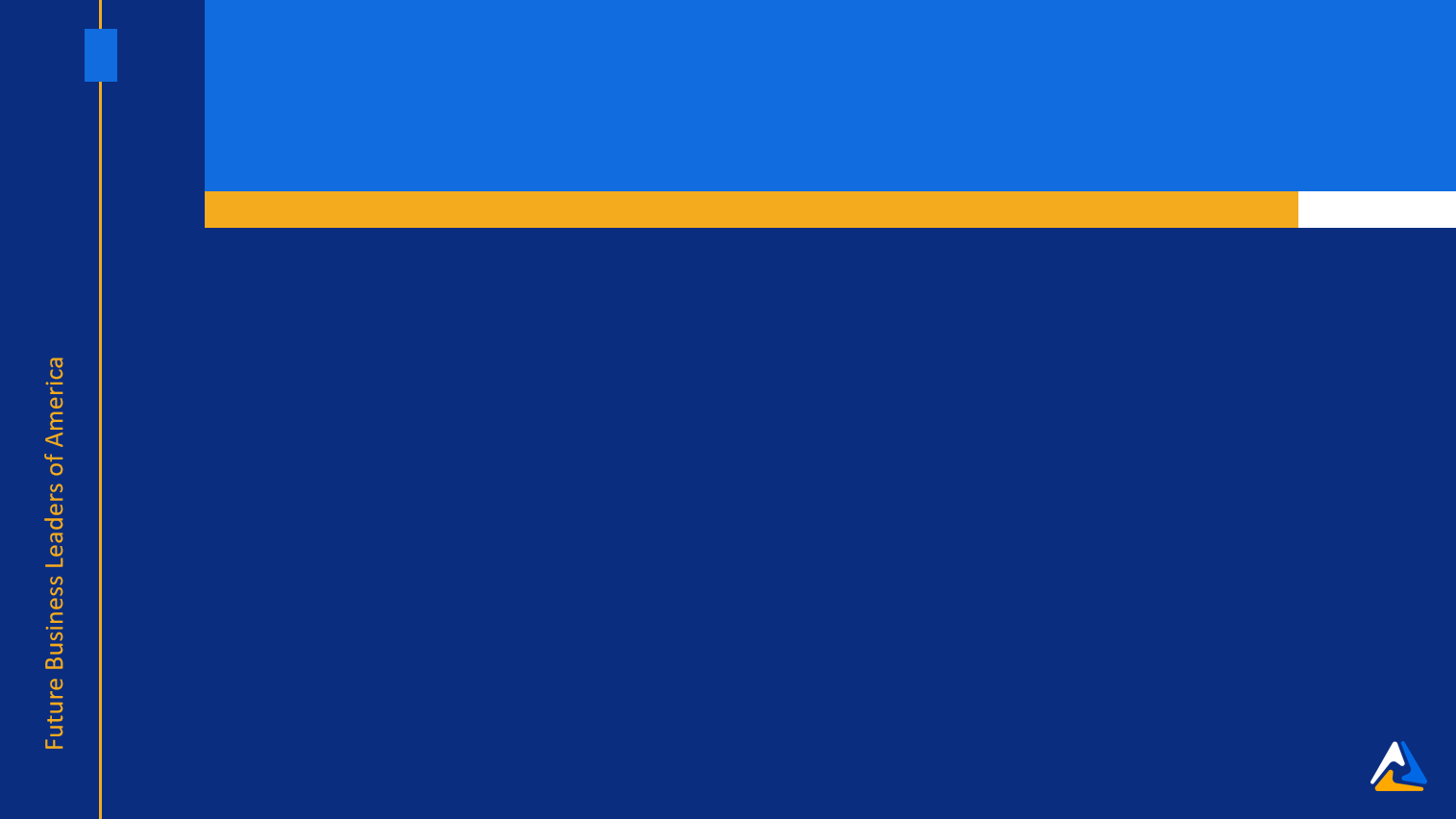 FBLA Concepts
1st	Kadence Melton
Brixner Junior High School
2nd	Taylin Cox
Brixner Junior High School
3rd	Blake Peters
Brixner Junior High School
4th	Jocelyn  Banegas
Bonanza High School
5th	Rosalynn Harker
Bonanza High School
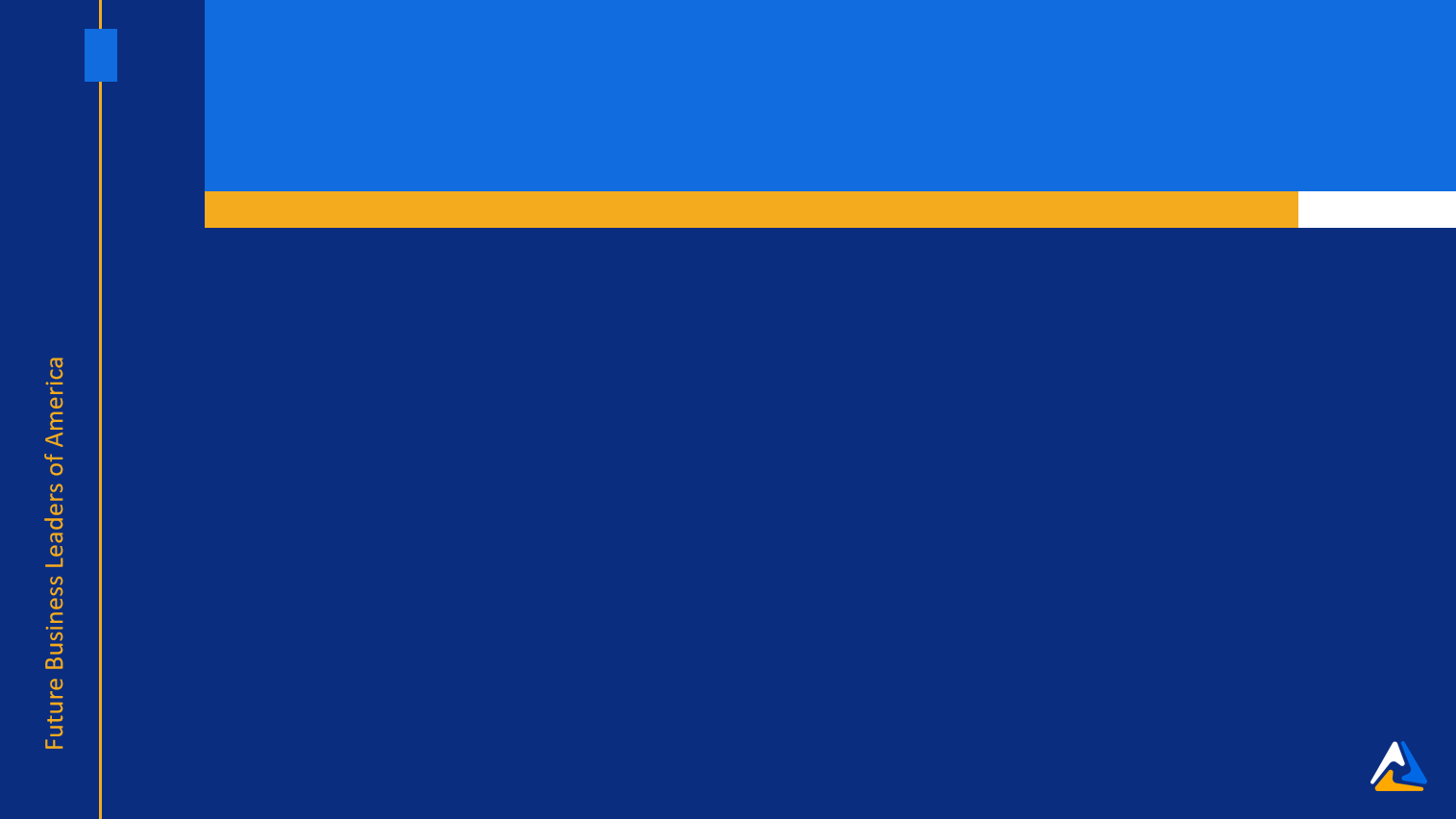 FBLA Mission & Pledge
Mesa Alderson
Bonanza High School
Jocelyn  Banegas
Bonanza High School
Martha Garcia
Lost River Jr Sr High
Litzy Gonzalez Ayala
Lost River Jr Sr High
Yoselyn Torres Romero
Lost River Jr Sr High
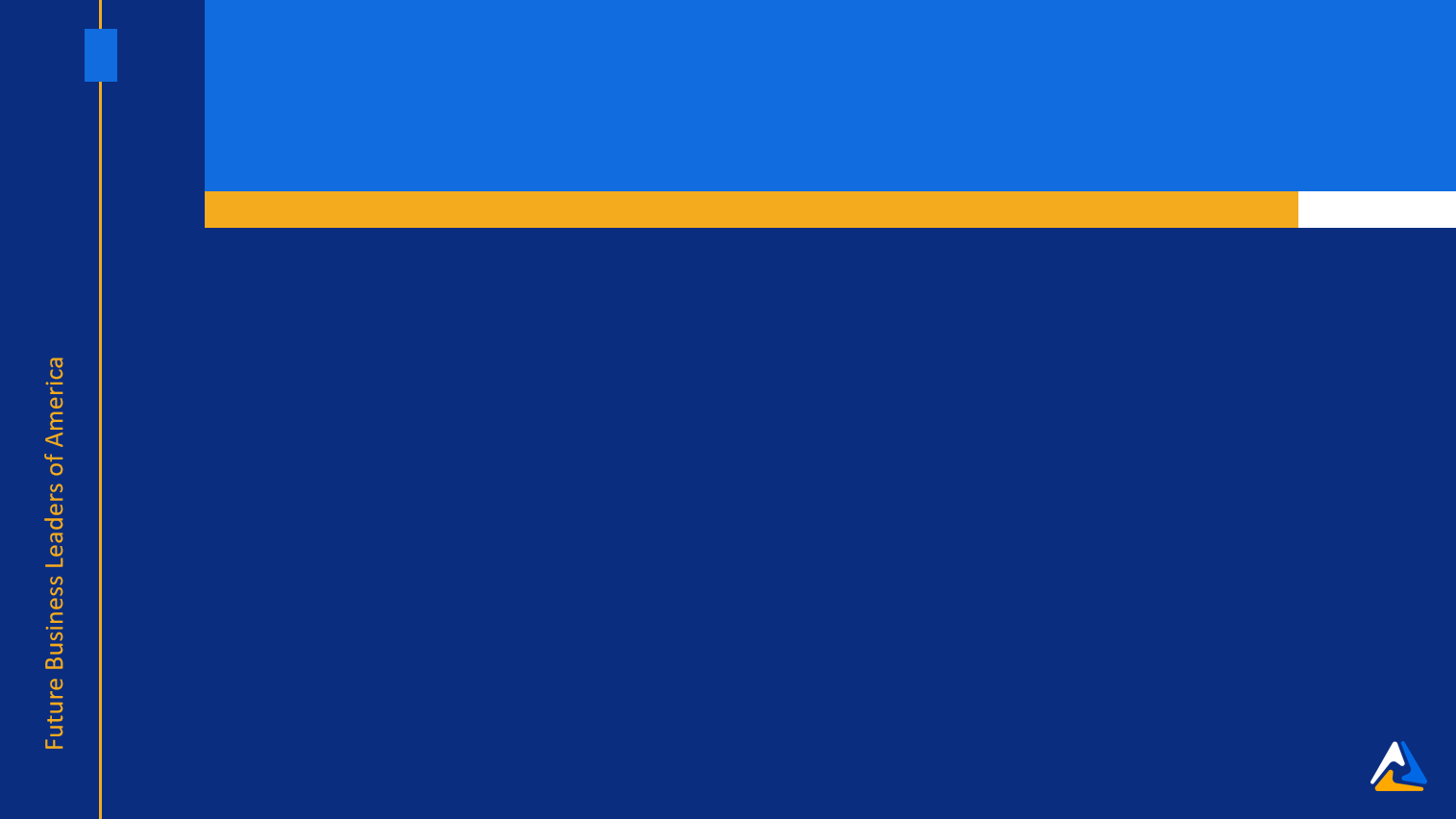 Financial Math
1st	Deson Besse
Culver High School
2nd	Jasper Rutledge
Culver High School
3rd	Zuliana Cazarez
Lost River High School
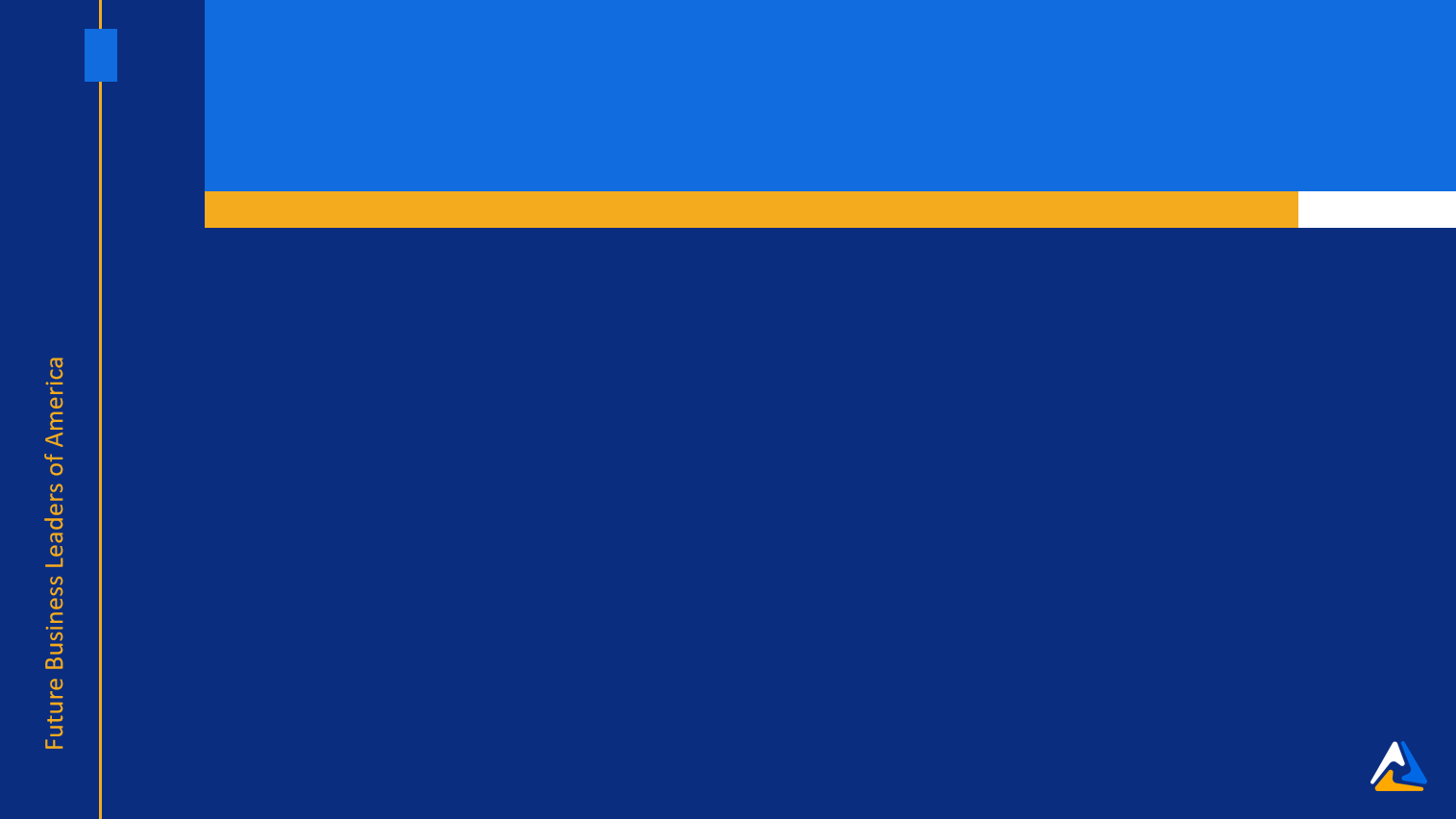 Graphic Design
Eduardo Villarreal, Bryce Wheeler
Mazama High School
Andrew Hoffman, Haydn Tussey, Riley Young
Mazama High School
Jeremy Raygoza-Cortez
Bonanza High School
Tristan Rourk
Bonanza High School
Mario Ventura
Bonanza High School
Isaac Flores, Mario Rivera, Christien Underwood
Mazama High School
Grayson Hill, V Mest
Mazama High School
Osvaldo Banderas Ruiz
Lost River High School
Isabelle Herring
Lost River High School
Brittany Martinez
Lost River High School
Anyeli Ramirez
Lost River High School
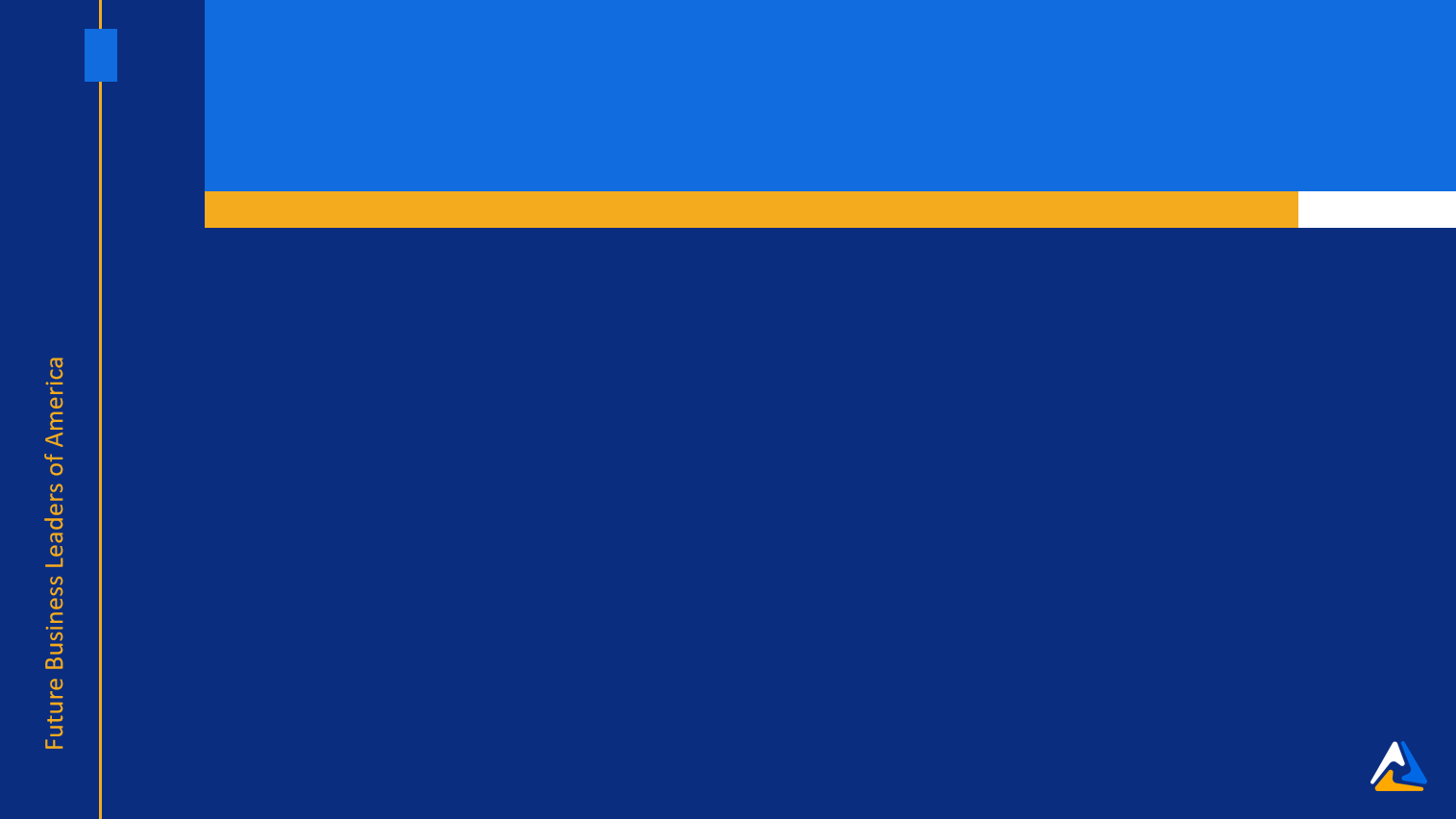 Health Care Administration
1st	Angelica Defillipo
Mazama High School
2nd	Brissa Mares
Mazama High School
3rd	Jazzmen Cline
Gilchrist High School
4th	Bella Cavallaro
Redmond High School
5th	Kristopher Baldwin
Mazama High School
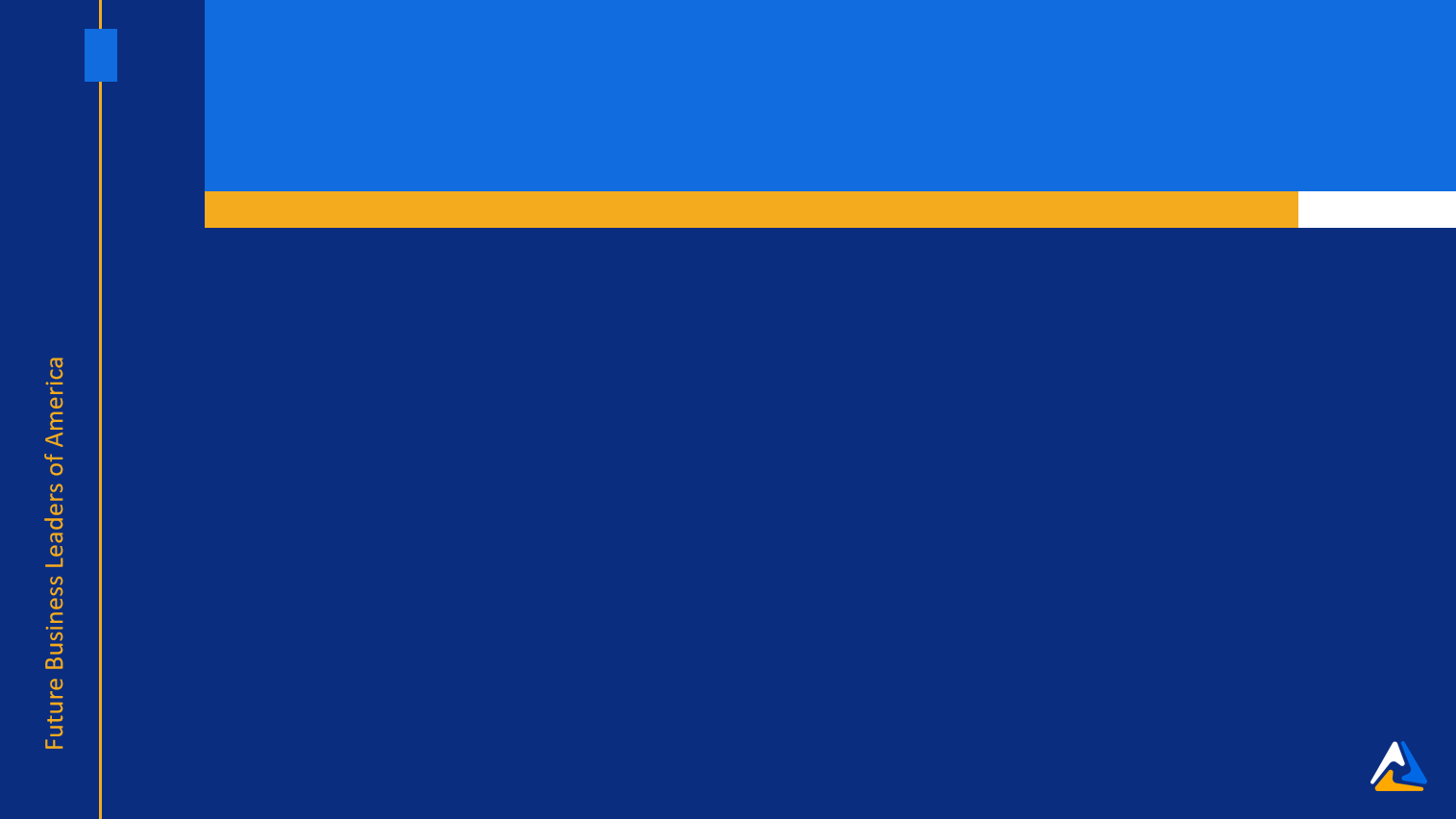 Help Desk
1st	Emma Olliffe
Mazama High School
2nd	Clem Pine
Mazama High School
3rd	Janet Pena
Mazama High School
4th	Gabriel Nanni
Mazama High School
5th	Kristopher Baldwin
Mazama High School
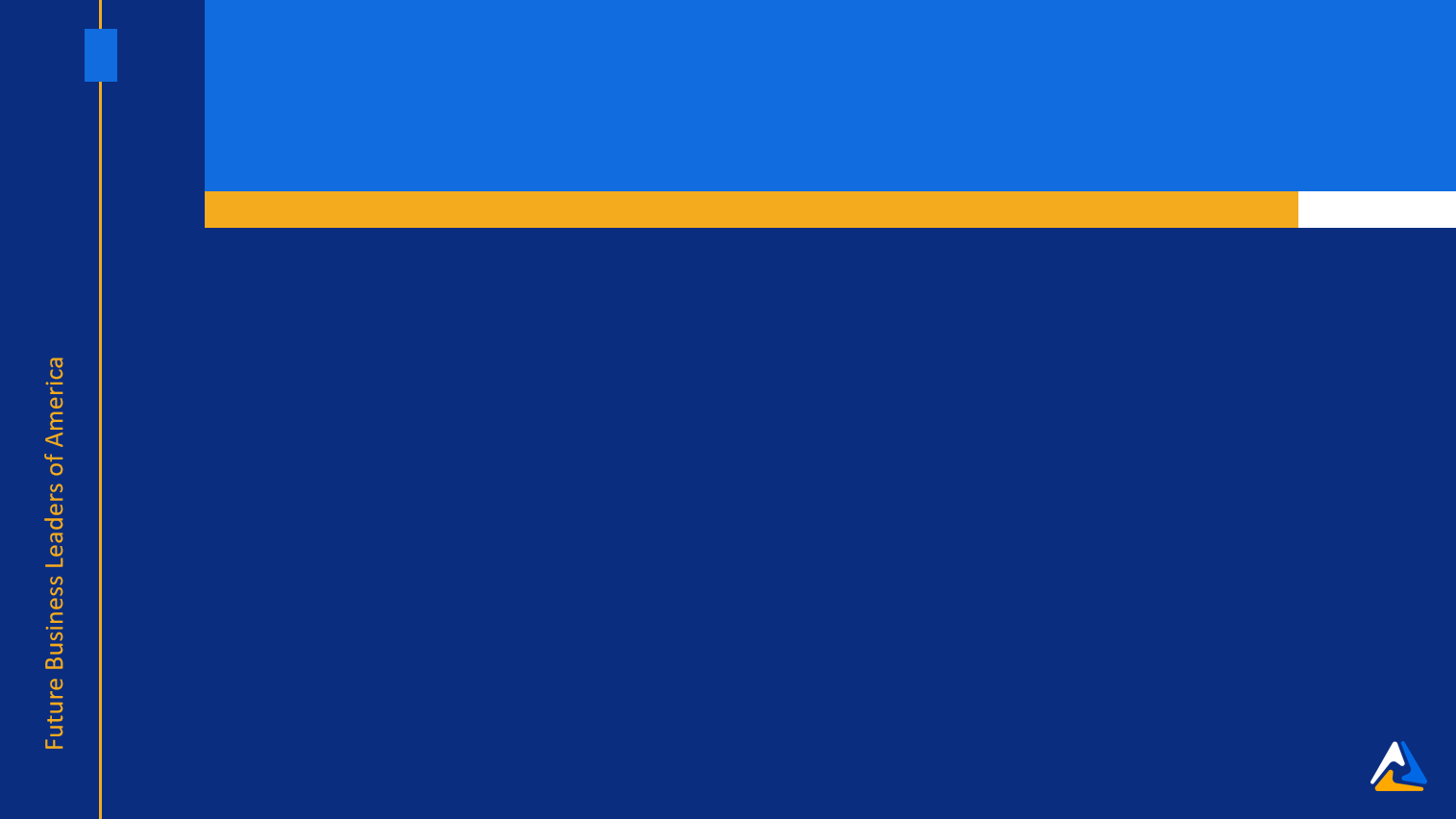 Hospitality & Event Management
1st	Carlie Palmer
Lost River High School
2nd	Madison Lacy, Mario Rivera
Mazama High School
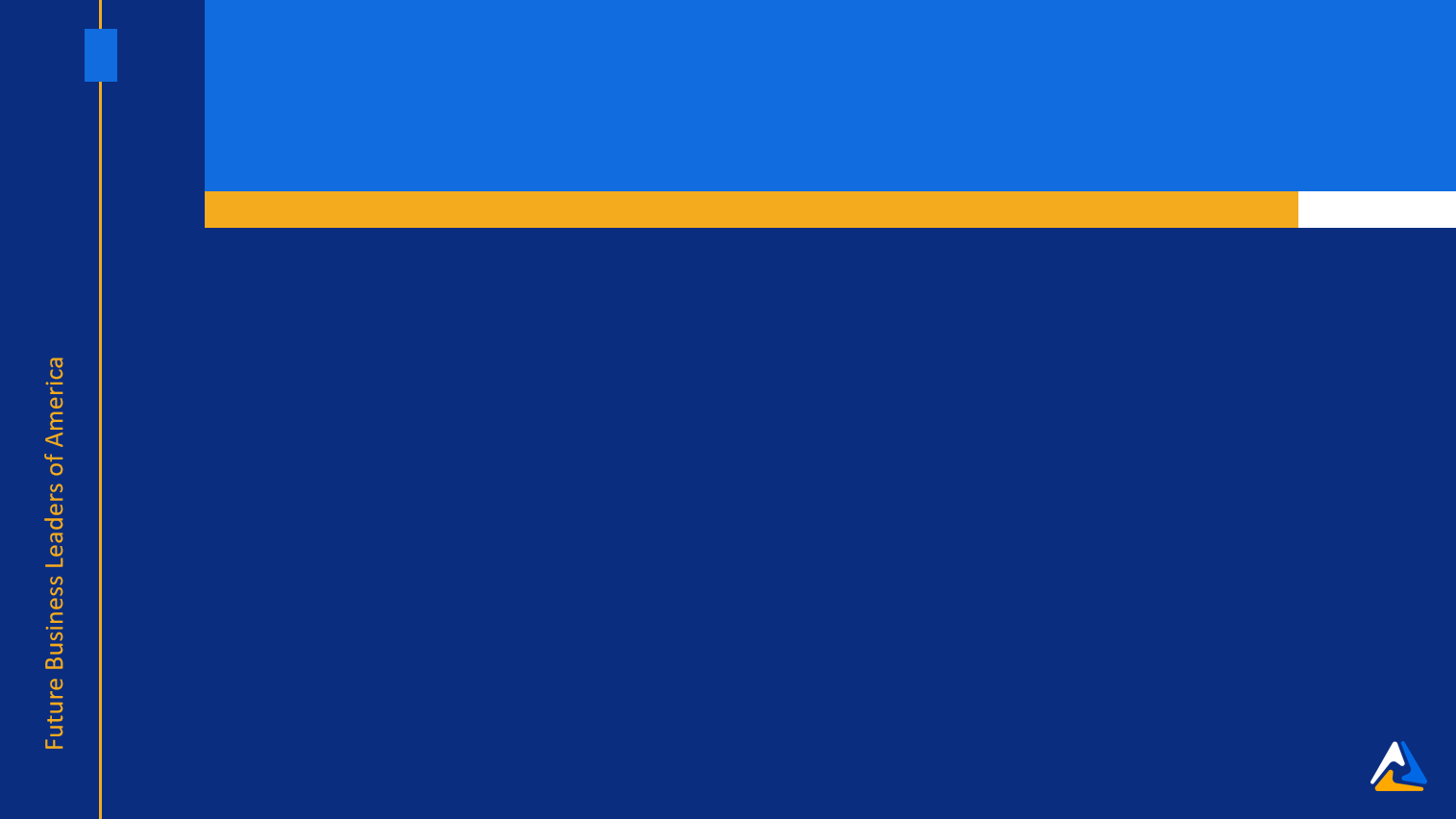 Human Resource Management
1st	Mario Ventura
Bonanza High School
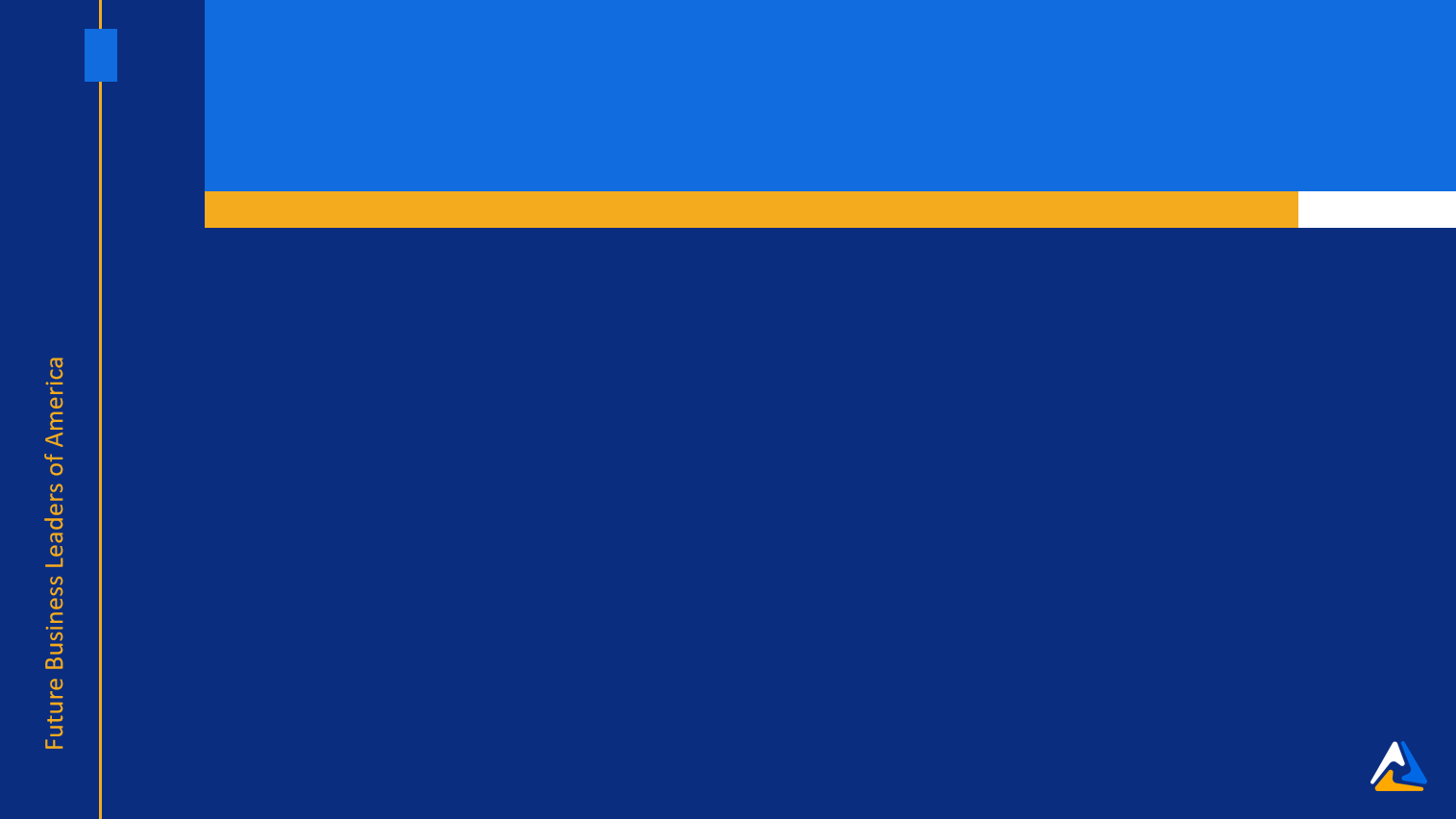 Impromptu Speaking
Yuridia Cazarez
Lost River High School
Sophia O'Brien
Lost River High School
Logan  Nusser
Gilchrist High School
Aiddien Taylor
Gilchrist High School
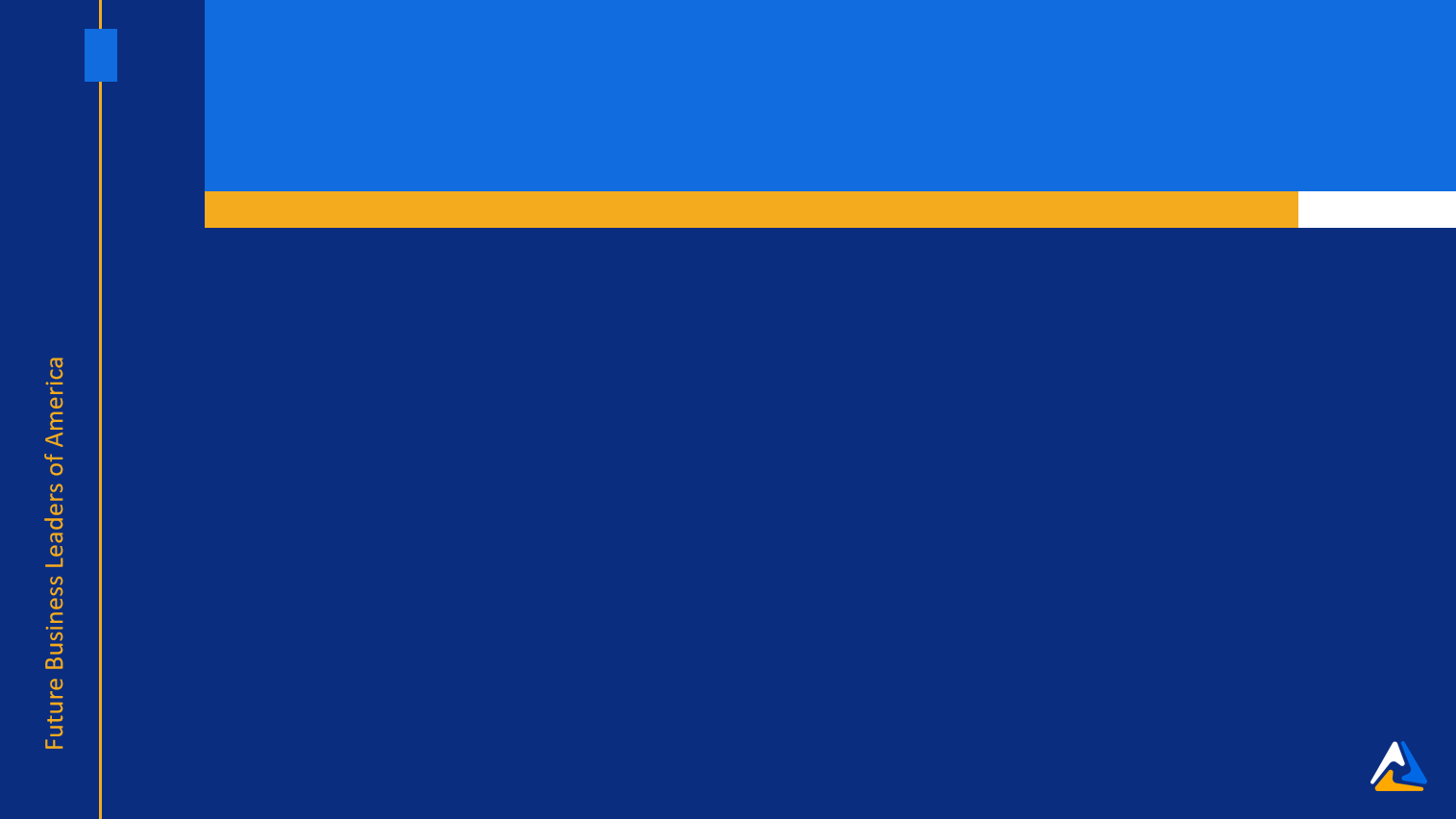 Insurance & Risk Management
1st	Jay Pine
Mazama High School
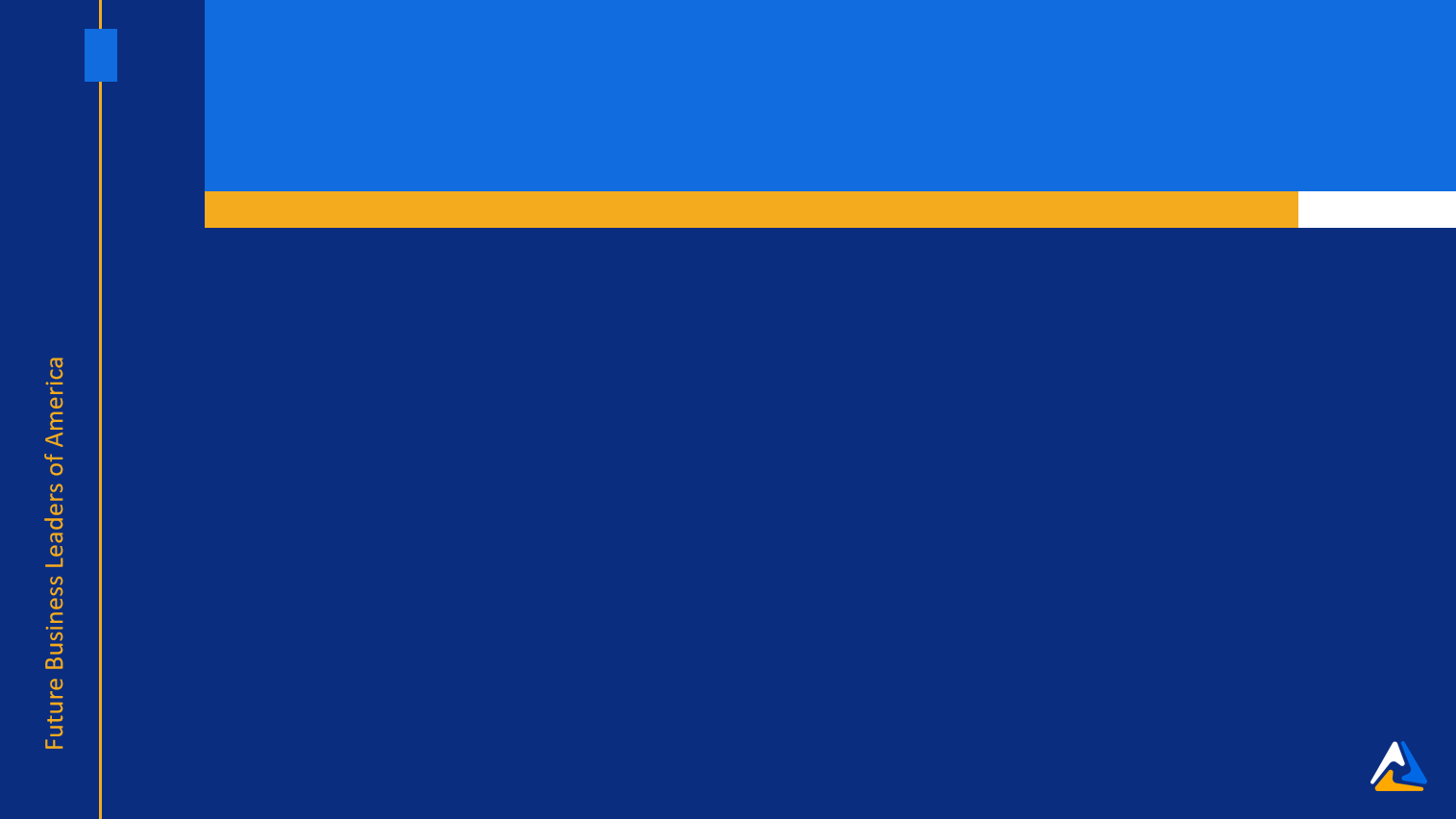 Interpersonal Communication
1st	Olivia Crowder
Brixner Junior High School
2nd	Naomi Alcala
Lost River Jr Sr High
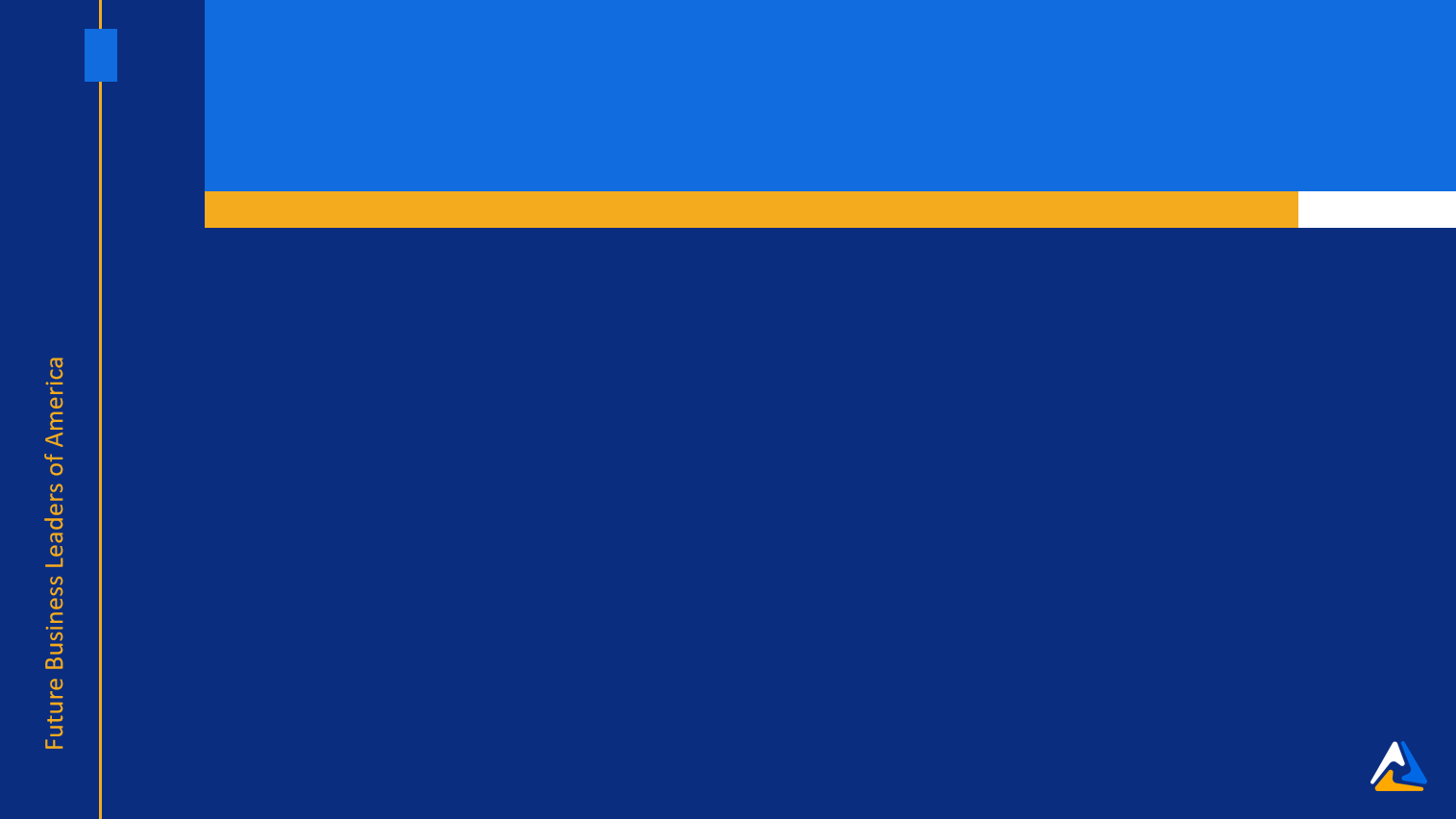 Introduction to Business Communication
1st	Joselyn Hernandez
Lost River High School
2nd	Daniela Terrazas
Culver High School
3rd	Daniel Barajas Ventura
Mazama High School
4th	Raul Aguirre
Lost River High School
5th	Ramsez Mendoza
Lost River High School
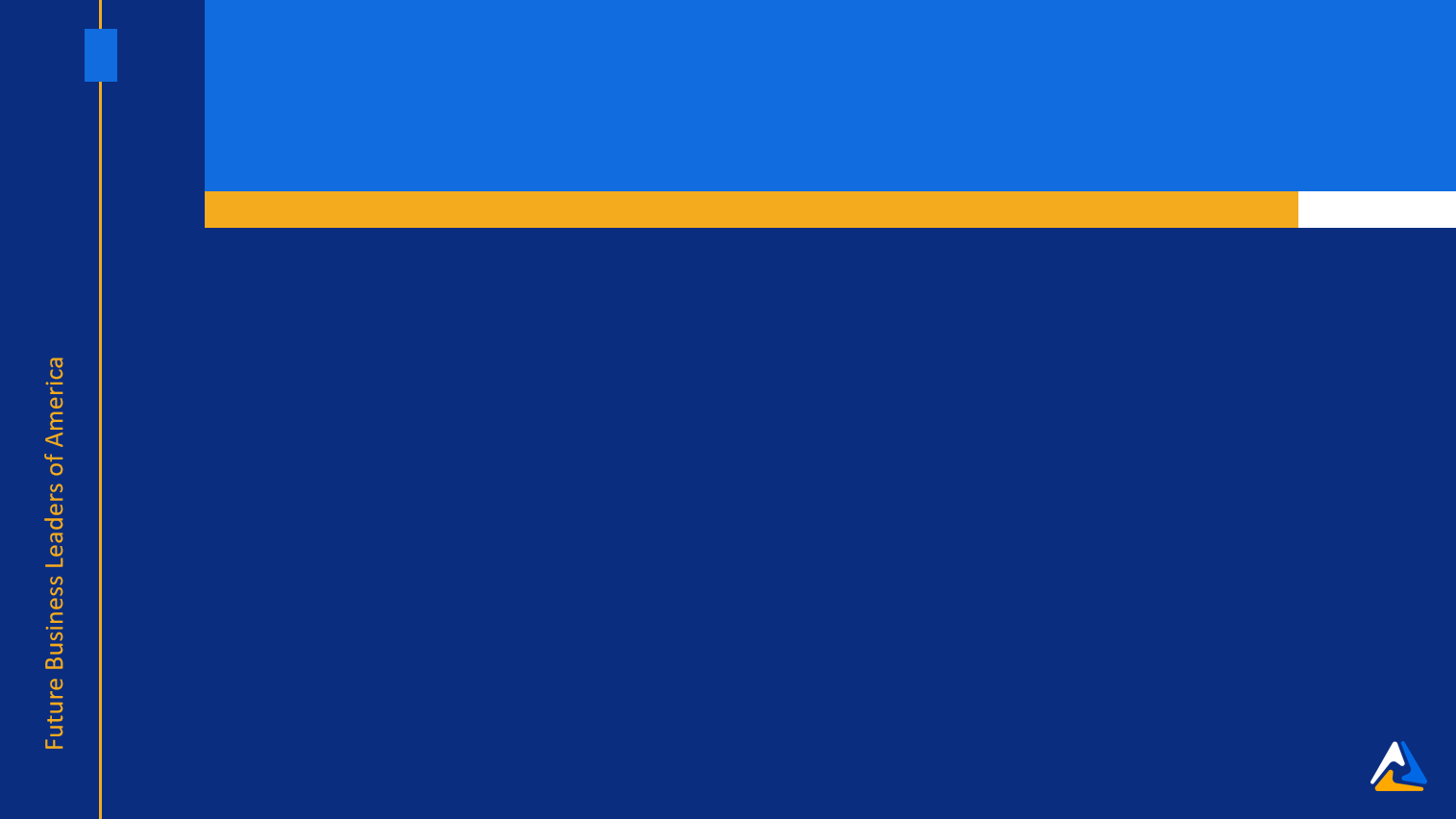 Introduction to Business Concepts
1st	Abigail Hughes
Lost River High School
2nd	Marisol Lievanos
Lost River High School
3rd	Amaris Hernandez
Lost River High School
4th	Brighton Hunt
Mazama High School
5th	Daniela Terrazas
Culver High School
6th	Rayden Ruiz
Lost River High School
7th	Christopher Mares
Mazama High School
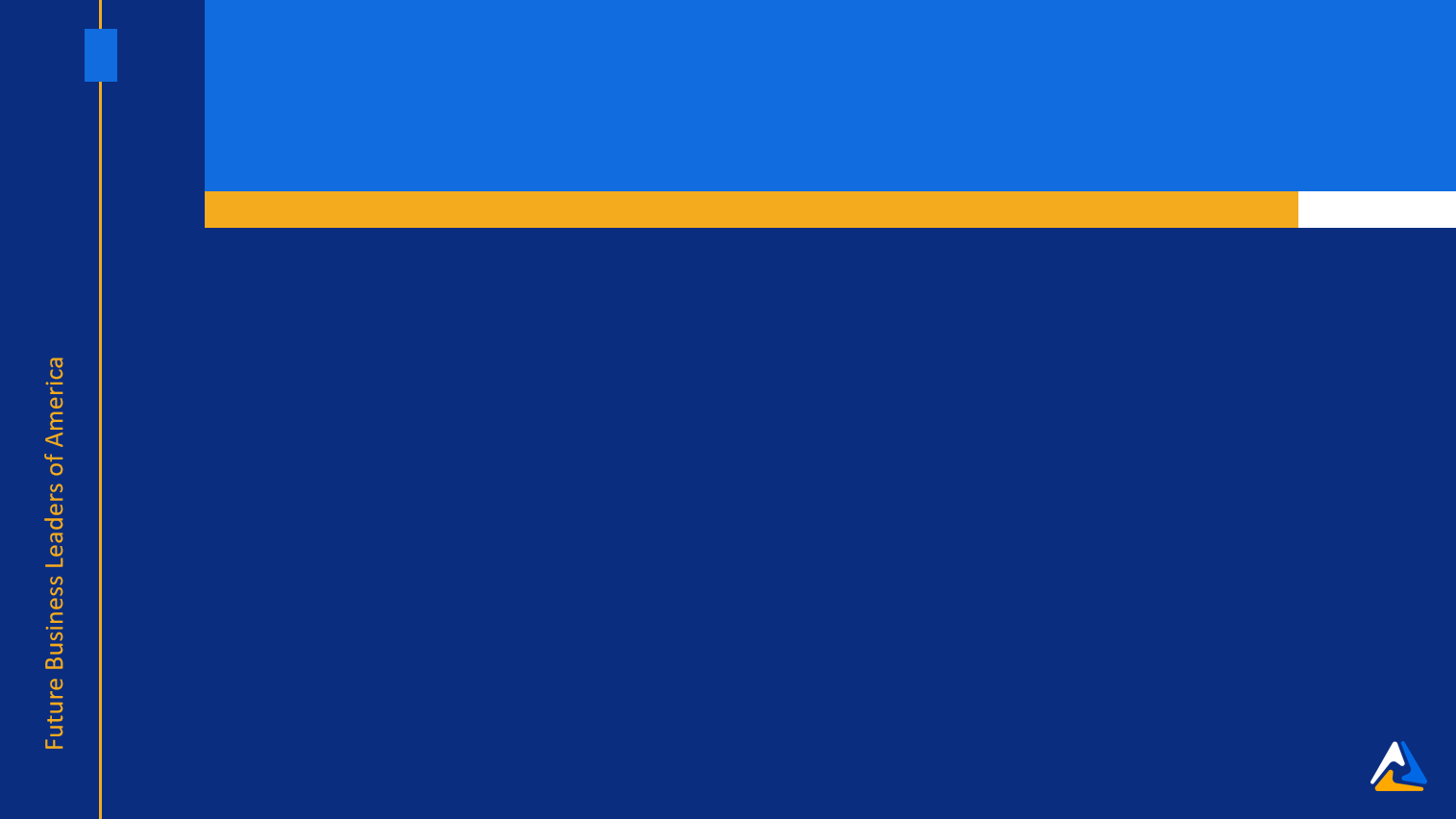 Introduction to Business Presentation
Abigail Hughes
Lost River High School
Edwin Abarca, Diego Arcos
Lost River High School
Sonia Ayala, Marisol Lievanos
Lost River High School
Genesis Cobian, Karyme Fernandez, Amaris Hernandez
Lost River High School
Riley Morgan
Gilchrist High School
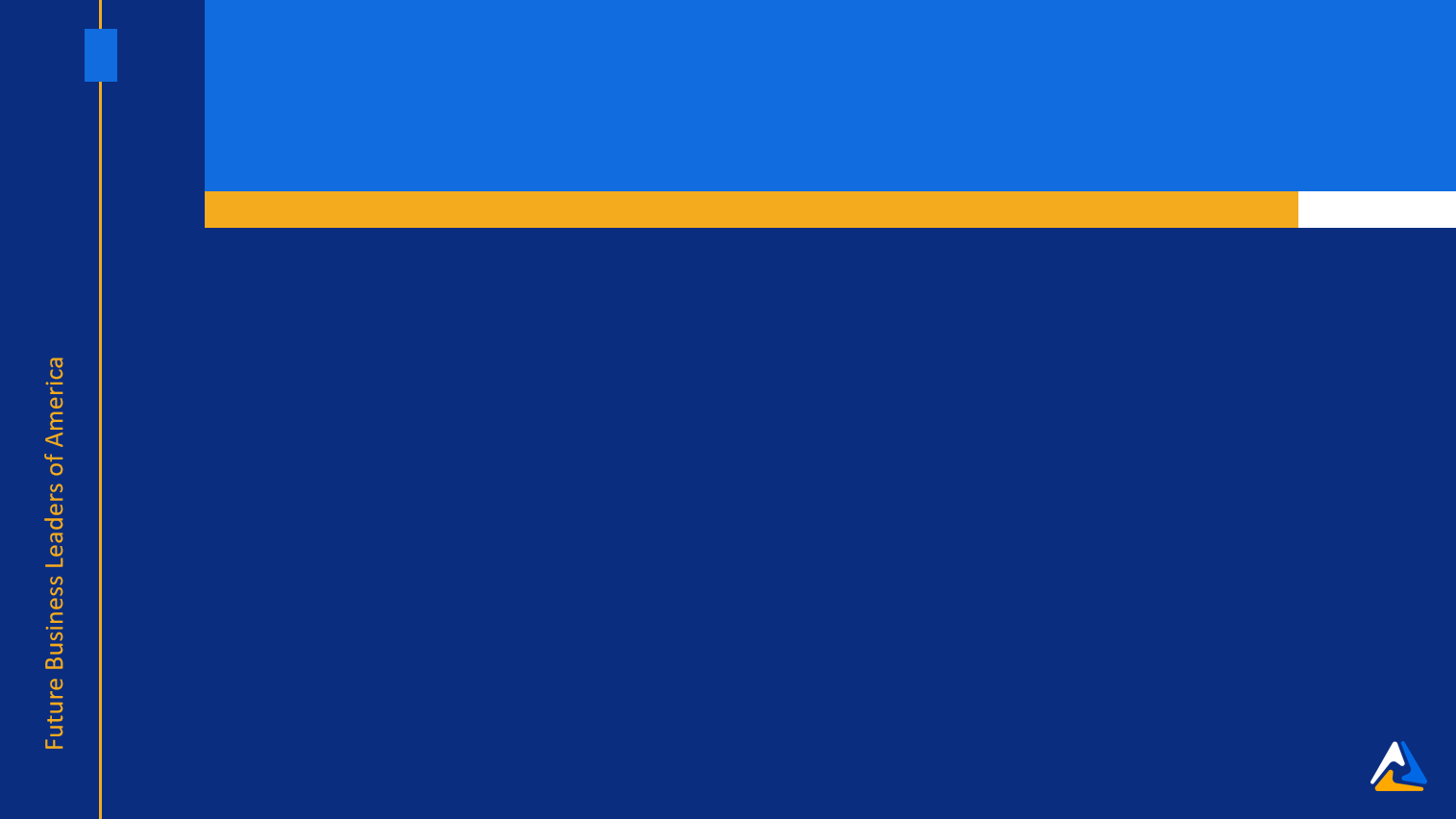 Introduction to Event Planning
1st	Diego Arcos
Lost River High School
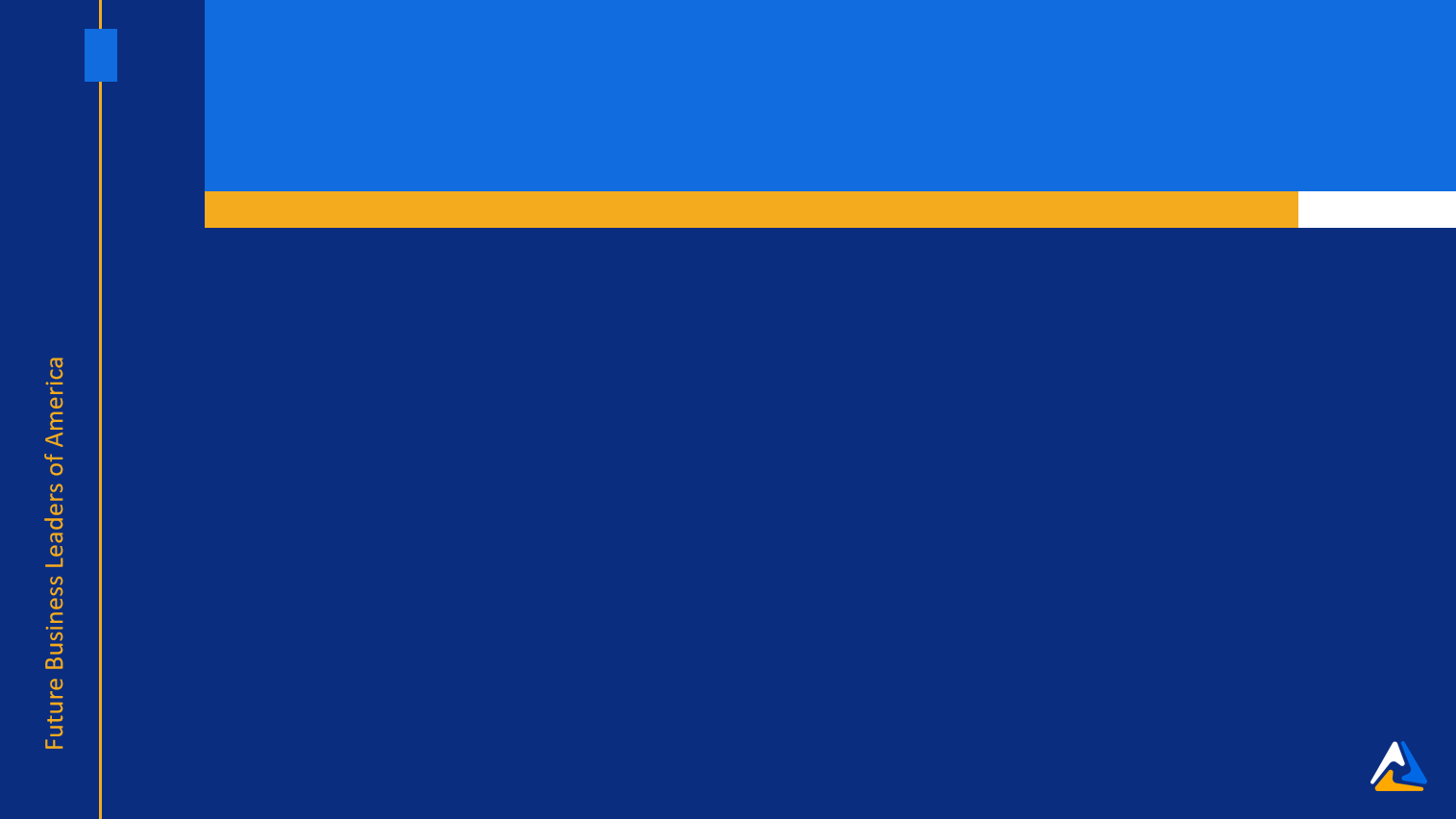 Introduction to FBLA
1st	Jorge Hernandez Aguilera
Lost River High School
2nd	V Mest
Mazama High School
3rd	Holden Hubble
Mazama High School
4th	Isabelle Herring
Lost River High School
5th	Grayson Hill
Mazama High School
6th	William Hamilton
Mazama High School
7th	Dalilah Couey
Mazama High School
8th	Elora Copsy
Mazama High School
9th	Tristan Faganello
Mazama High School
10th	Marta Valladares LLavona
Mazama High School
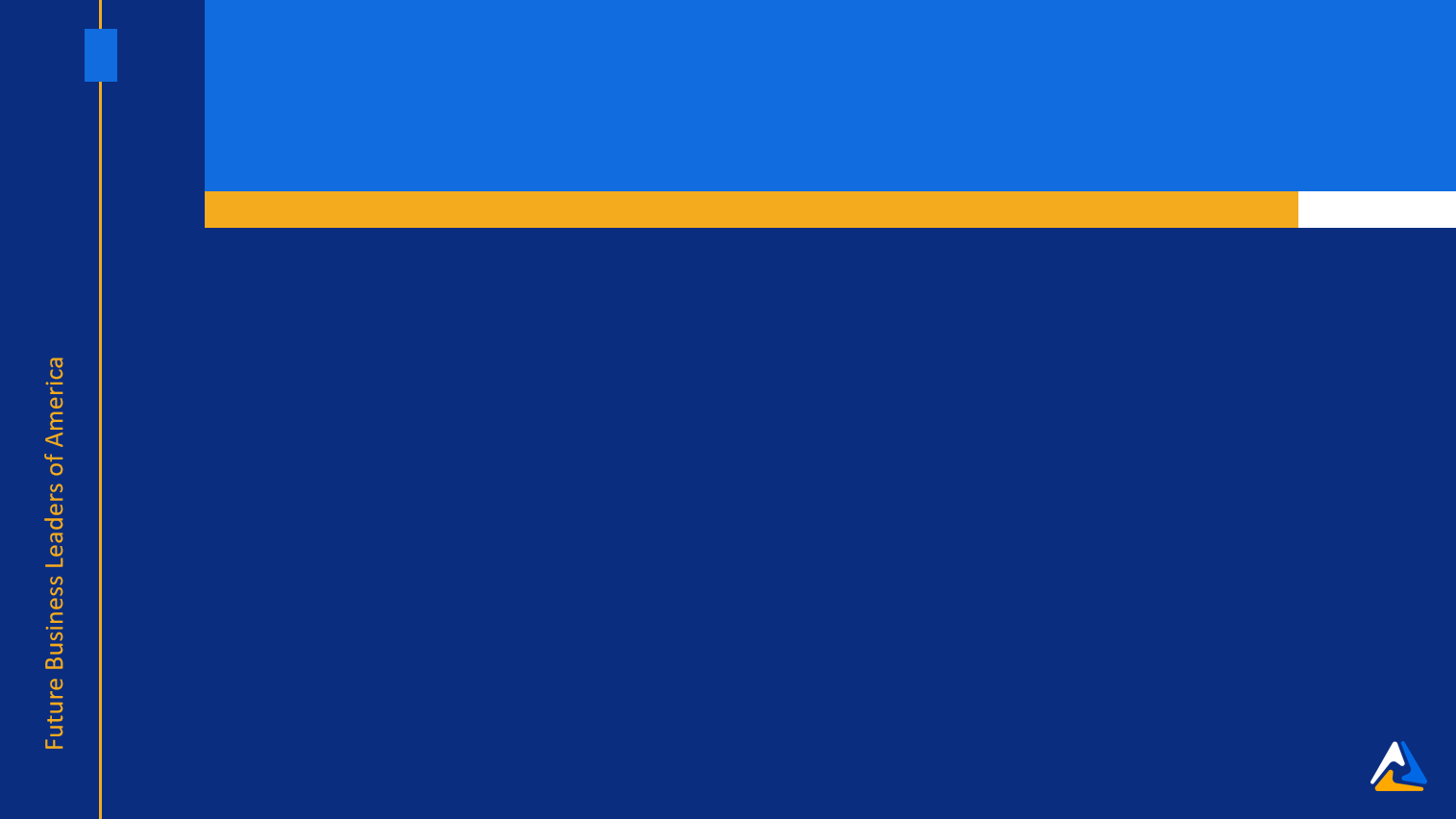 Introduction to Financial Math
1st	Brighton Hunt
Mazama High School
2nd	Travis Fox
Mazama High School
3rd	Johnny Little
Mazama High School
4th	Edwin Abarca
Lost River High School
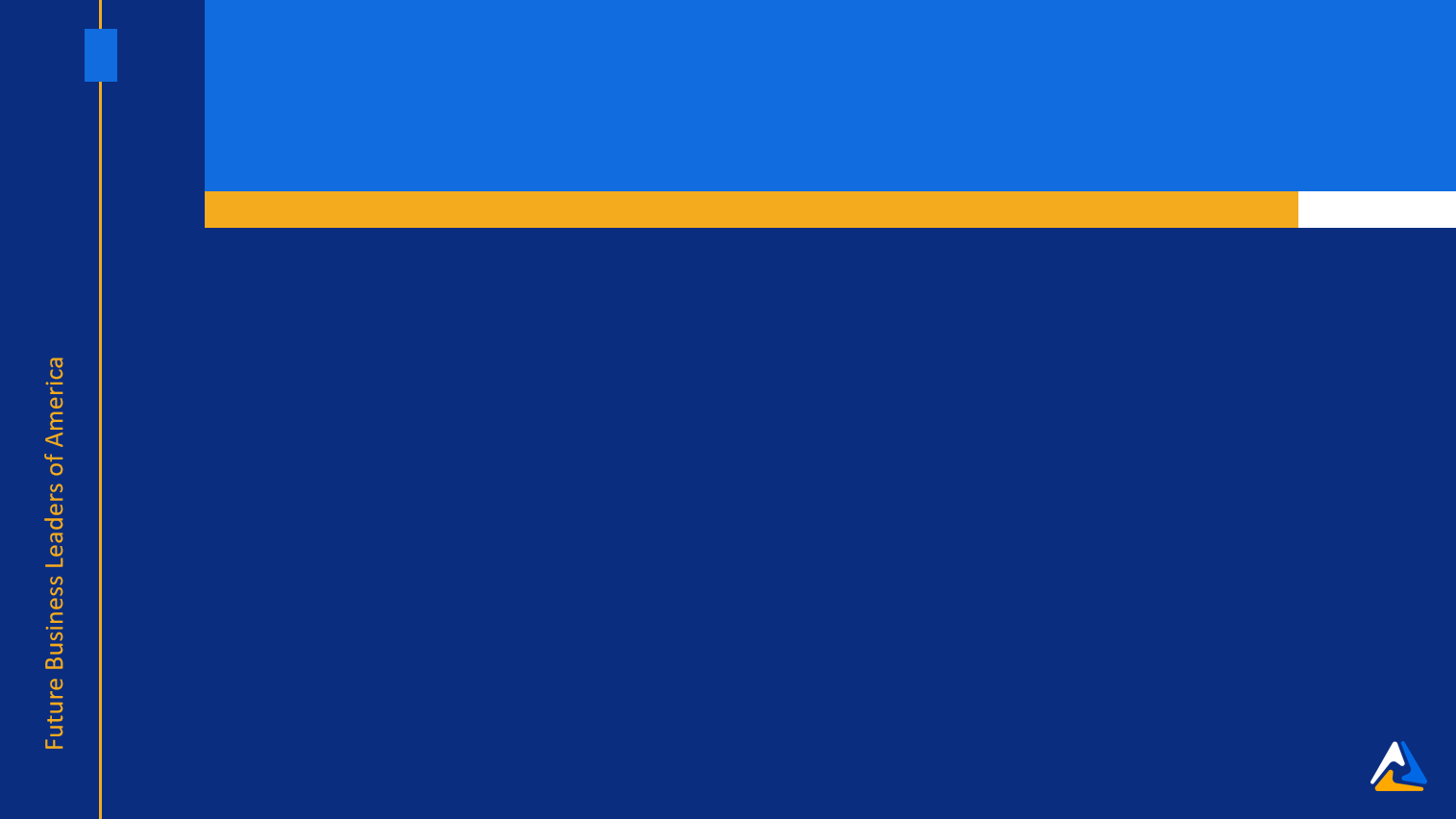 Introduction to Marketing Concepts
1st	Bradee Moss
Mazama High School
2nd	Nathaniel Blaine
Mazama High School
3rd	Jonathon Smith
Mazama High School
4th	Sonia Ayala
Lost River High School
5th	Anyeli Ramirez
Lost River High School
6th	Karyme Fernandez
Lost River High School
7th	Rayden Ruiz
Lost River High School
8th	Haydn Tussey
Mazama High School
9th	Joselyn Hernandez
Lost River High School
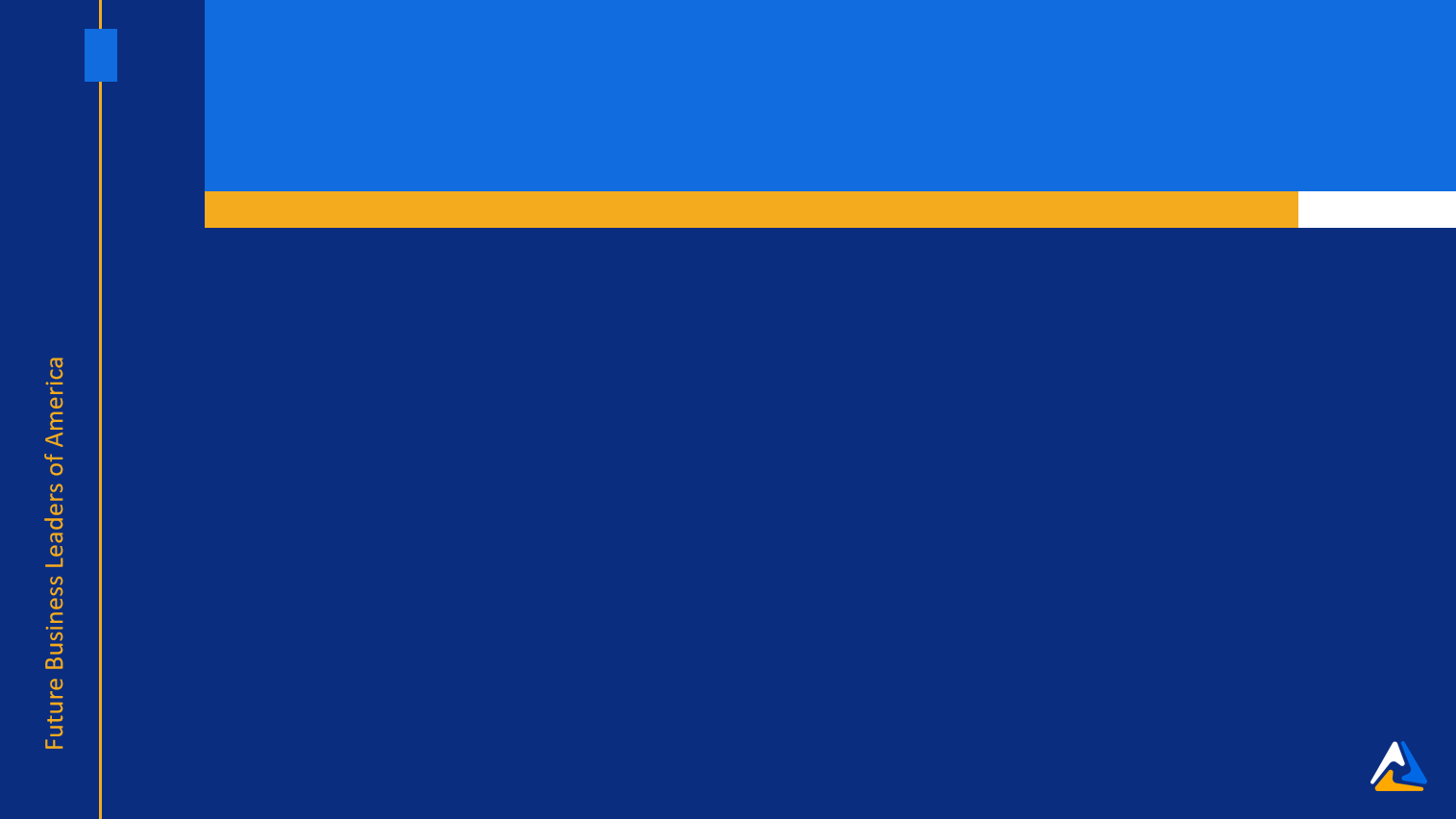 Introduction to Parliamentary Procedure
1st	Jesus Ruelas
Mazama High School
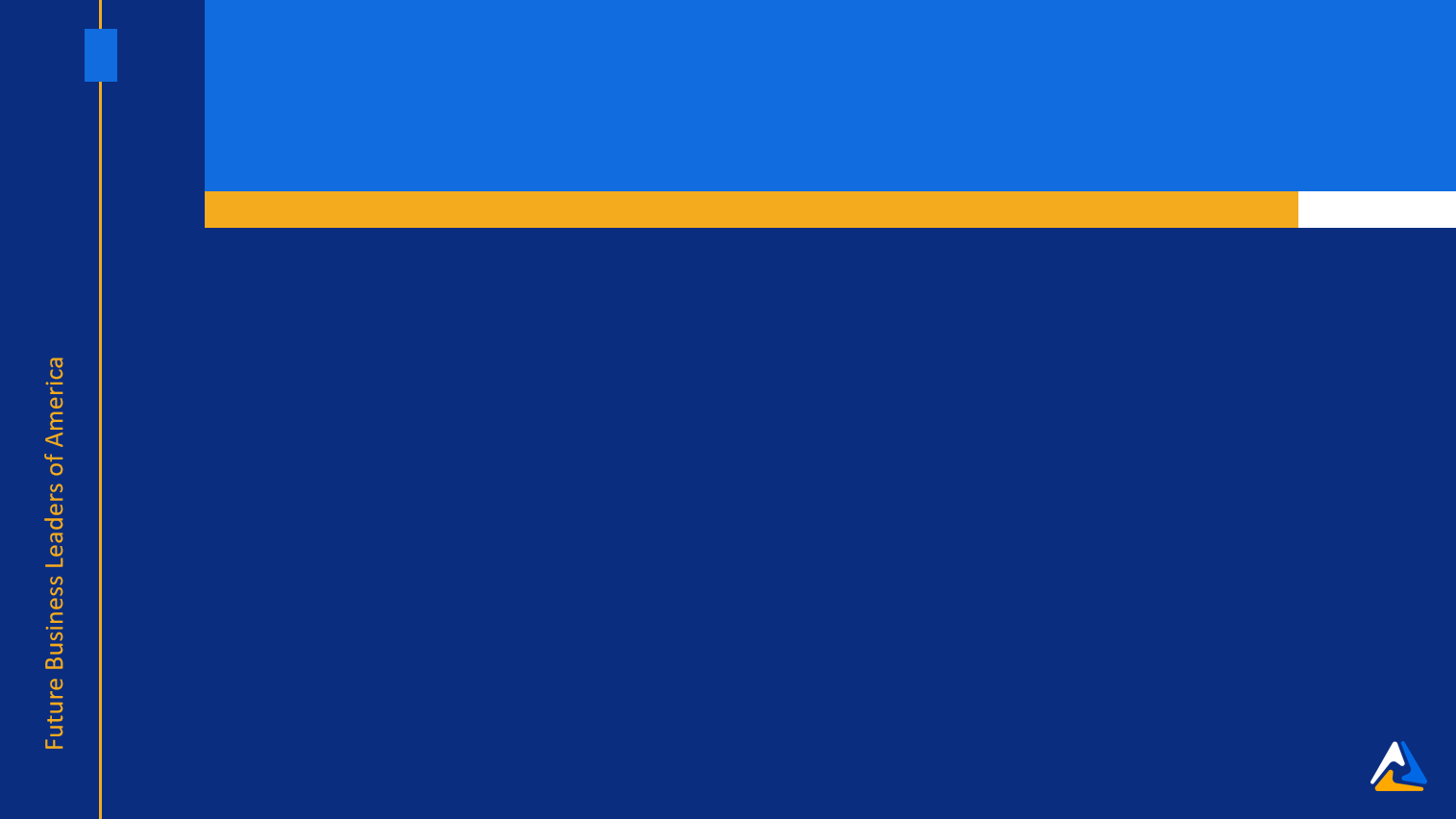 Introduction to Public Speaking
Marely Jimenez
Culver High School
Elijah Powell
Culver High School
Emma Weaver
Culver High School
Trent Leeper
Culver High School
Genesis Cobian
Lost River High School
Hector Gil
Lost River High School
Jorge Hernandez Aguilera
Lost River High School
Cassidy Nusser
Gilchrist High School
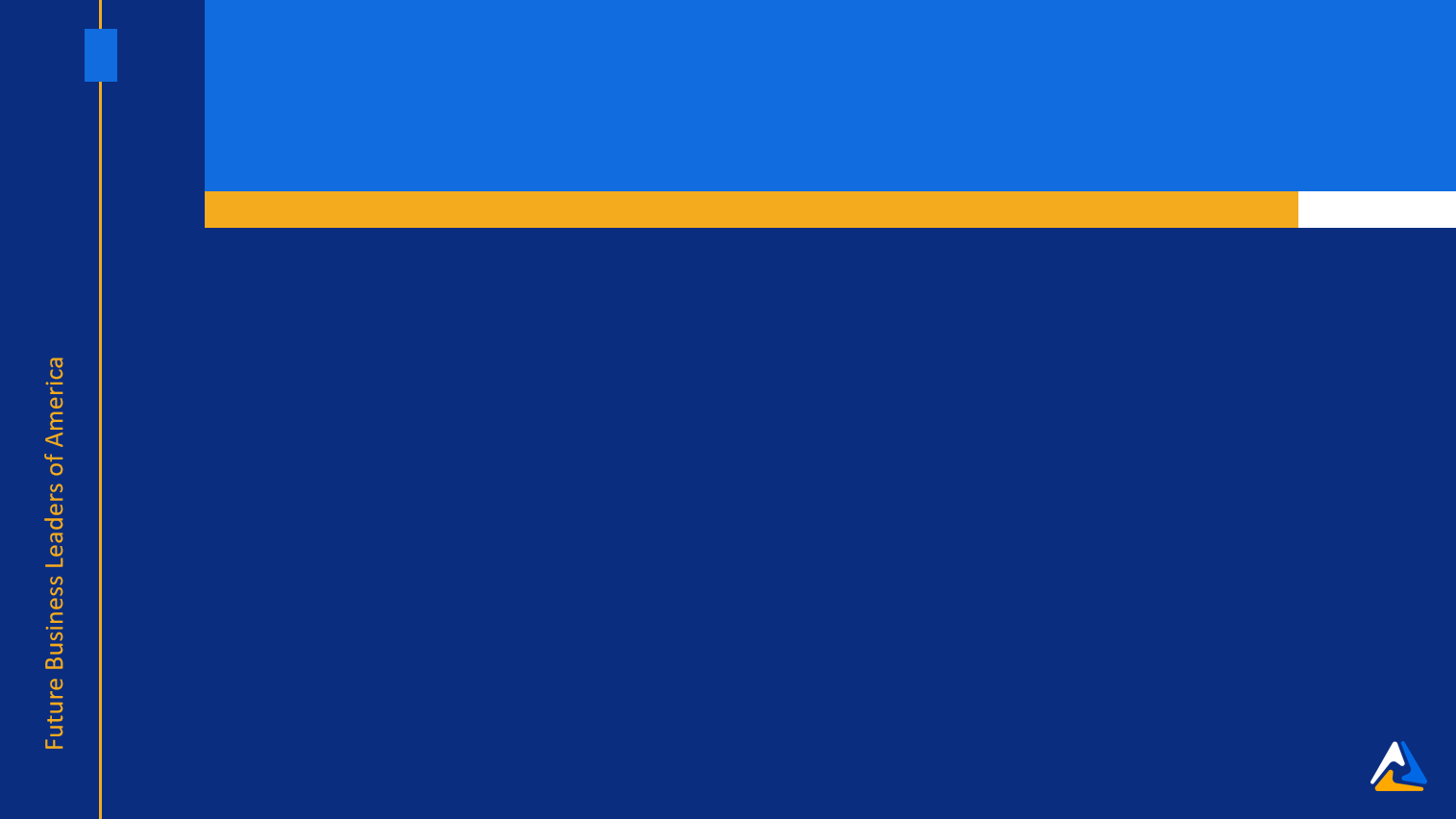 Job Interview
1st	Saphira Bipat
Gilchrist High School
2nd	Emma Weaver
Culver High School
3rd	Marely Jimenez
Culver High School
4th	Brian Casillas-Juarez
Bonanza High School
5th	Jeydi  Hernandez
Bonanza High School
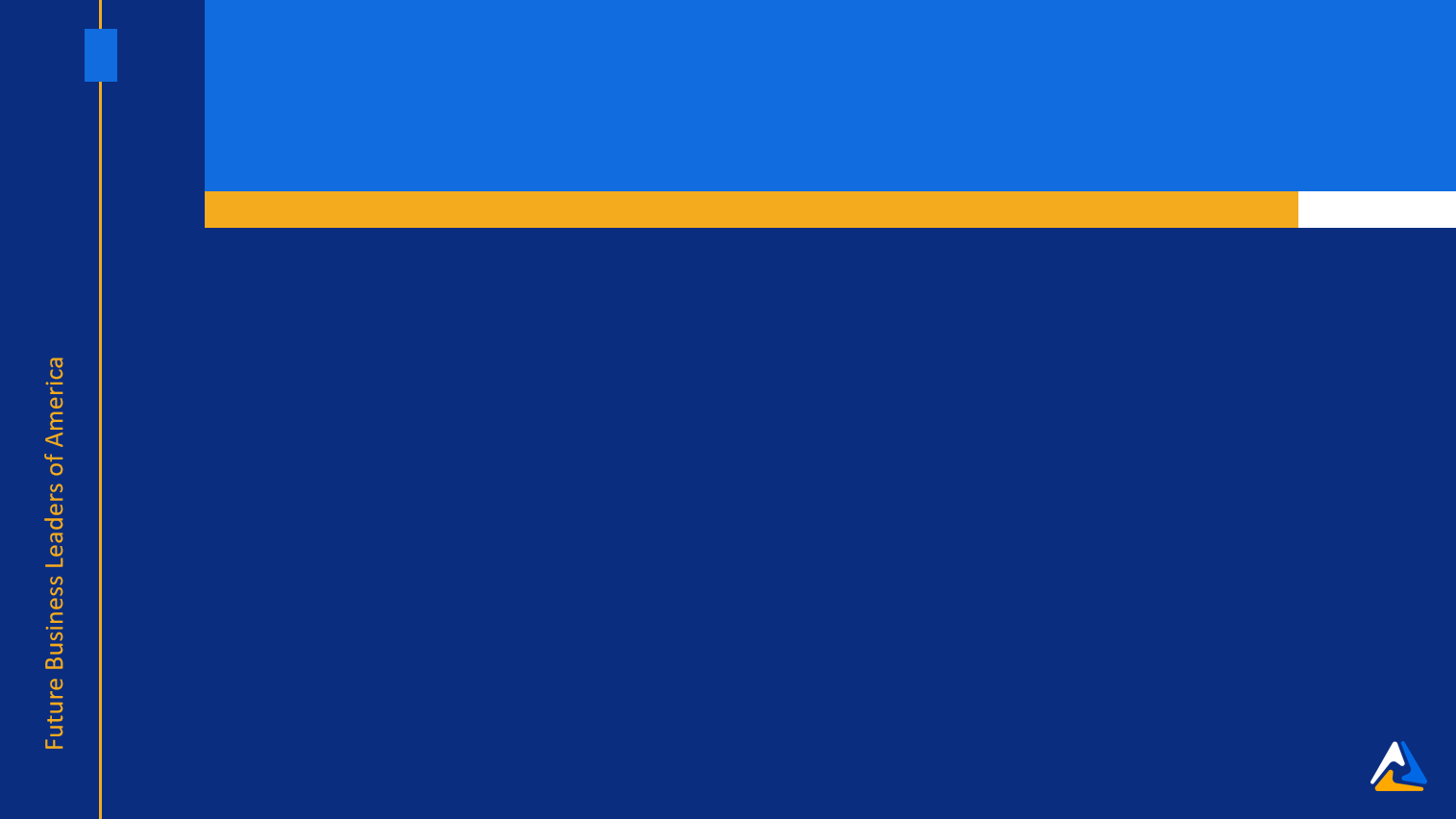 Journalism
1st	Eduardo Villarreal
Mazama High School
2nd	Riley Young
Mazama High School
3rd	Addison Taylor
Lost River High School
4th	Madison Lacy
Mazama High School
5th	Manon Deleage
Bonanza High School
6th	Valeria Munoz
Culver High School
7th	Lillie Swanberg
Culver High School
8th	Henry Bowen
Mazama High School
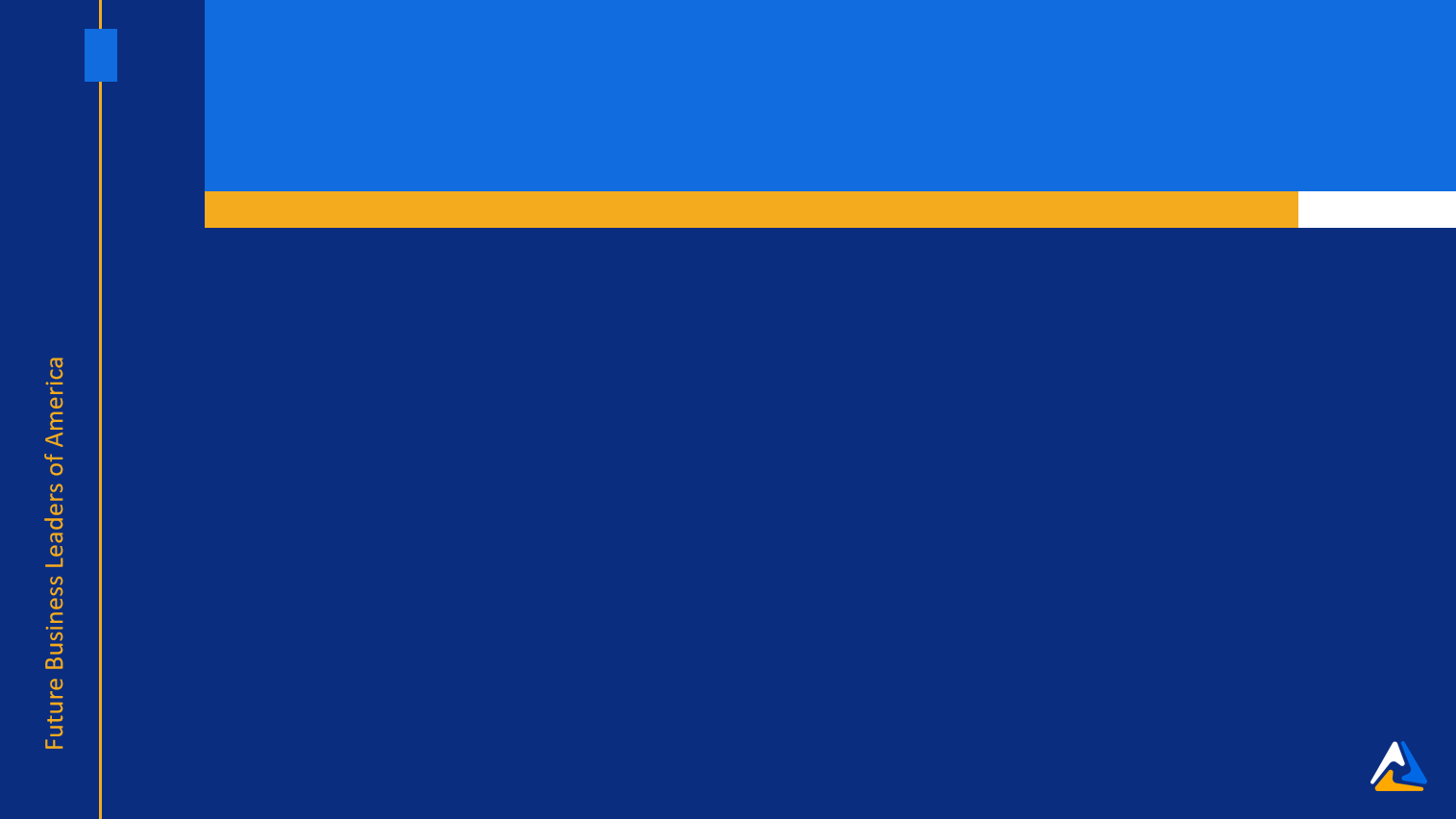 Learning Strategies
1st	Alejandro Reyes
Brixner Junior High School
2nd	Mia Cervantes
Brixner Junior High School
3rd	Valeria Gil
Lost River Jr Sr High
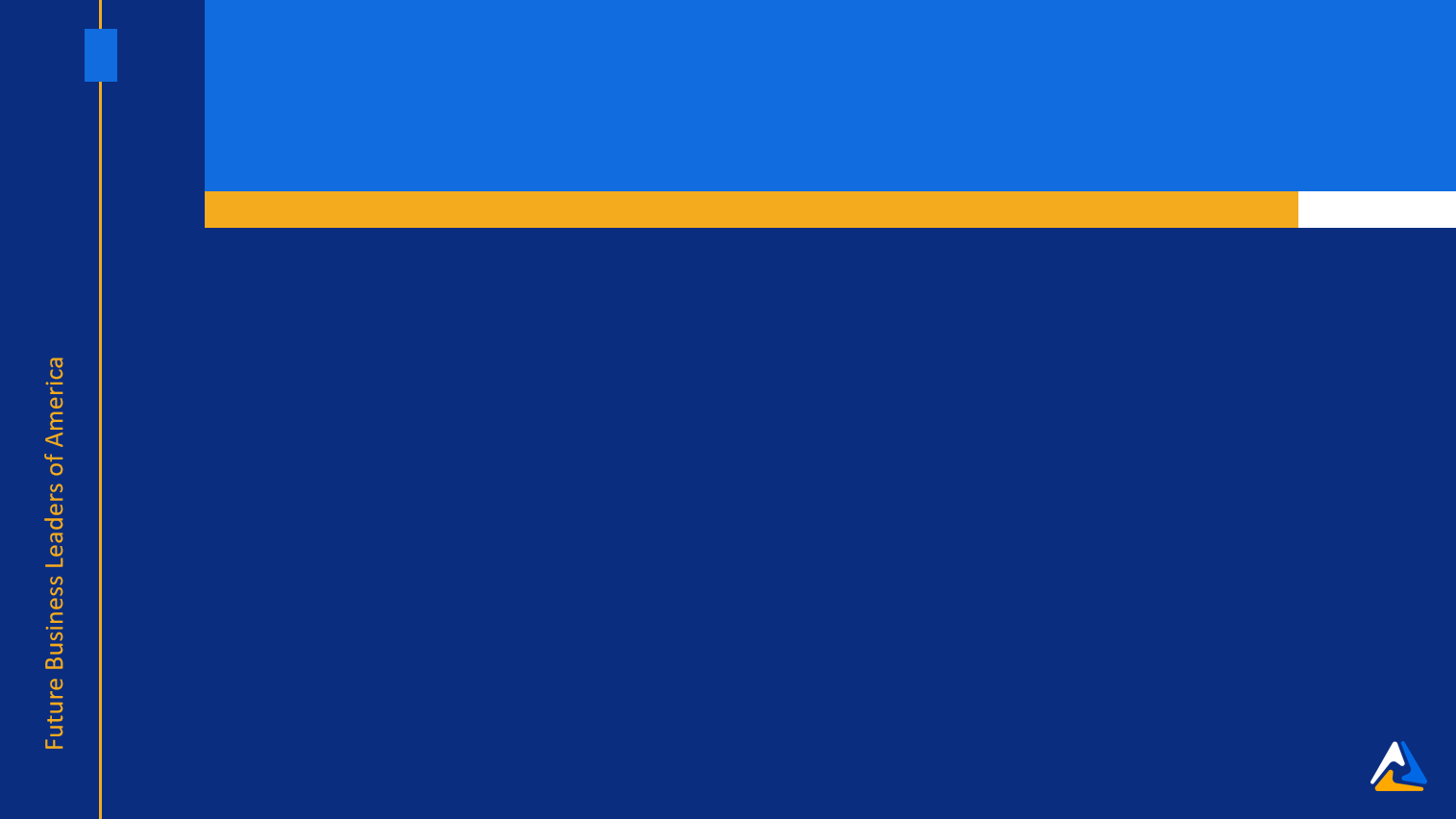 Marketing
1st	Devani Derry, Rylynn Goss
Mazama High School
2nd	Alberto Hernandez
Lost River High School
3rd	Julian Cazarez, Hector Gil
Lost River High School
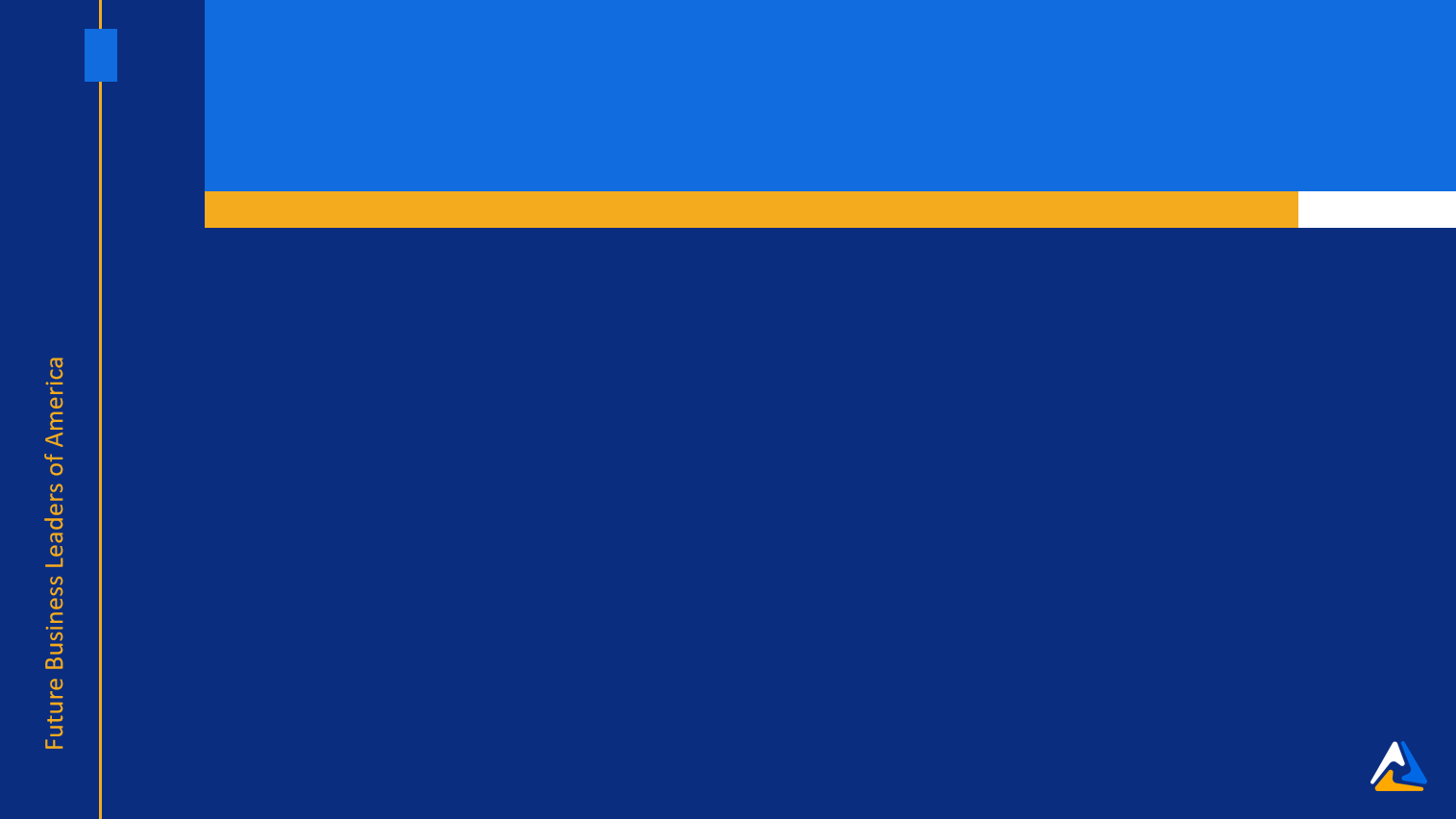 Network Design
1st	Gizelle Valadez
Lost River High School
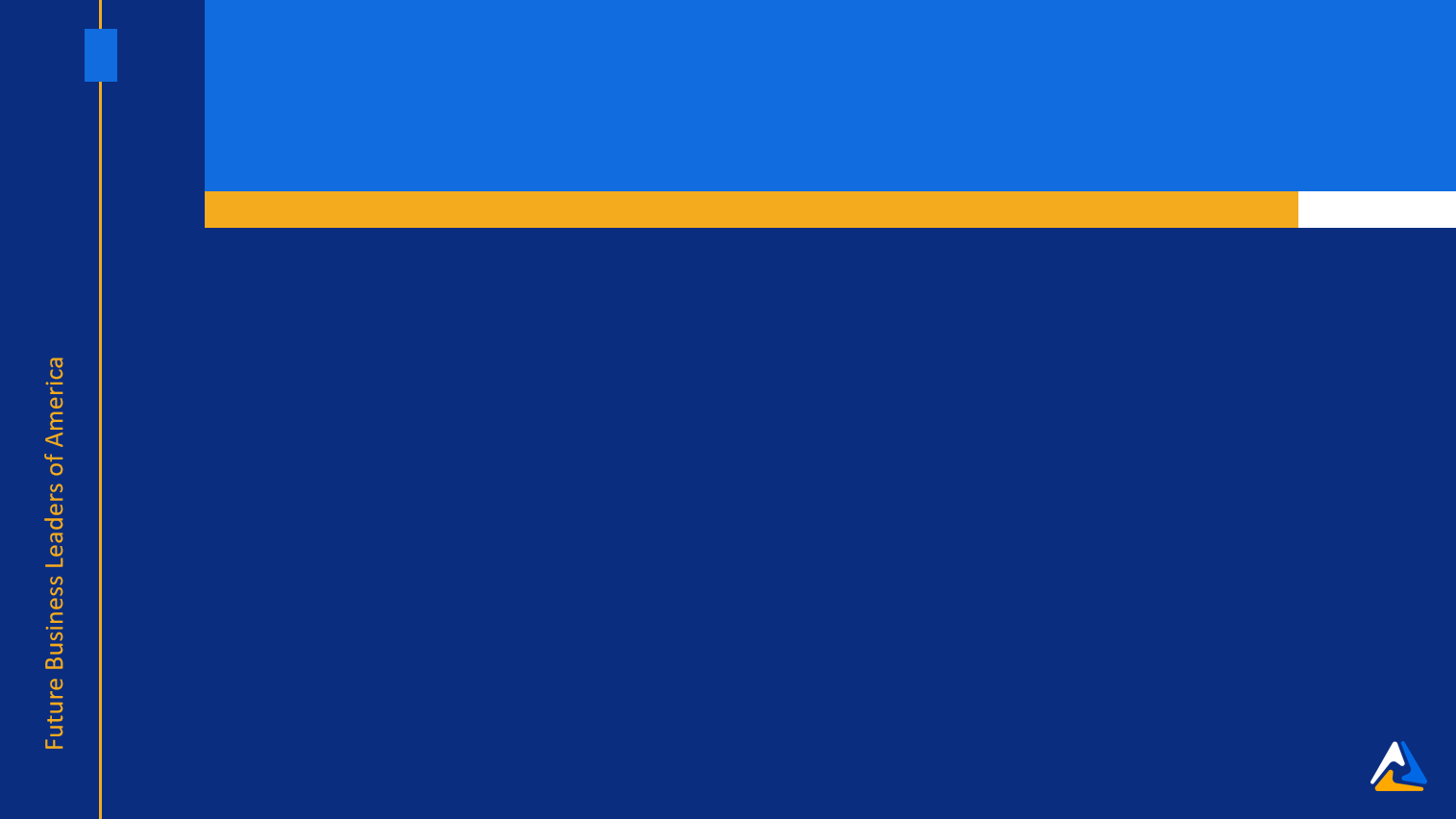 Networking Infrastructures
1st	Mason Mealey
Gilchrist High School
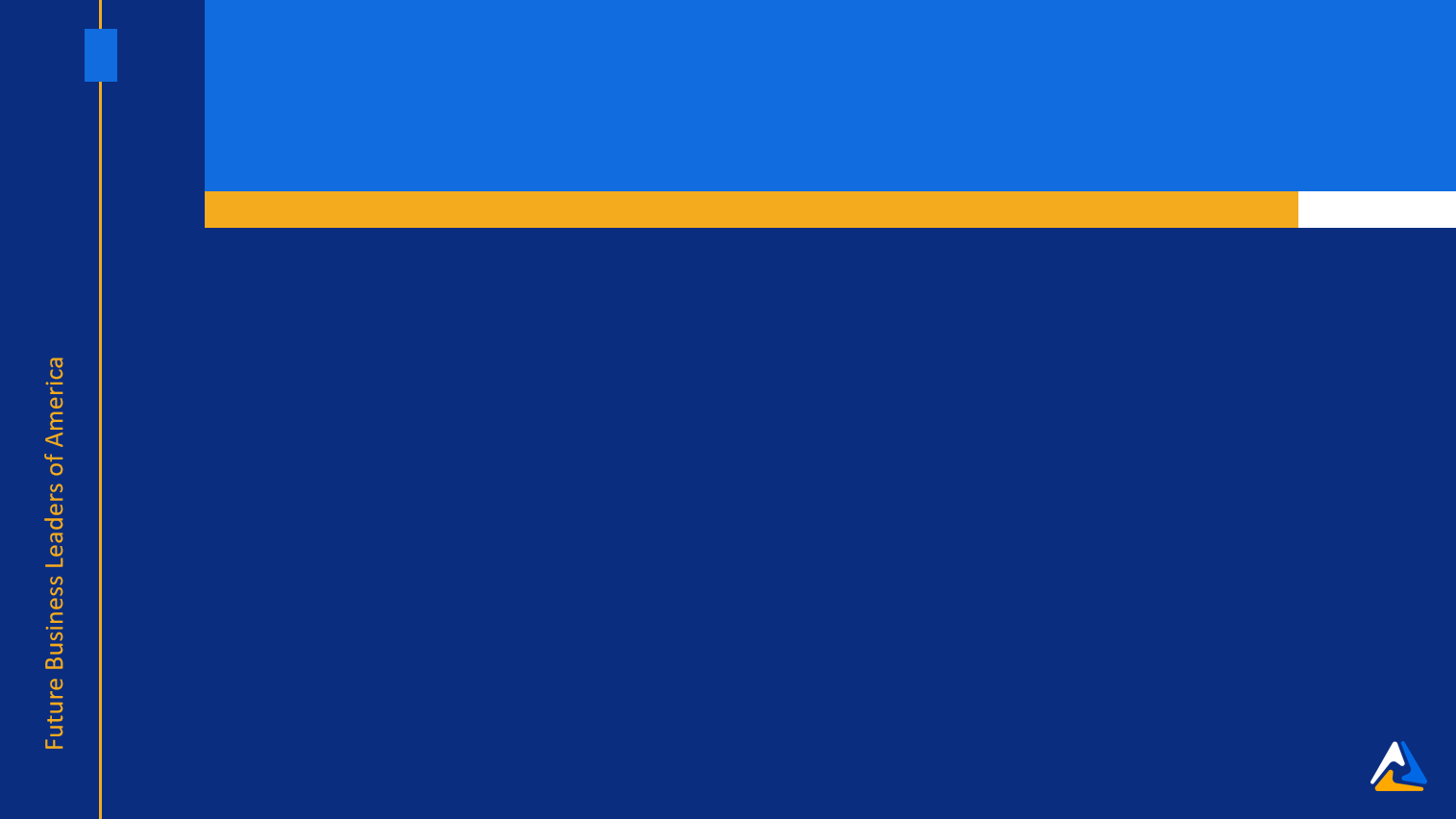 Organizational Leadership
1st	Adamary Banegas-Pacheco
Bonanza High School
2nd	Valeria Reyes
Lost River High School
3rd	Karla Navarro
Lost River High School
4th	Emma Dejong
Lost River High School
5th	Kai Hunt
Mazama High School
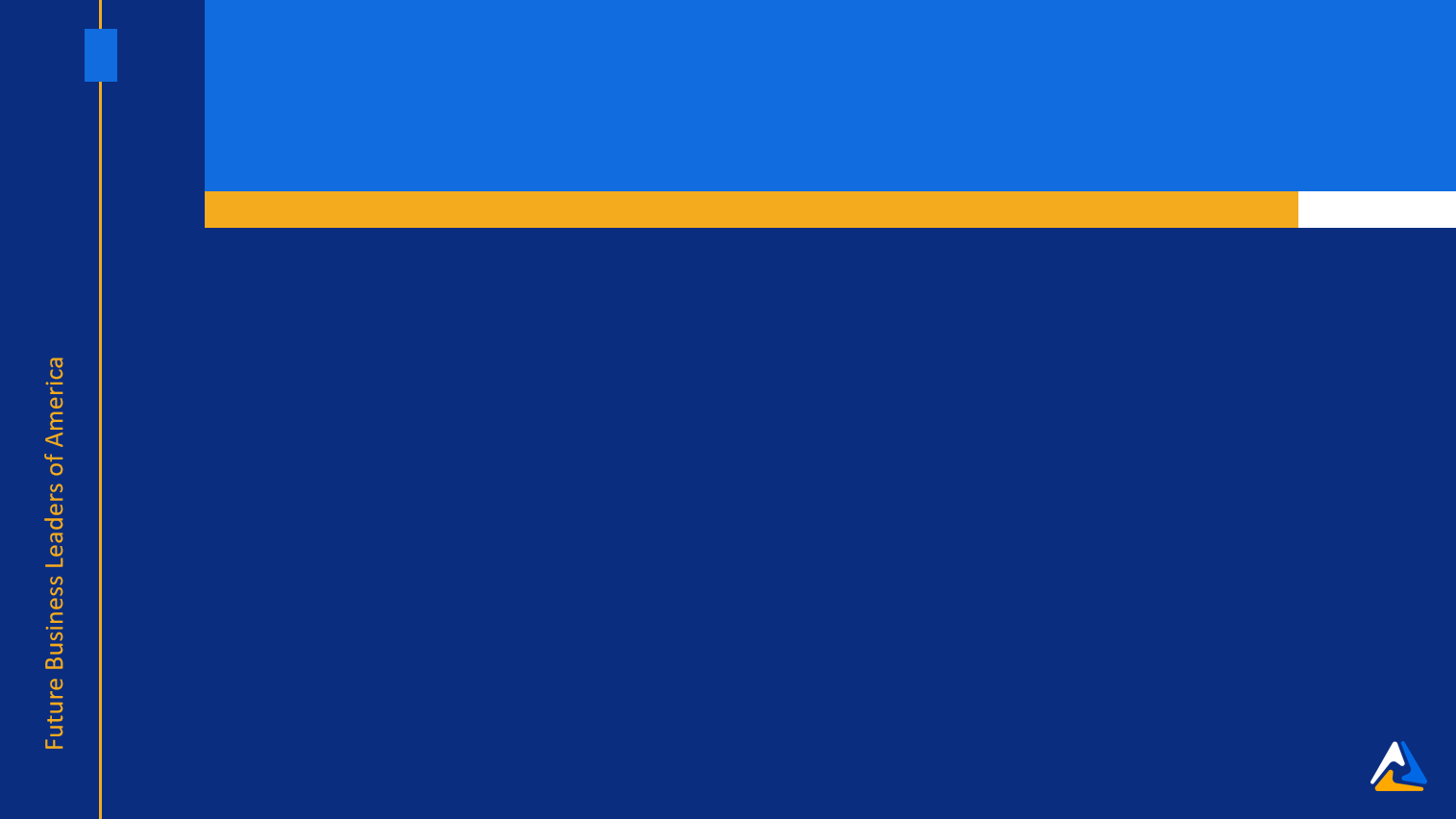 Personal Finance
1st	Jack Kaefring
Mazama High School
2nd	Ashleen  Woodcock
Redmond High School
3rd	Marisol Hernandez
Lost River High School
4th	Alyssa Bushnell
Redmond High School
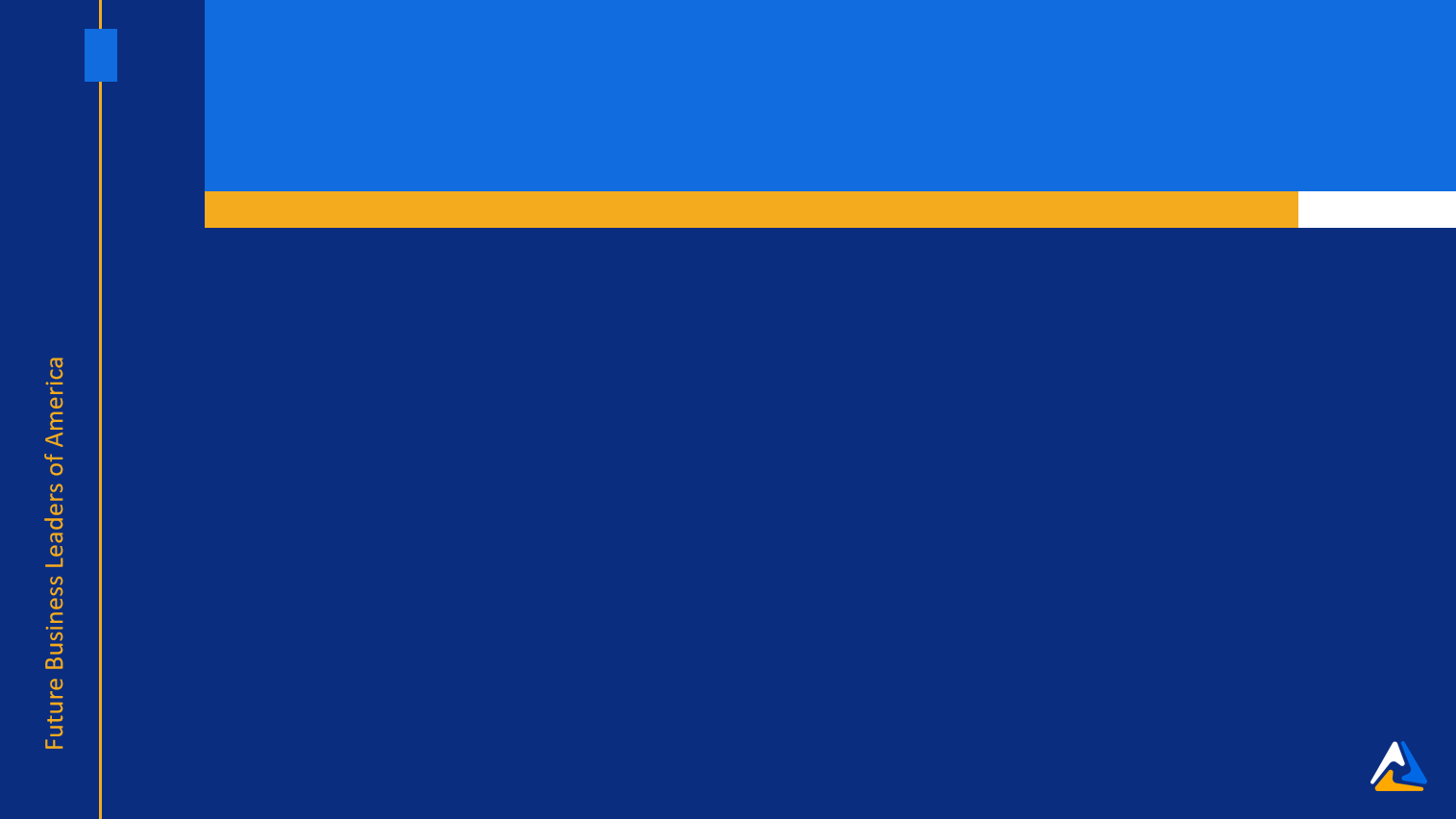 Public Policy & Advocacy
1st	Willow Daniels
Bonanza High School
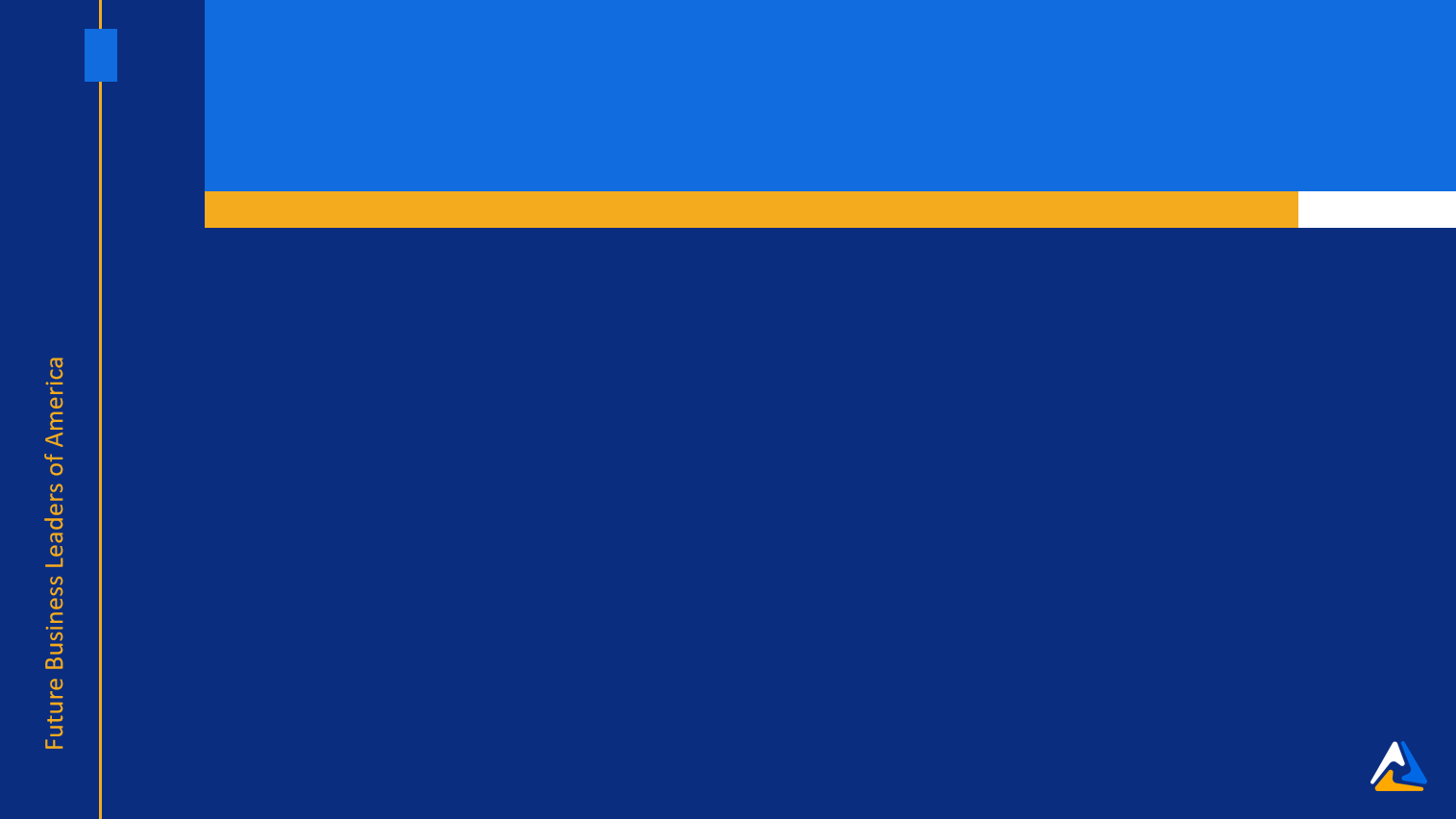 Public Speaking
Briza Garcia
Bonanza High School
Yuridia Cazarez
Lost River High School
Emma Dejong
Lost River High School
Marilou Estrada
Lost River High School
Sophia O'Brien
Lost River High School
Karl Dondero
Gilchrist High School
Jazzmen Cline
Gilchrist High School
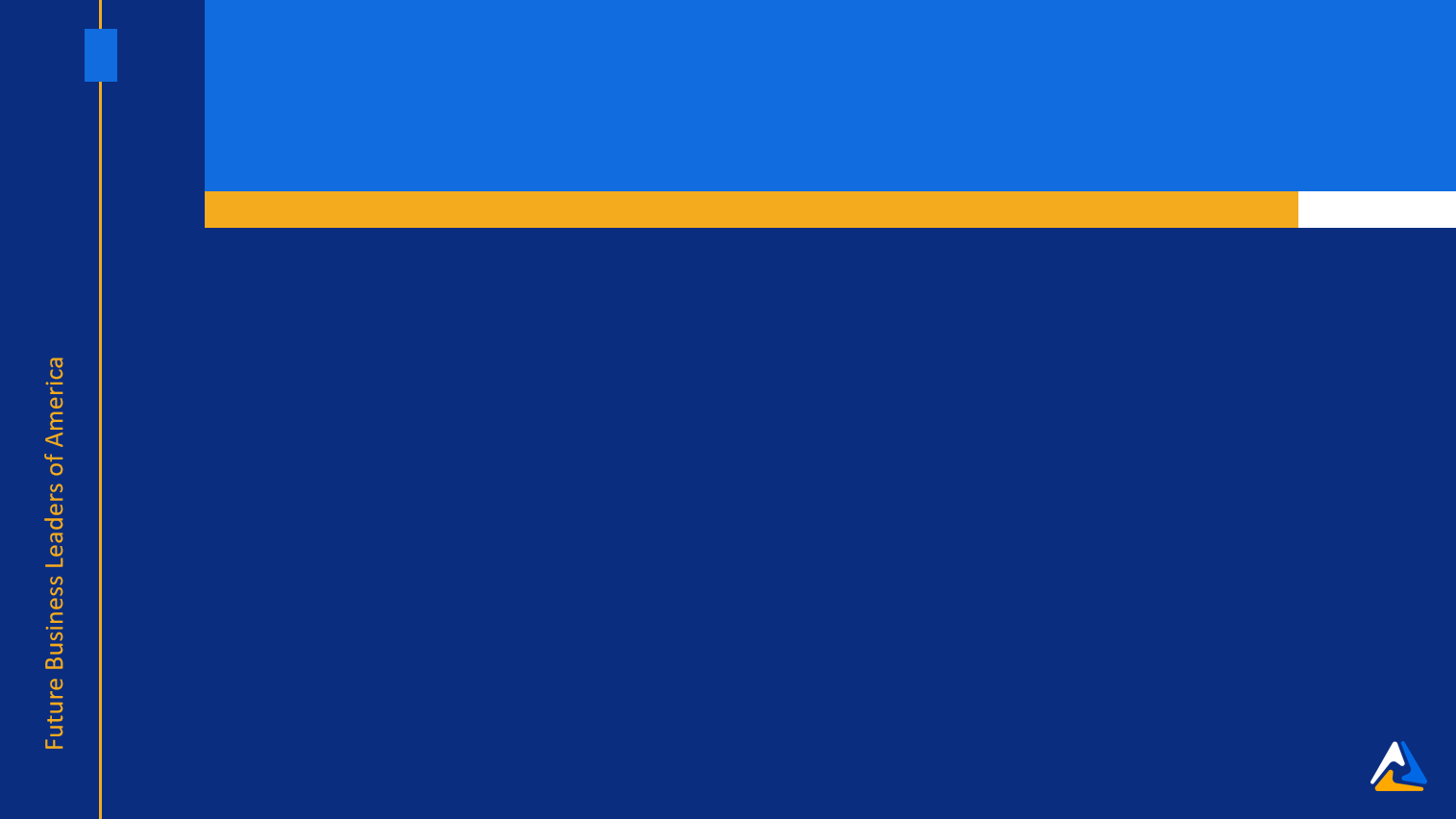 Sales Presentation
Israel Alcala, Luis Huante, Valeria Reyes
Lost River High School
Marilou Estrada, Carlie Palmer
Lost River High School
Brittany Martinez
Lost River High School
Curtis Ray
Gilchrist High School
Danika Loomis
Gilchrist High School
Eva Powers
Gilchrist High School
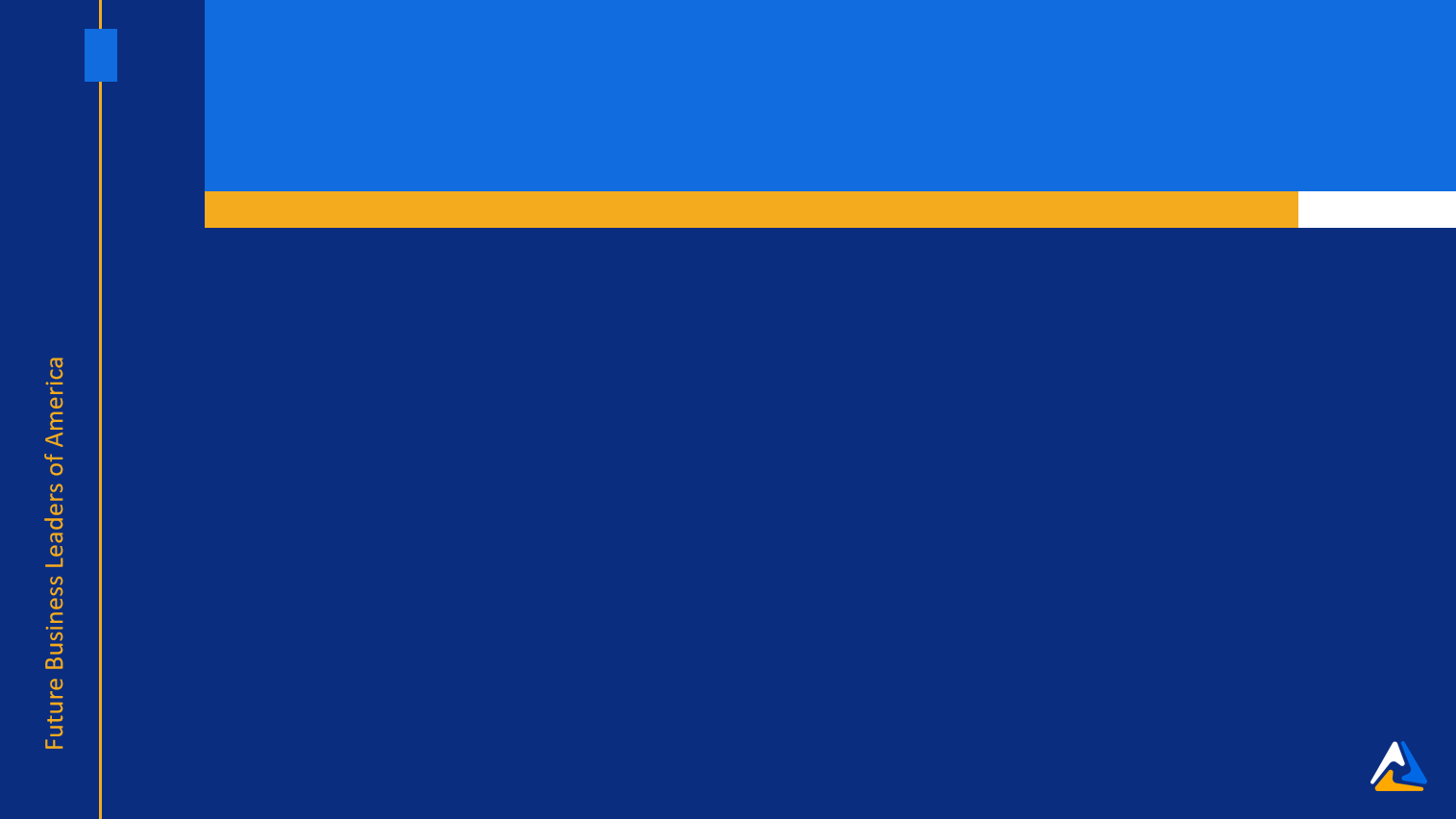 Securities & Investments
1st	Koy Mauch
Mazama High School
2nd	Joseph Jennings
Mazama High School
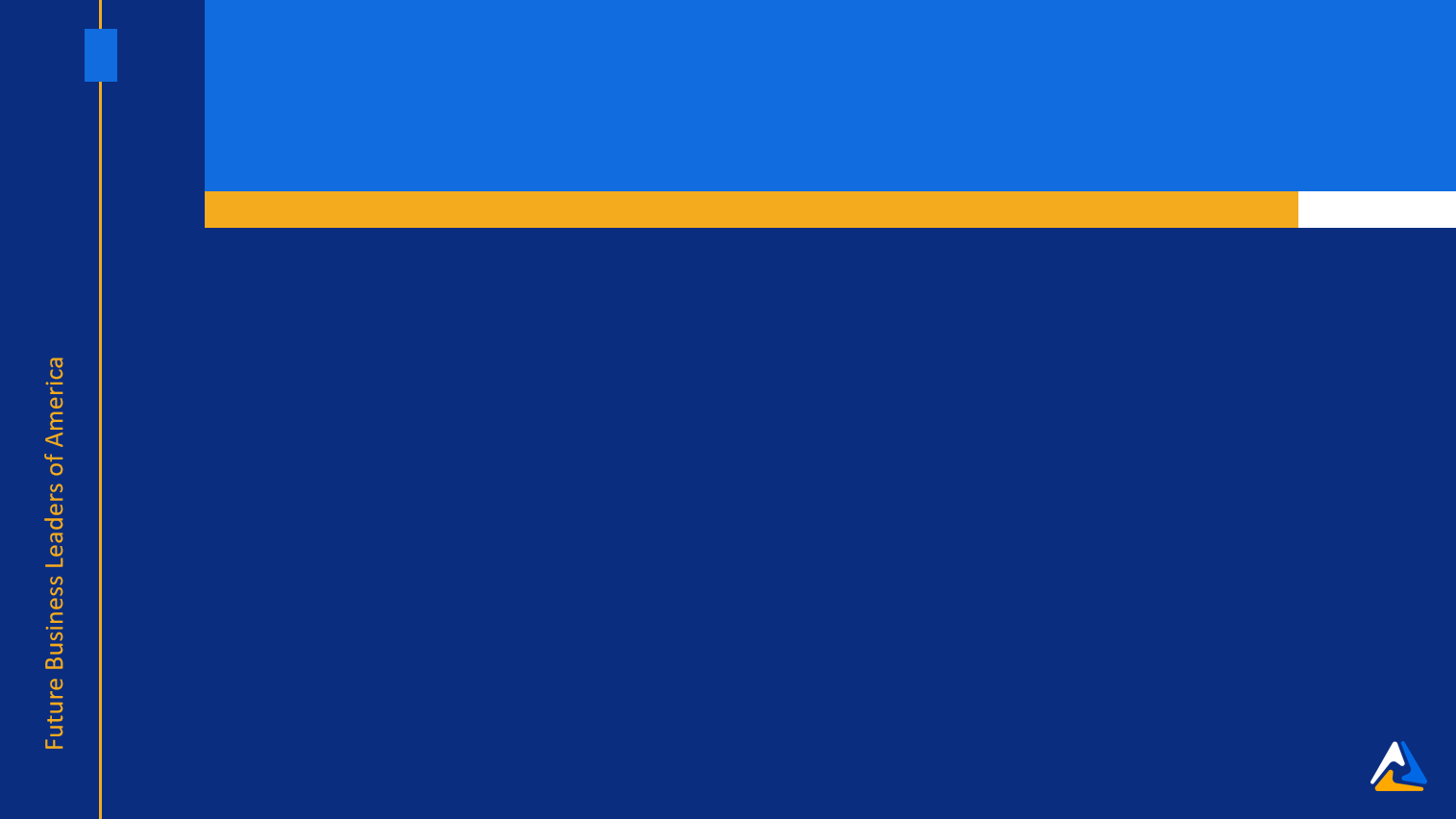 Sports & Entertainment Management
1st	Dominic Melgoza
Mazama High School
2nd	Luis Huante, Karla Navarro, Aaron Ramos
Lost River High School
3rd	Alberto Hernandez, Ramsez Mendoza
Lost River High School
4th	Osvaldo Banderas Ruiz
Lost River High School
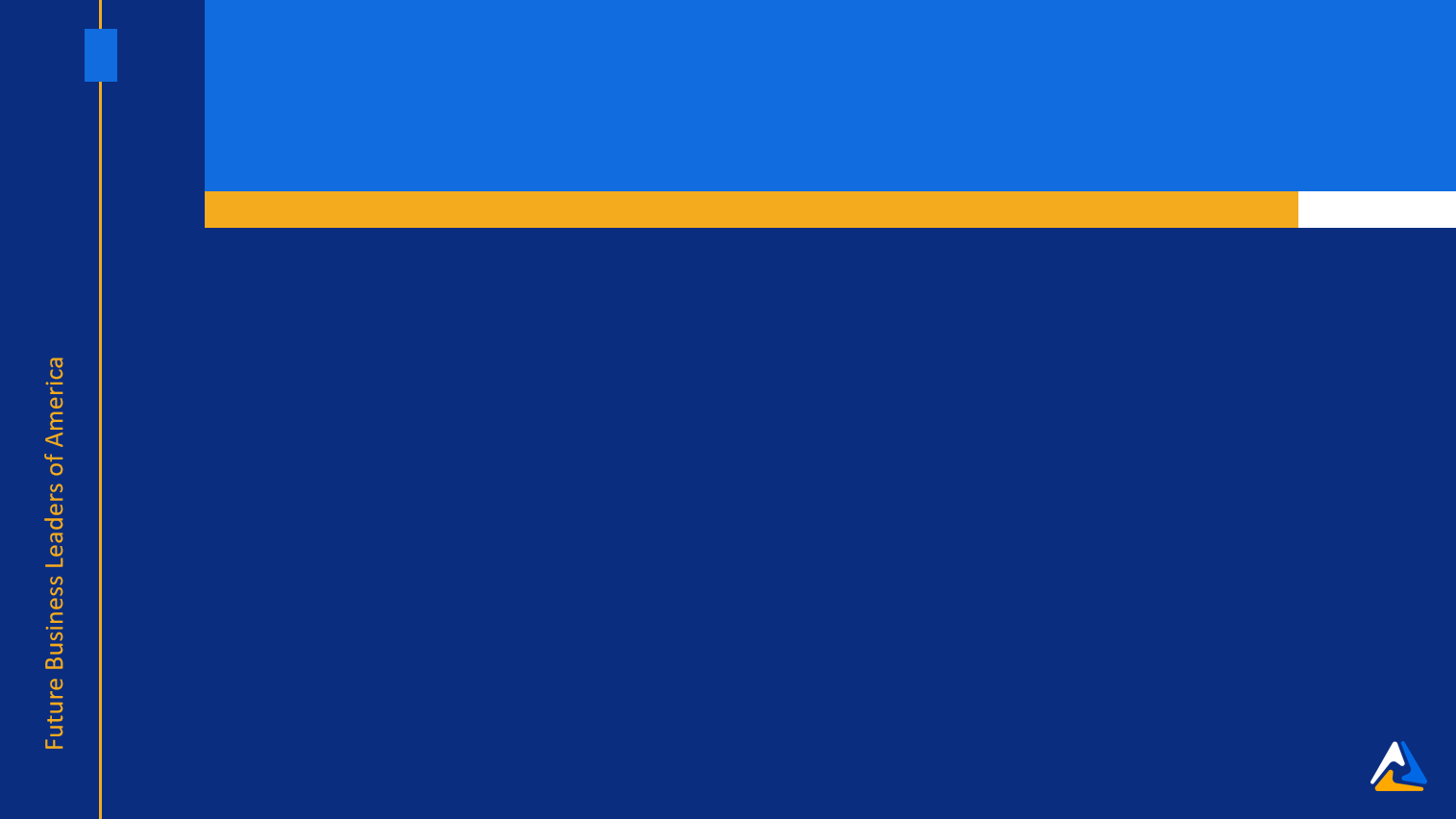 Supply Chain Management
1st	Brissa Mares
Mazama High School
2nd	Marisol Hernandez
Lost River High School
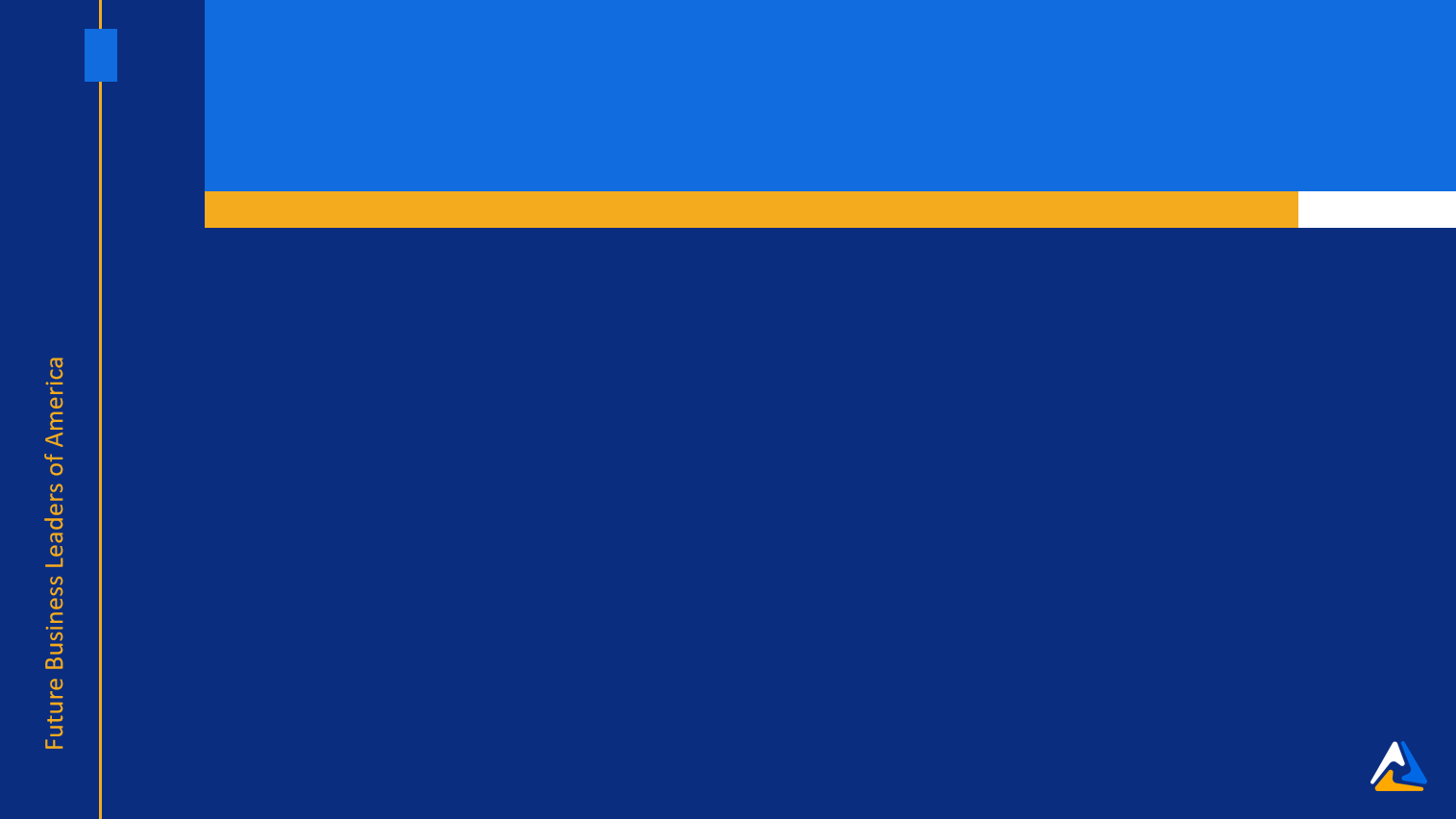 UX Design
1st	Koy Mauch
Mazama High School
2nd	Zuliana Cazarez
Lost River High School
3rd	Gizelle Valadez
Lost River High School